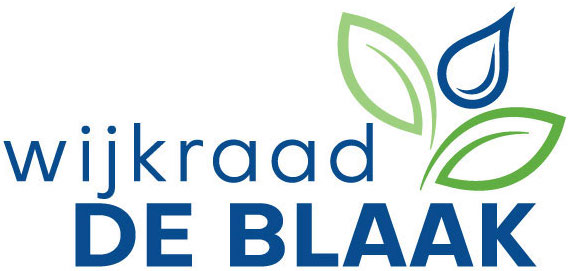 Bewonersavond 
22 mei 2024
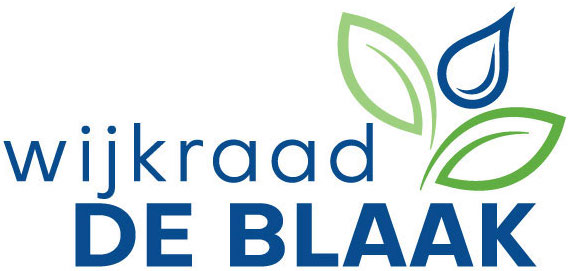 Agenda
Welkom en introductie				20.00-20.05	
Even voorstellen: nieuwe mensen			20.05-20.15	
(Wijkraad) De Blaak					20.15-20.30
Thema: verkeer in en rondom De Blaak		20.30-21.30	
Afsluiting en dankwoord				21.30-21.40
Naborrel							21.40-23.00
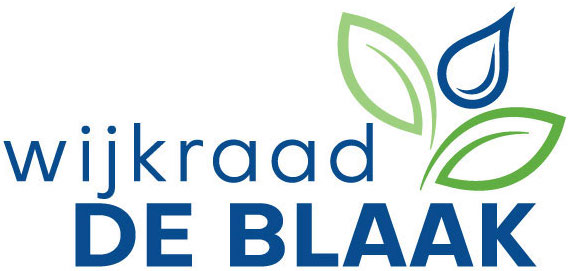 Welkom en introductie
Welkom
Introducties:
Anne-Marie van den Dungen – bestuurslid Wijkraad De Blaak
Frans van den Beemt – bestuurslid Wijkraad De Blaak
Evelien Kostermans – Wijkwethouder Gemeente Tilburg
En welkom terug:
Anneke Pulskens- Omgevingsmanager Gemeente Tilburg
Samira Ezzahti – Wijkregisseur Gemeente Tilburg
We zijn sinds 1980 sterk verbonden en in contact
met onze omgeving
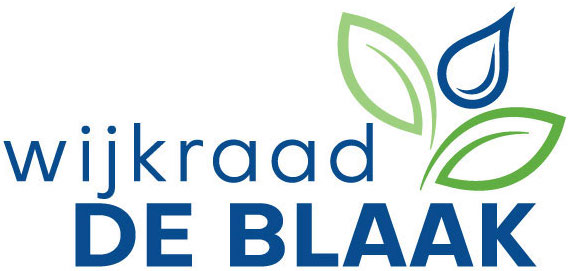 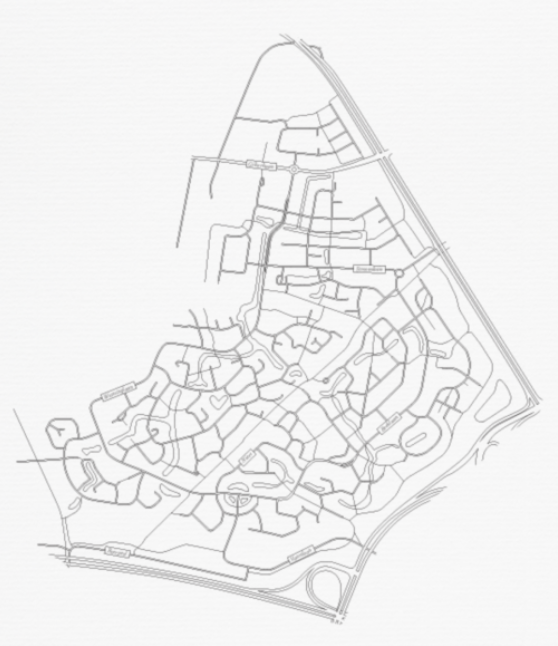 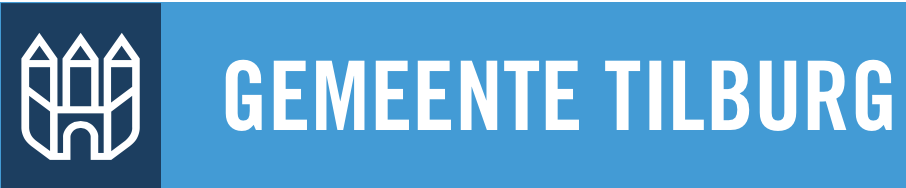 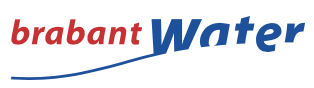 Buurtpreventie De Blaak
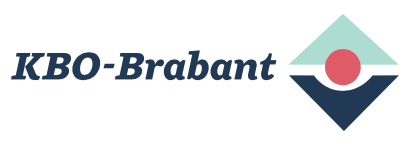 Activiteitennetwerk Zorgvlied/De Blaak
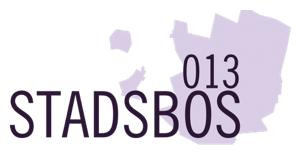 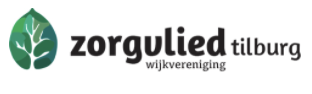 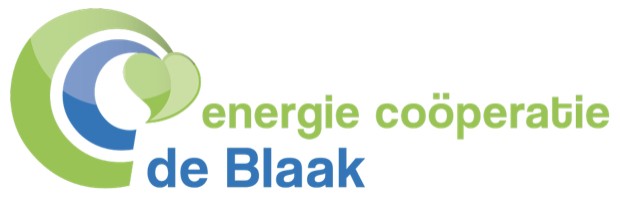 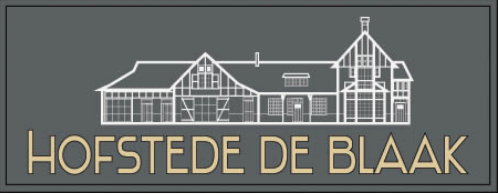 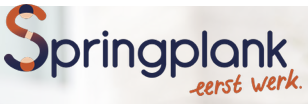 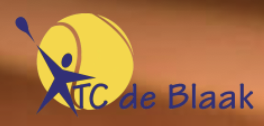 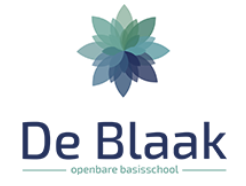 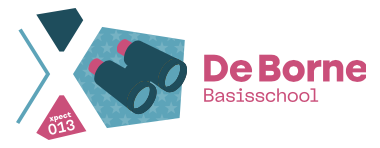 Winkeliersvereniging De Blaak
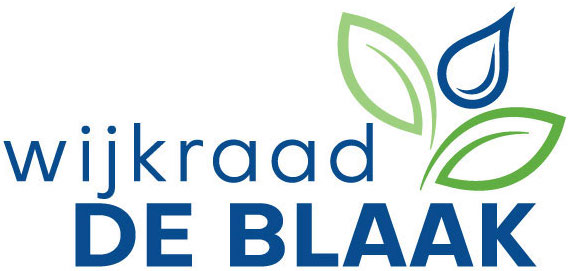 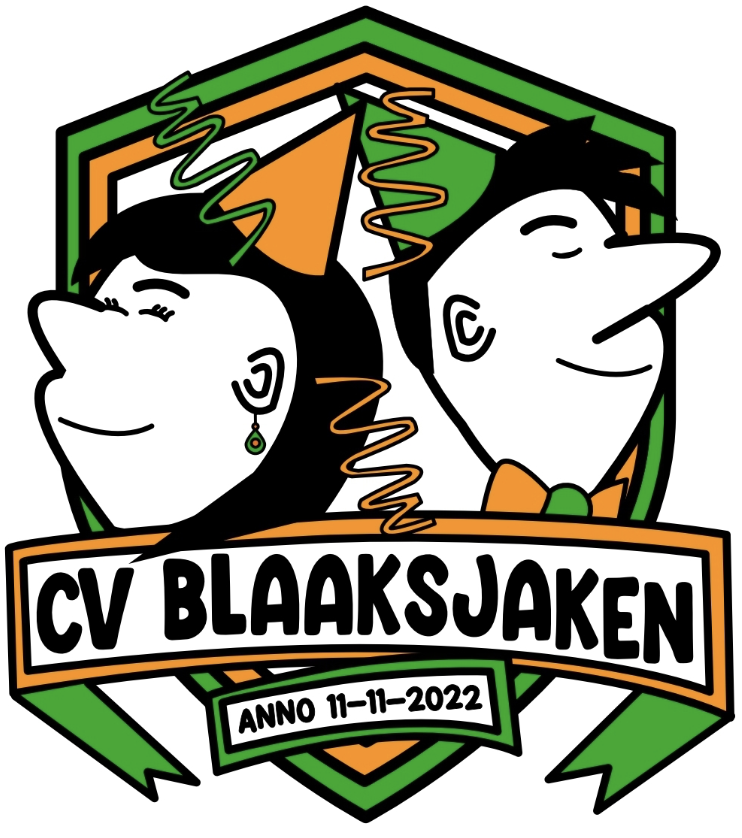 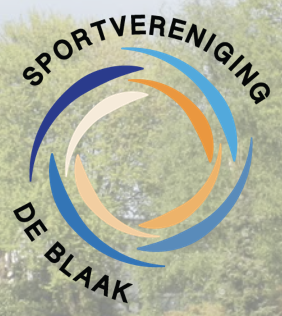 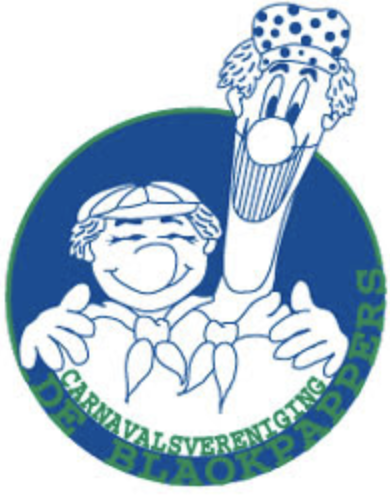 Wijknetwerk De Blaak
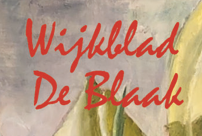 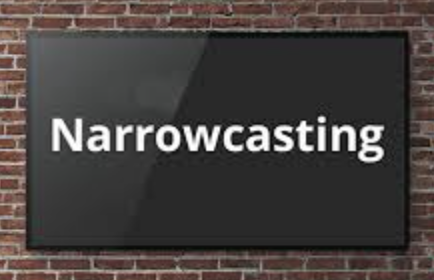 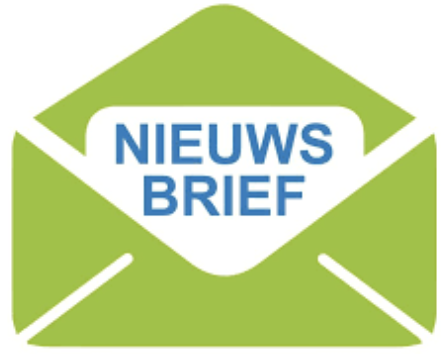 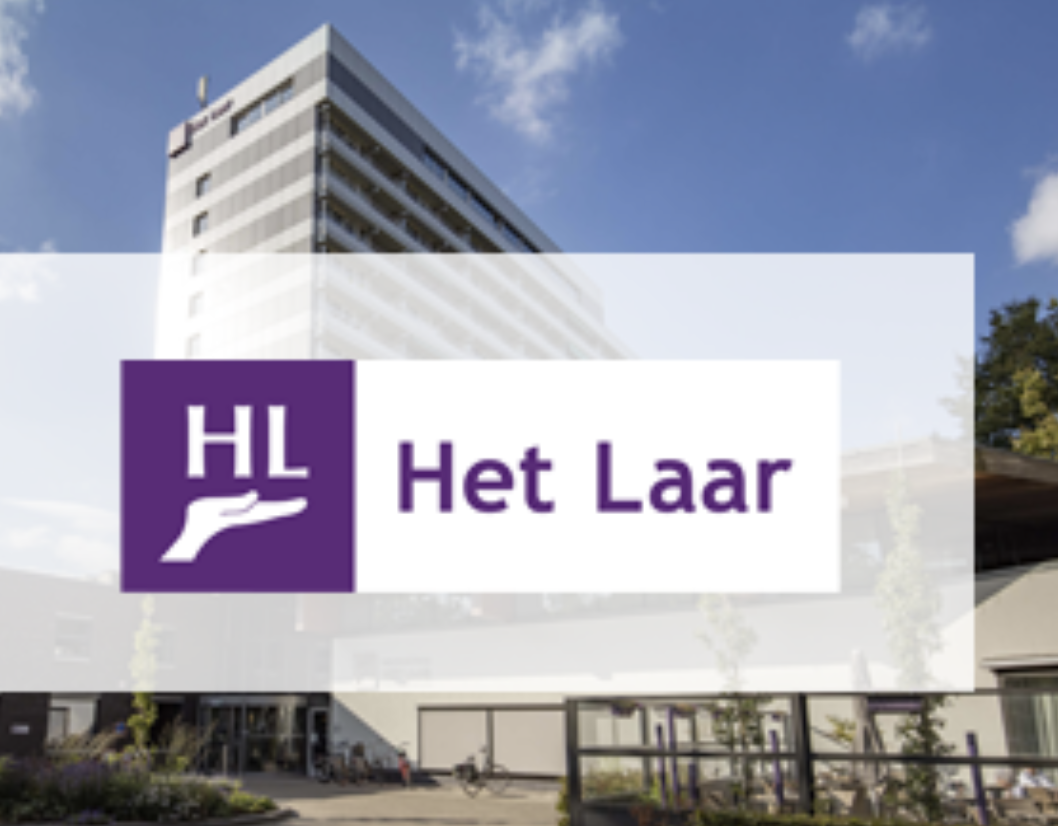 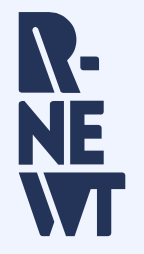 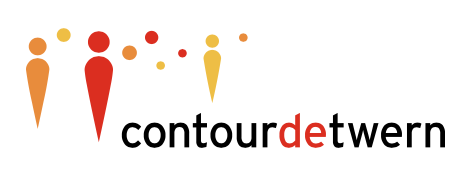 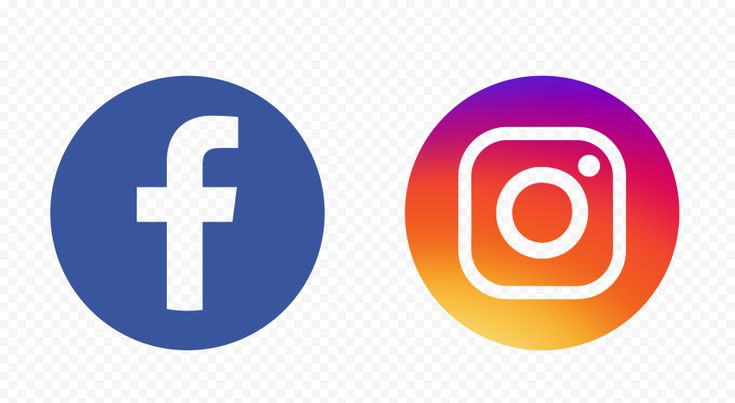 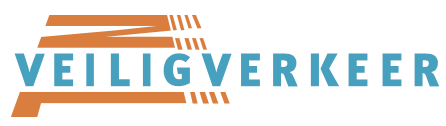 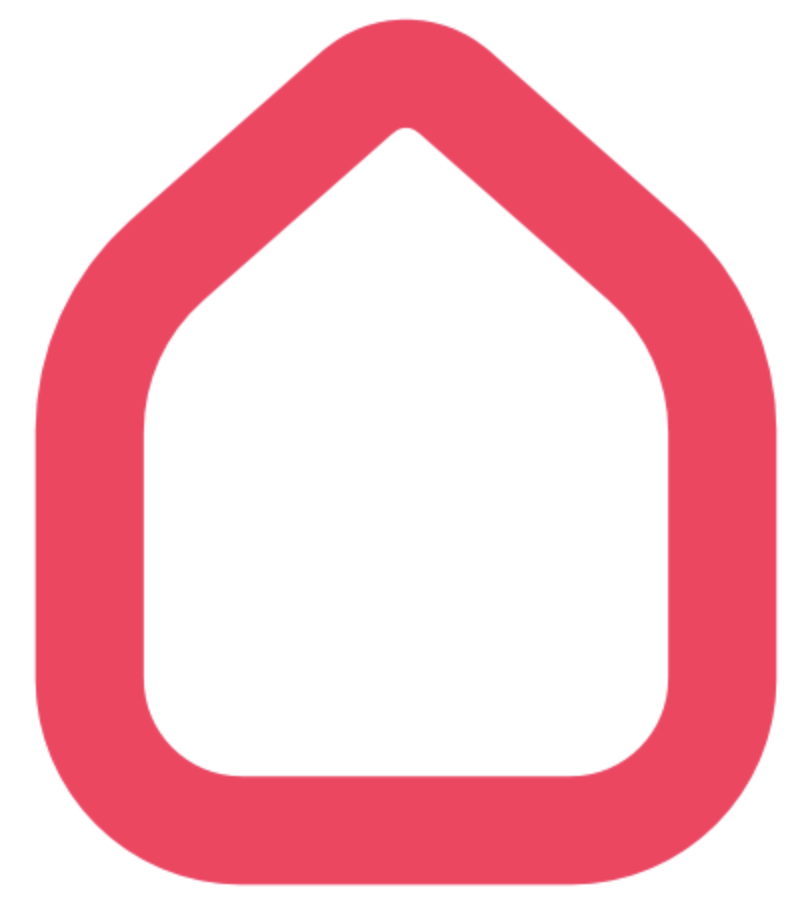 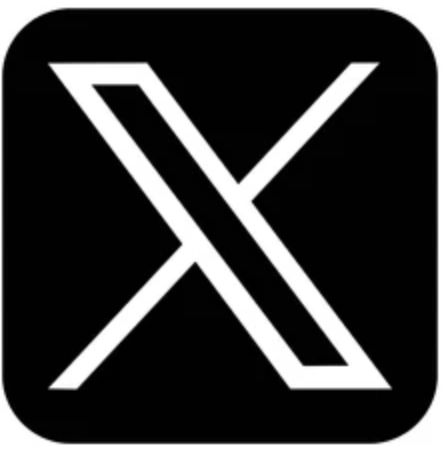 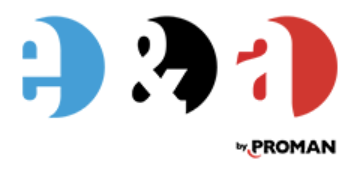 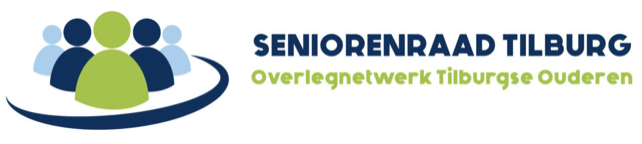 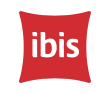 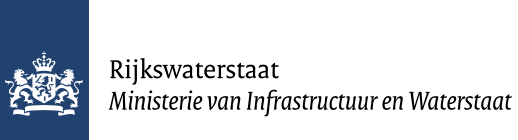 www.wijkraaddeblaak.nl
We organiseren door het jaar heen diverse, actuele evenementen en activiteiten voor alle doelgroepen
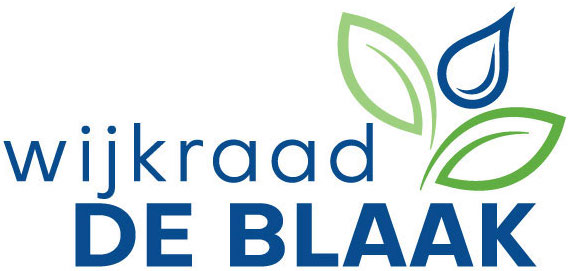 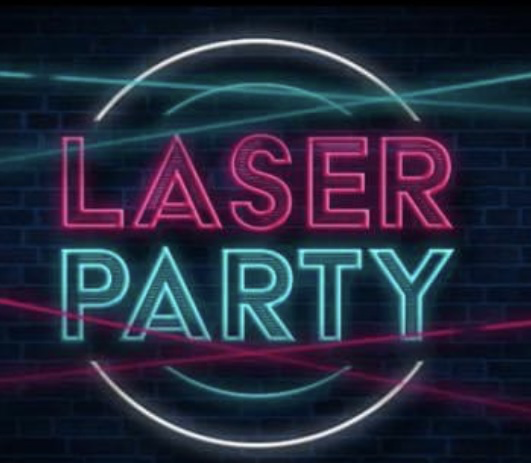 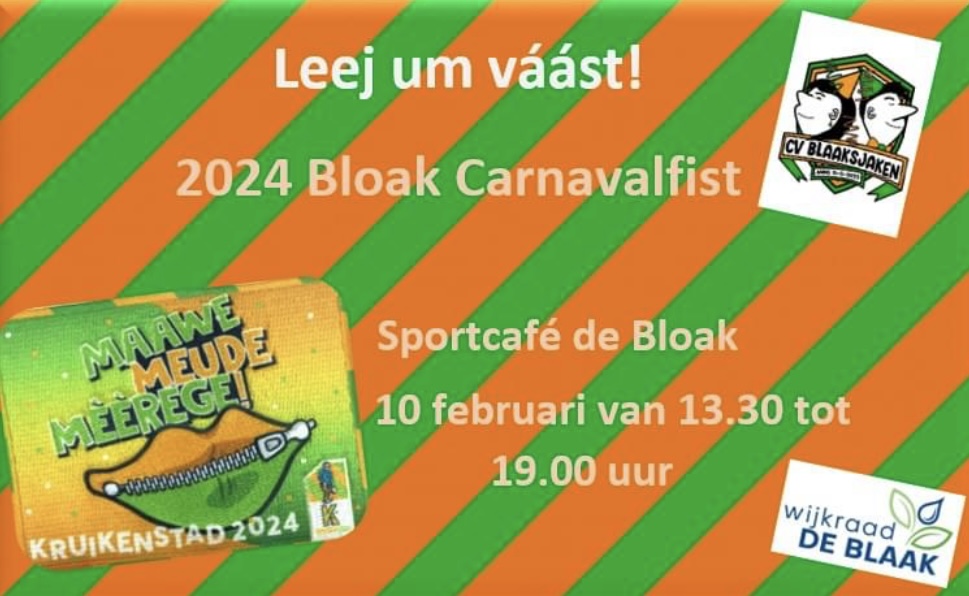 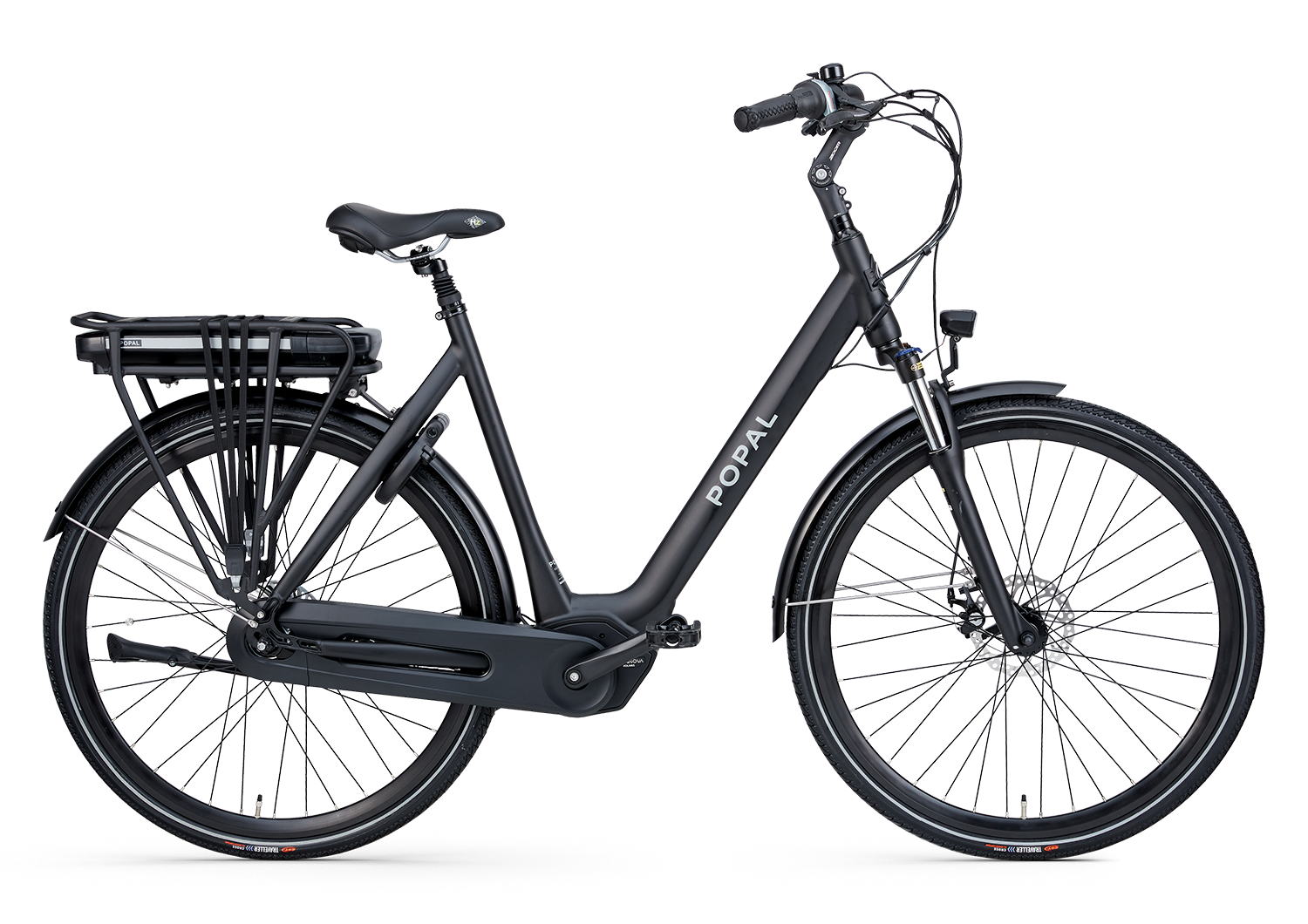 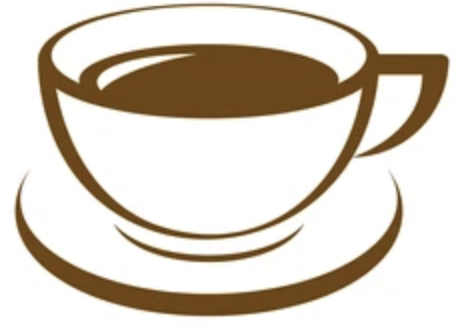 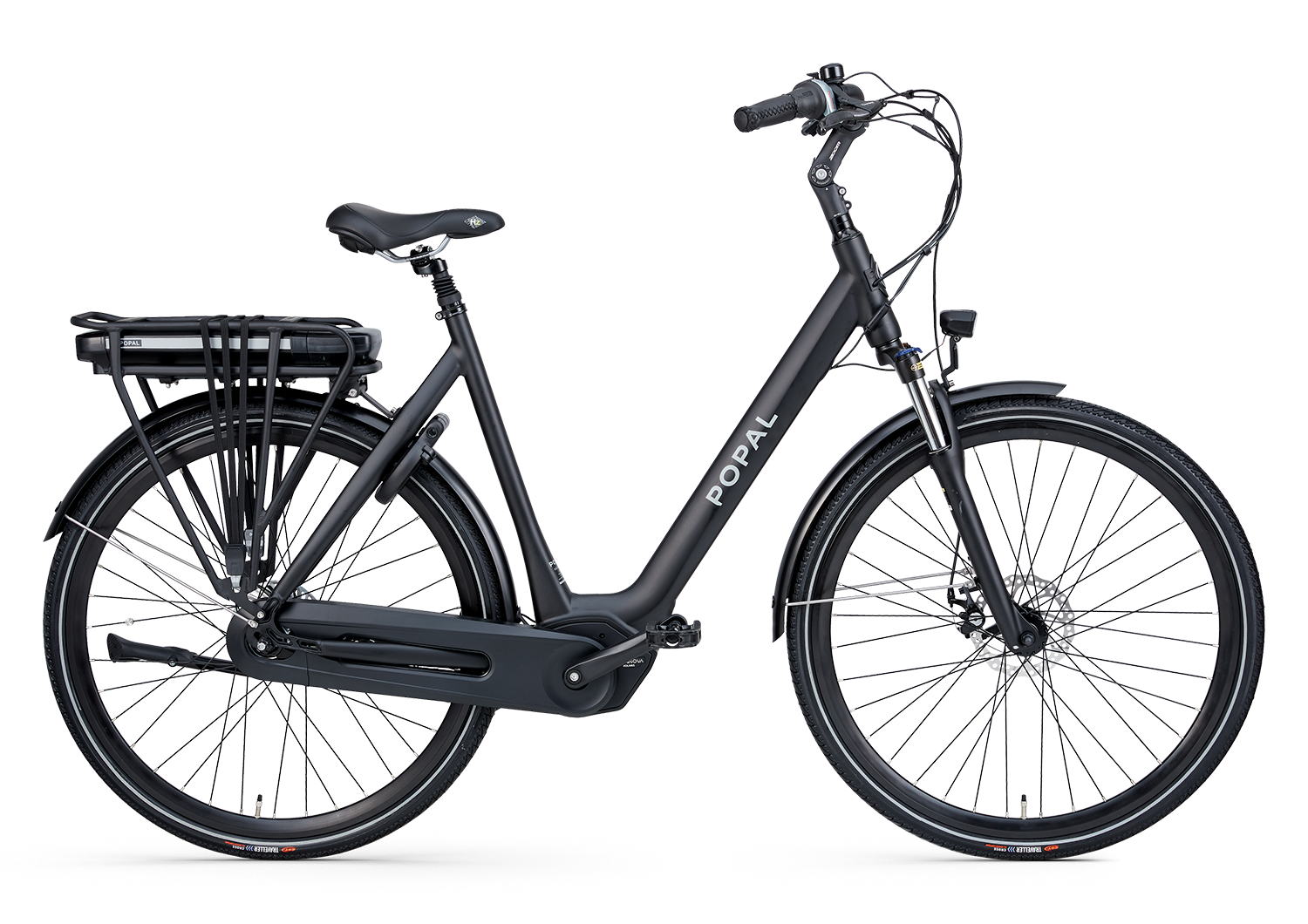 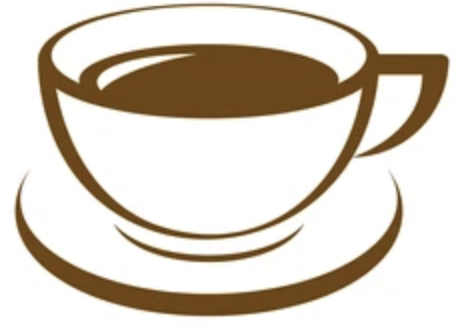 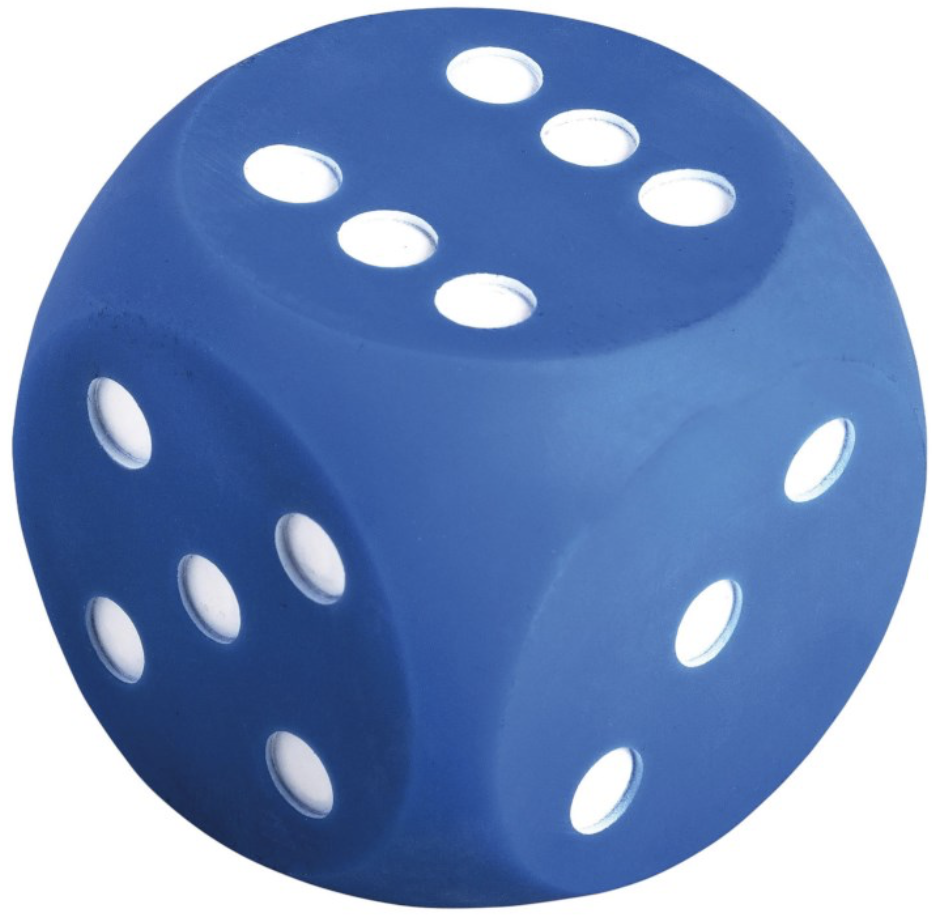 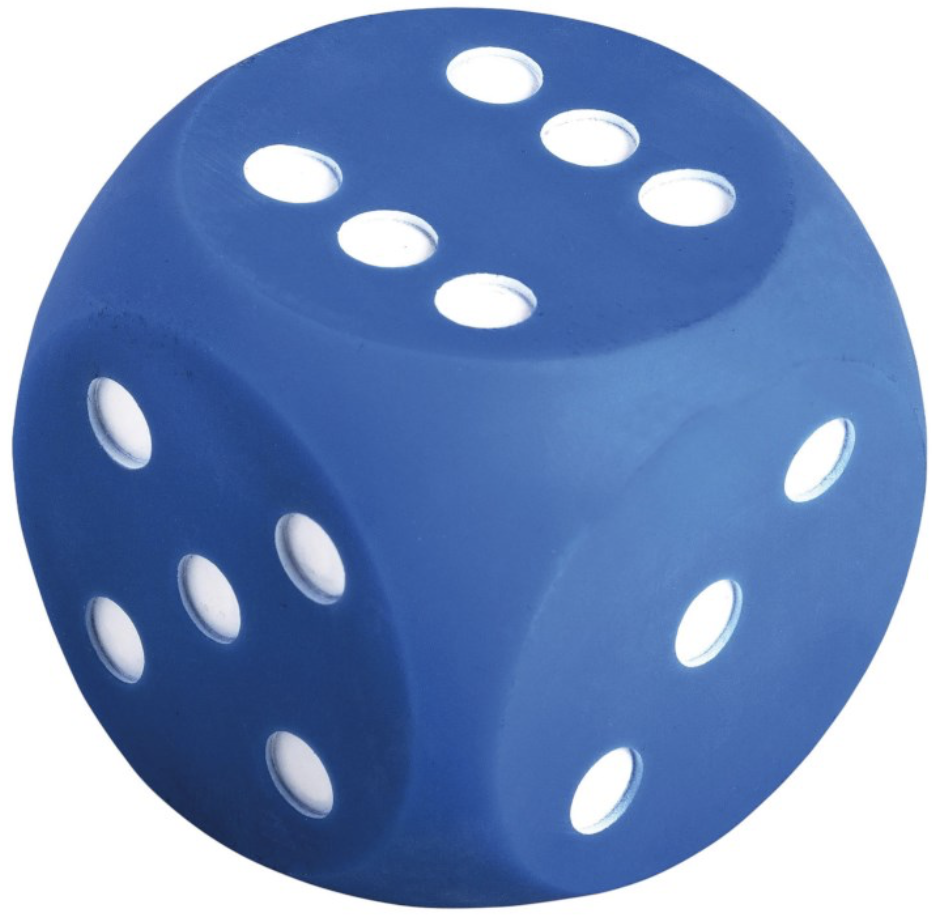 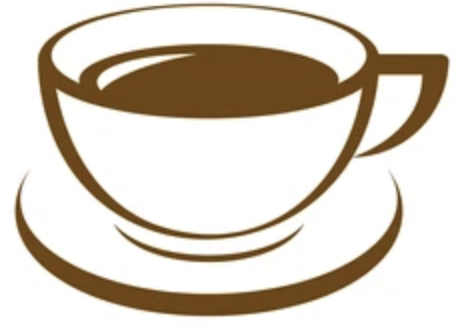 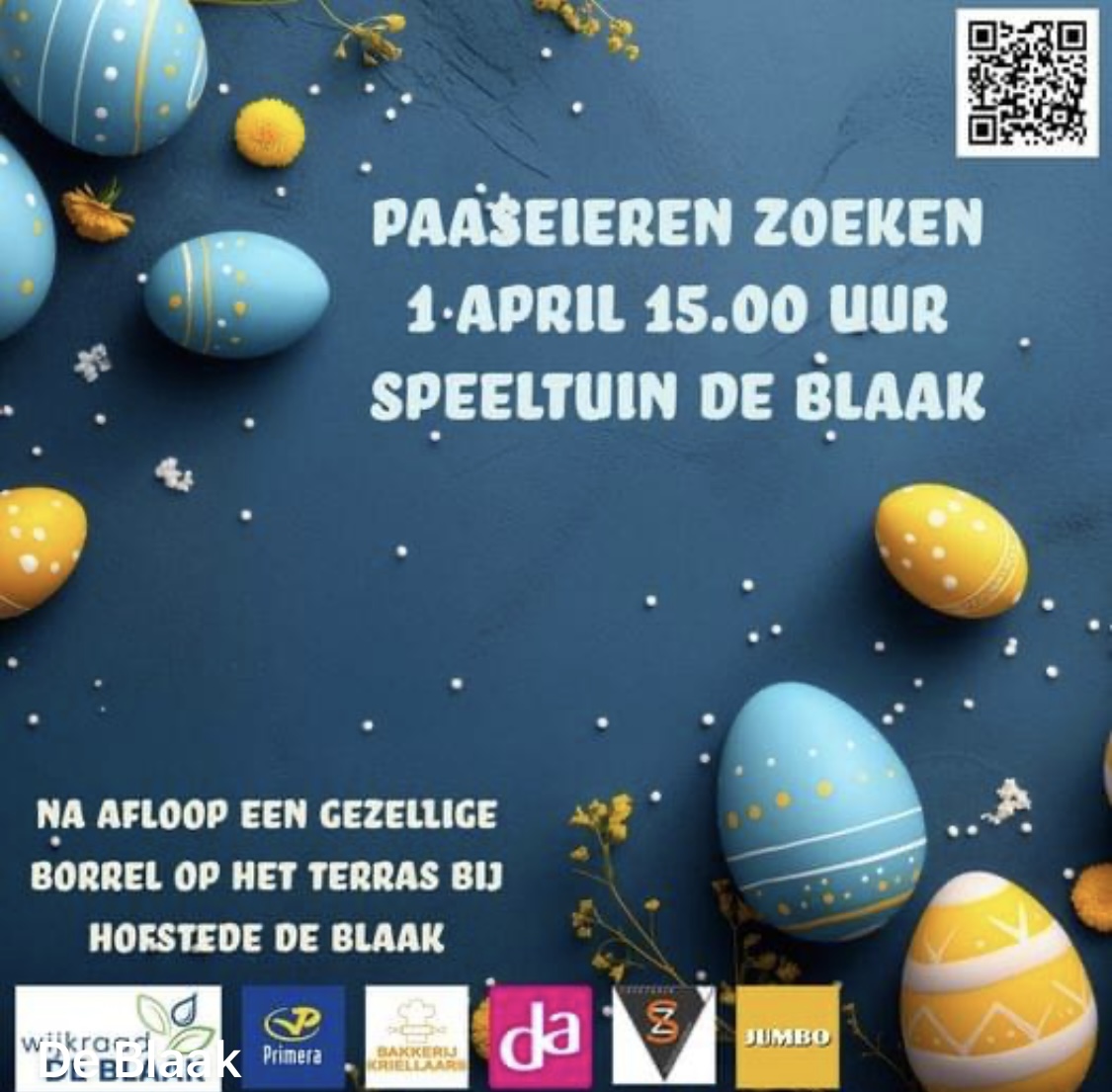 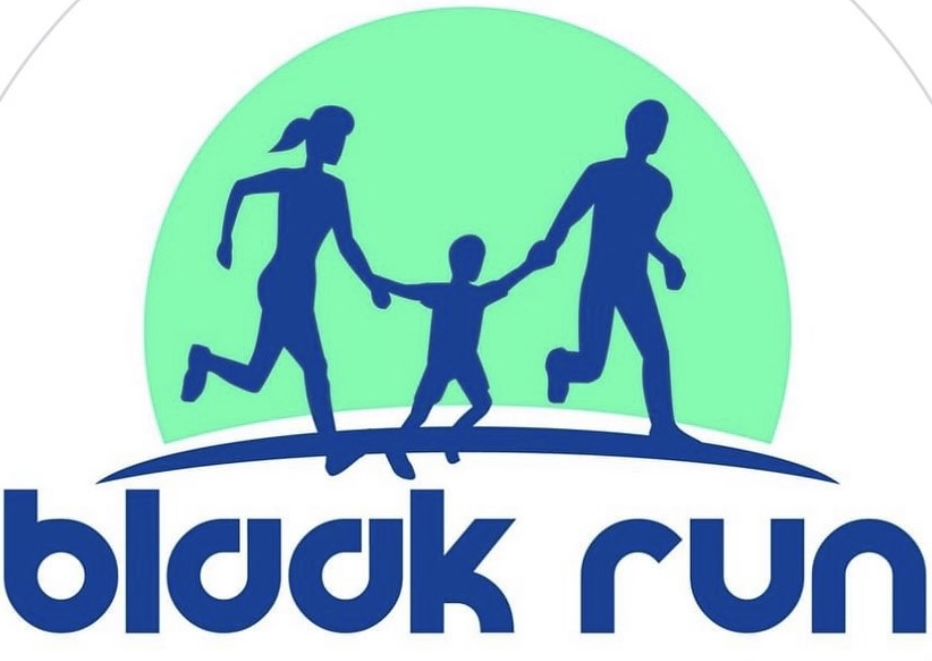 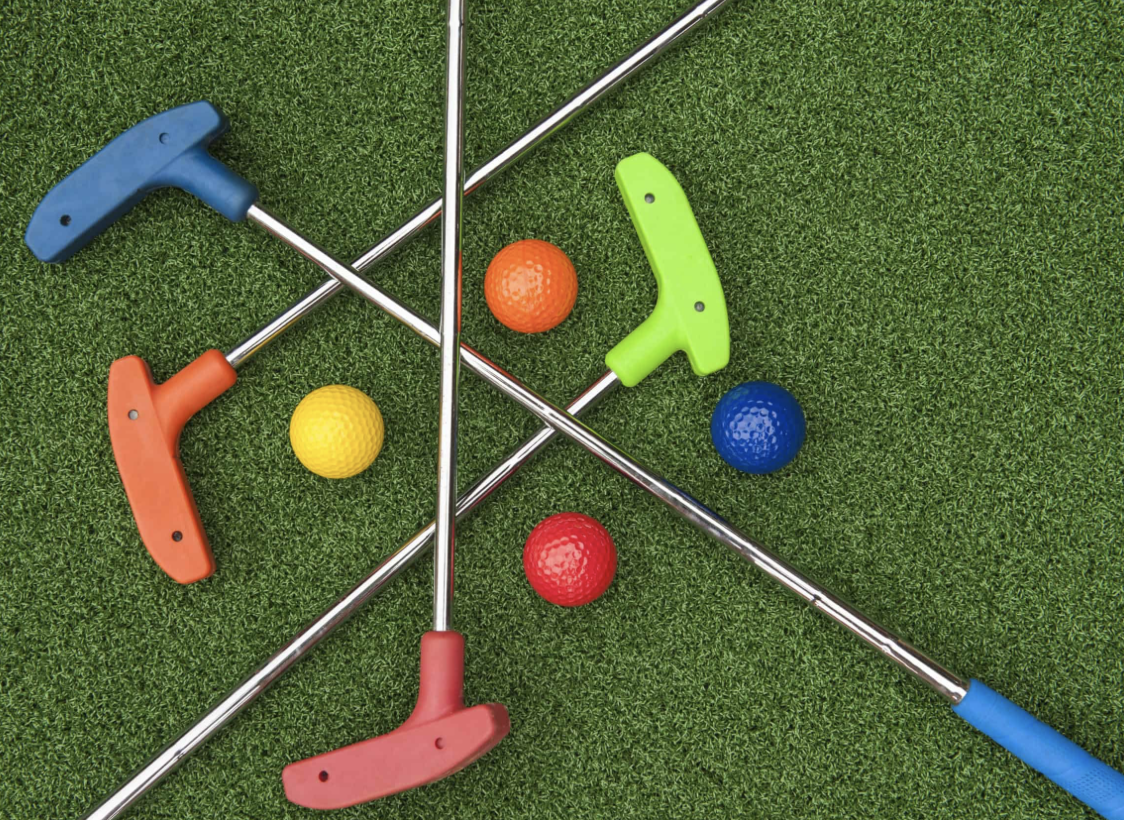 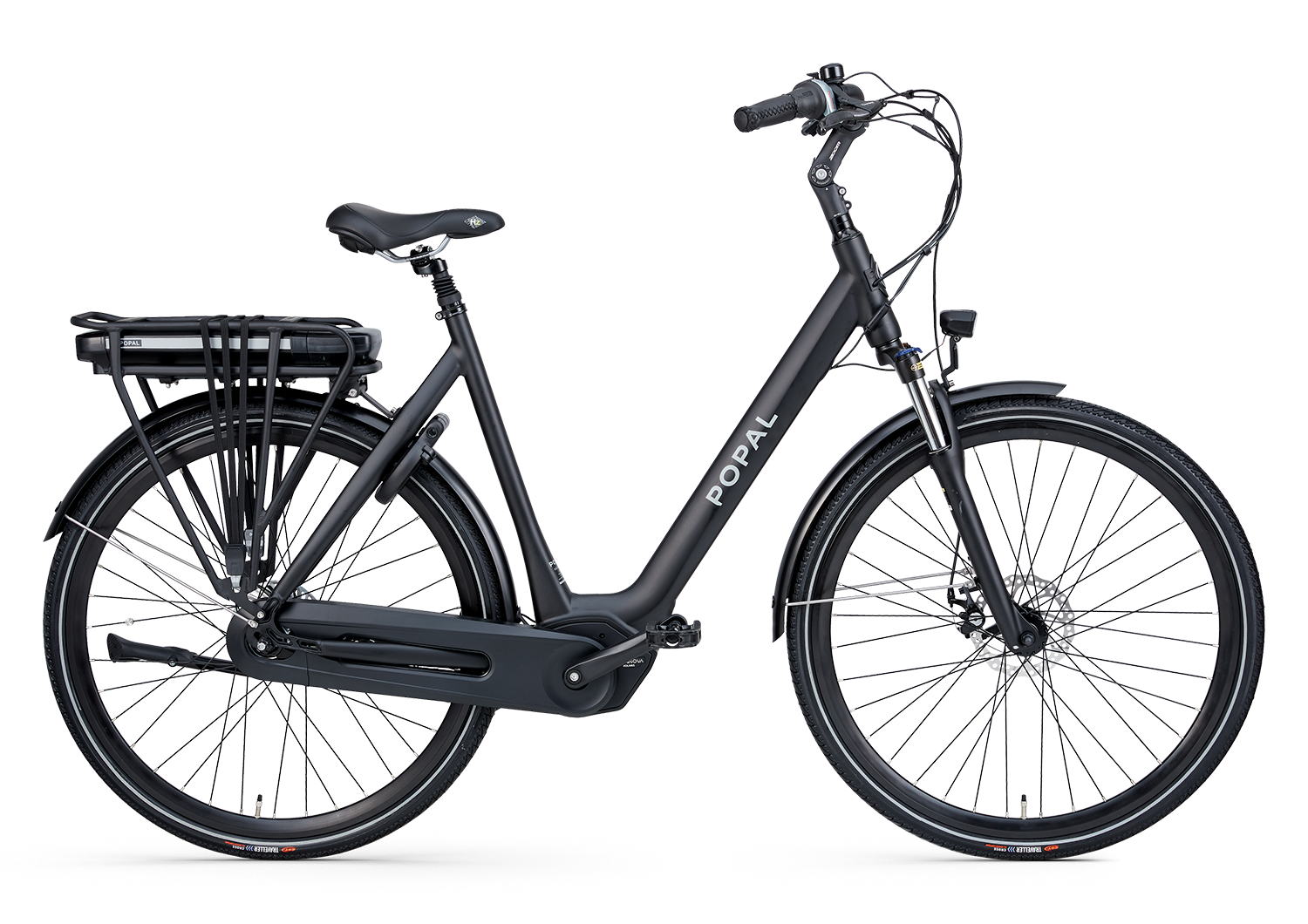 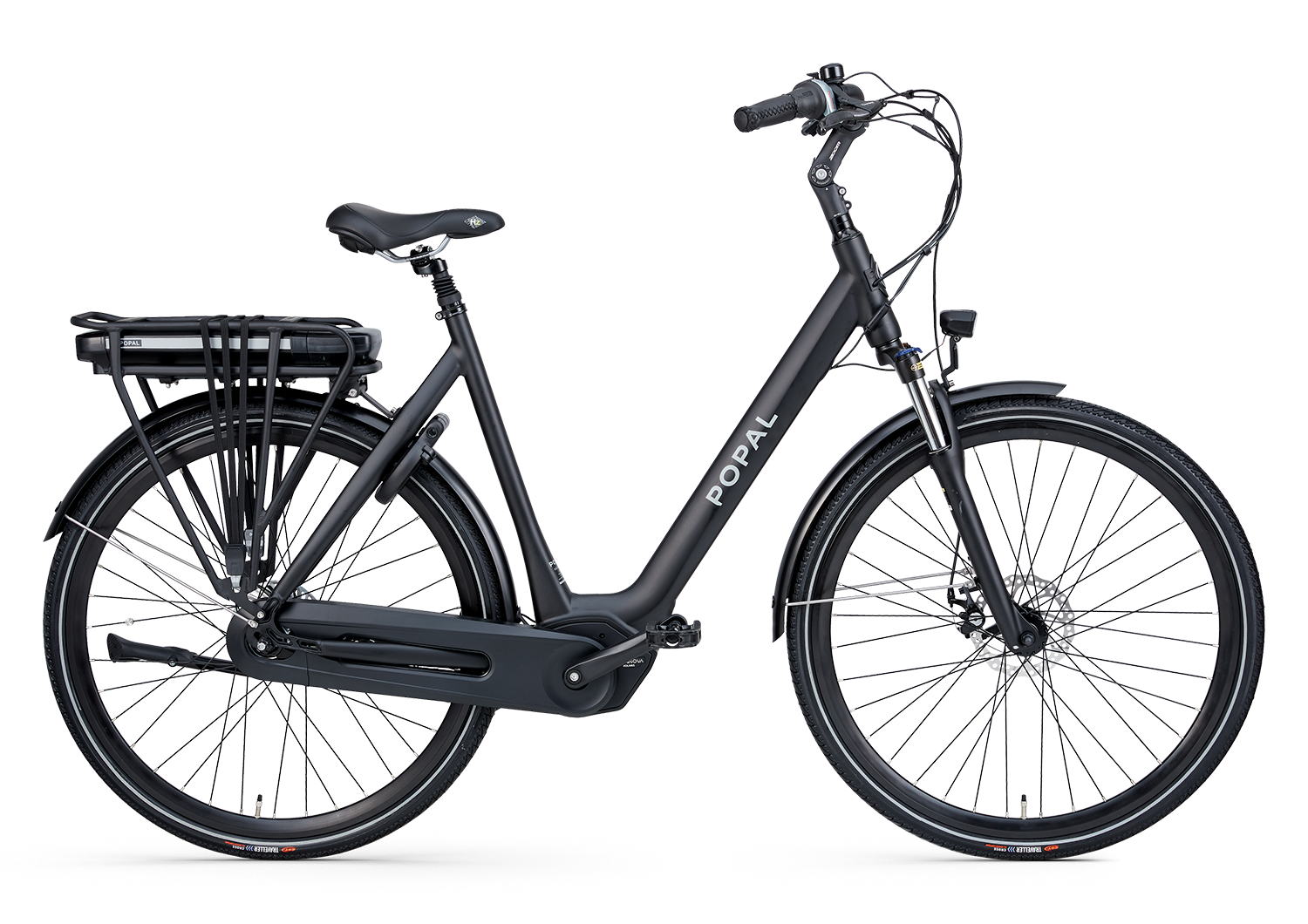 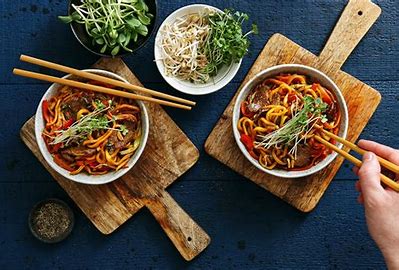 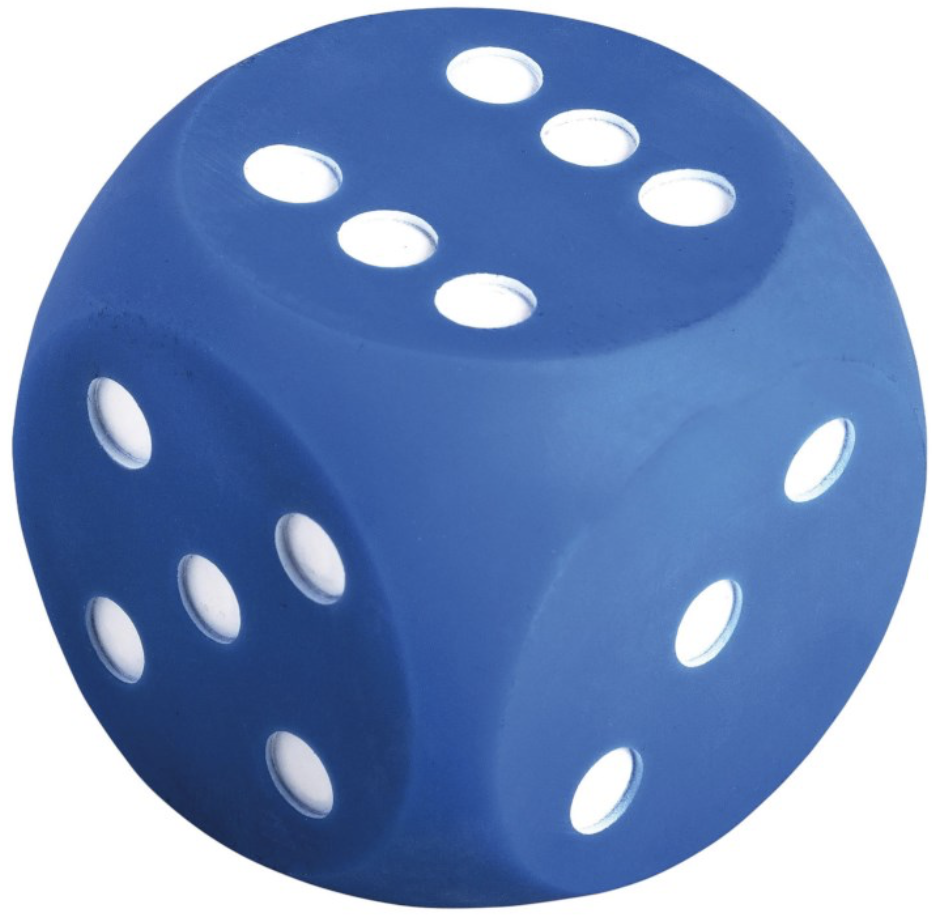 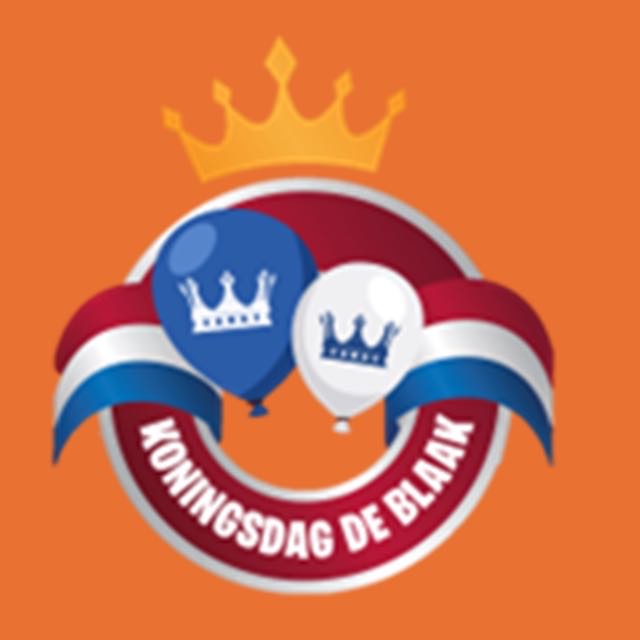 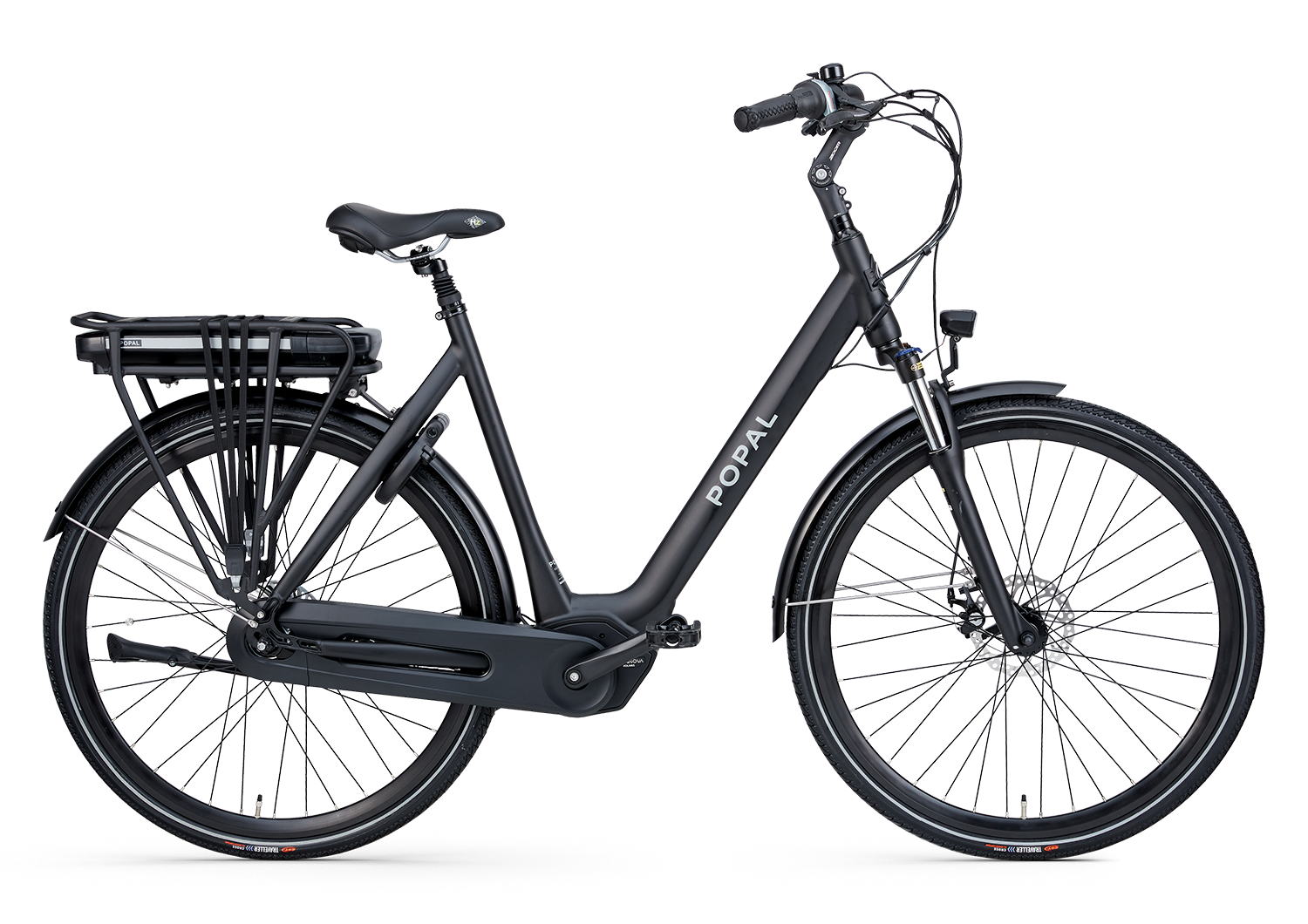 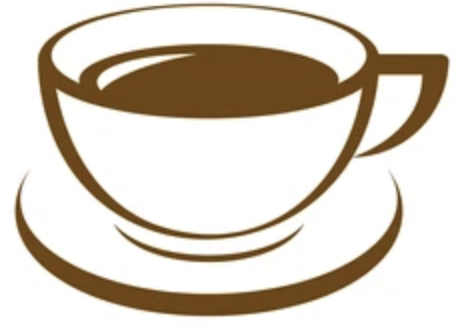 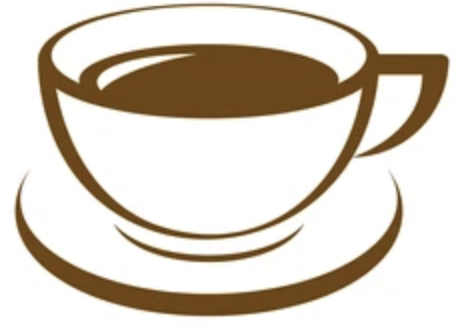 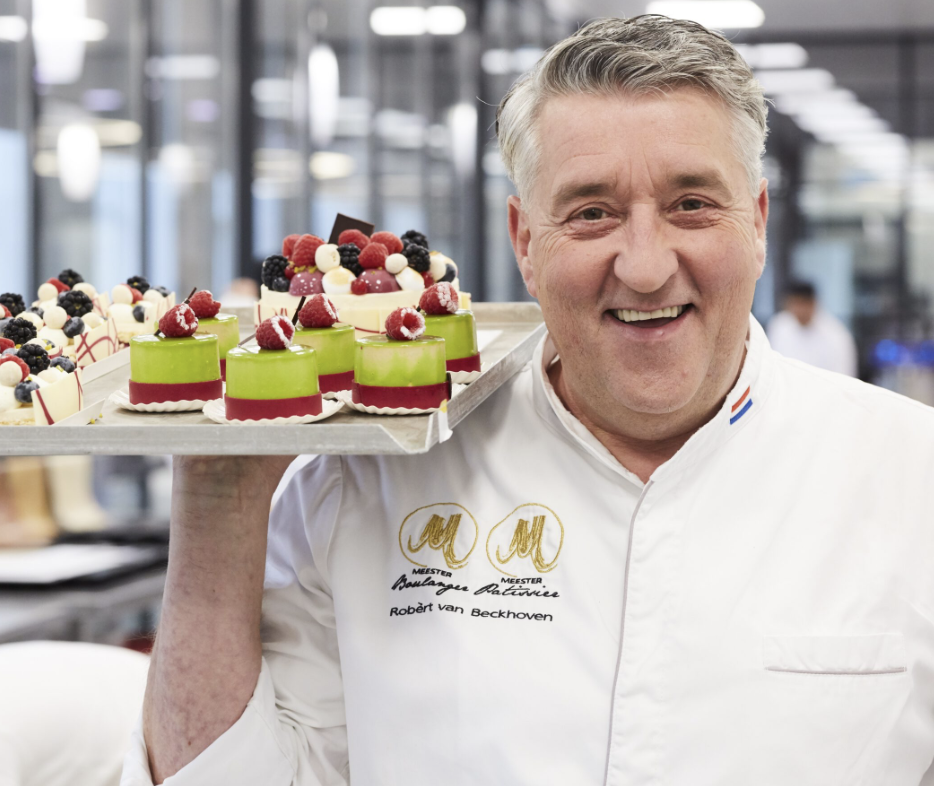 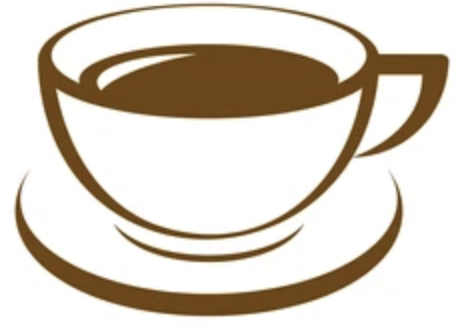 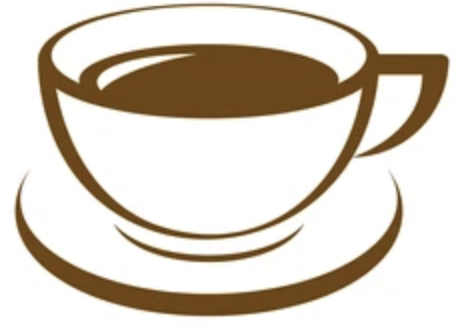 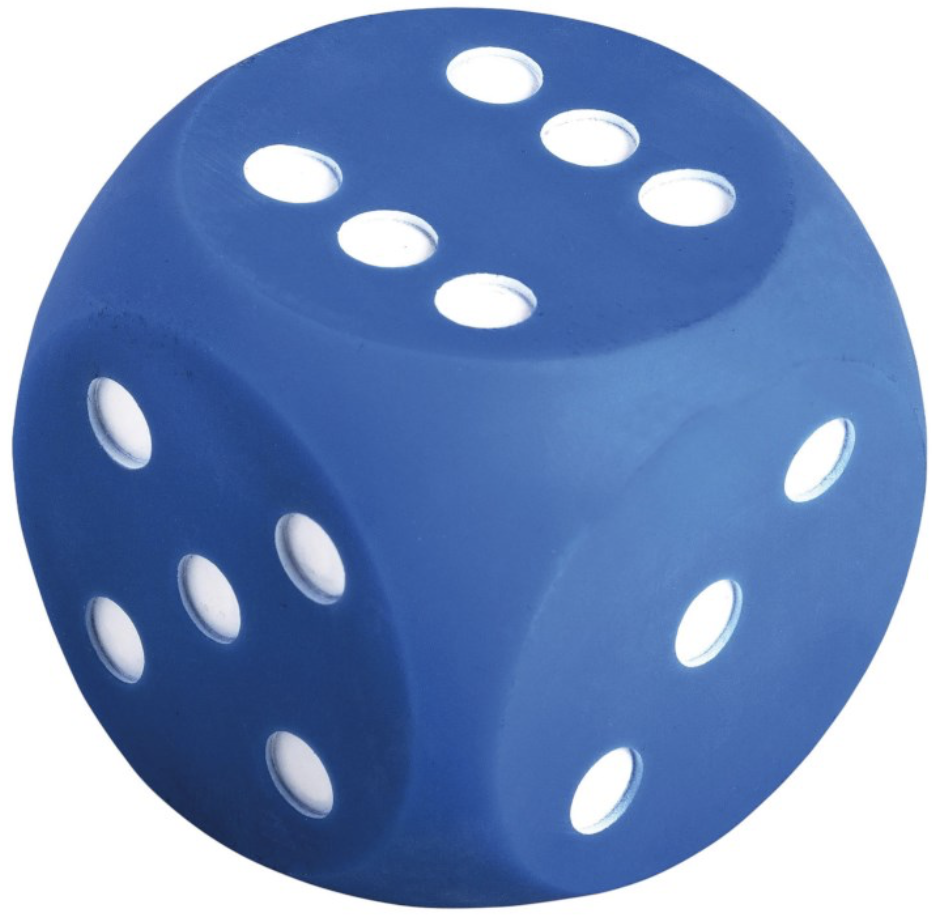 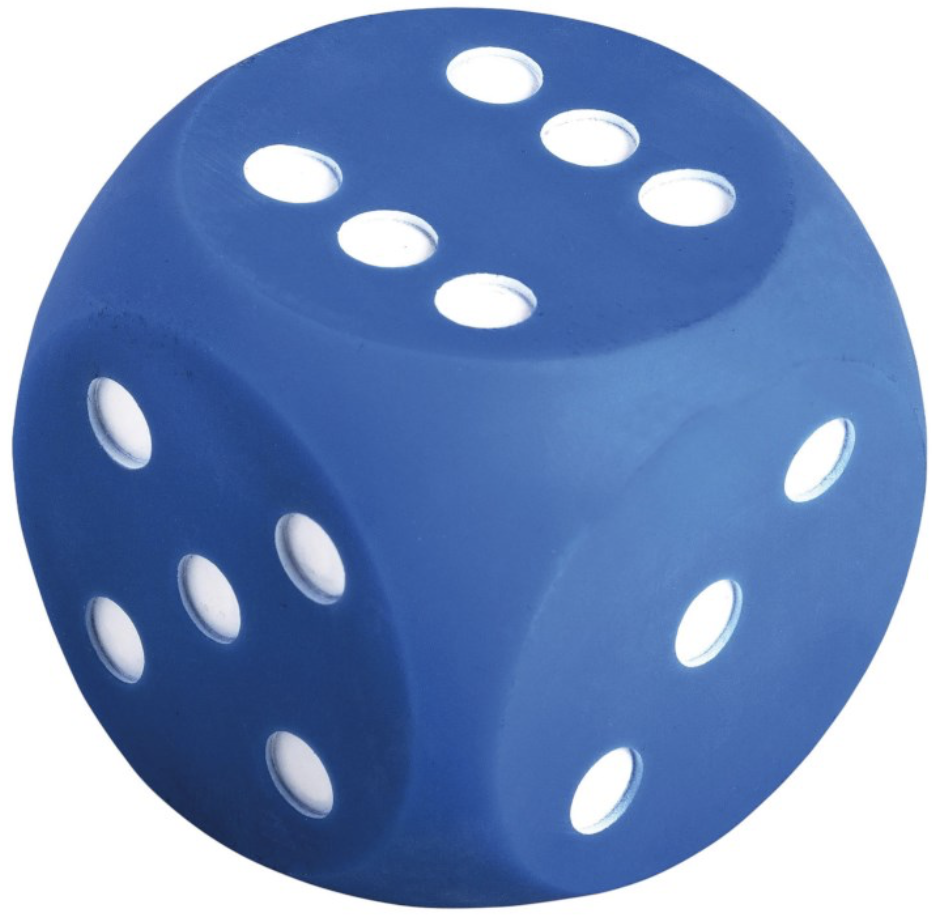 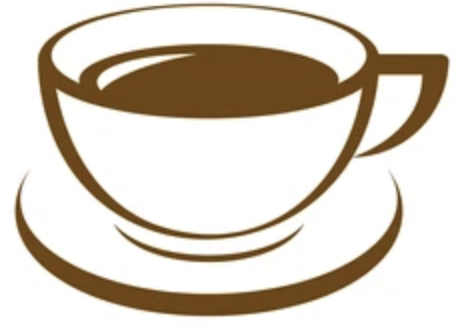 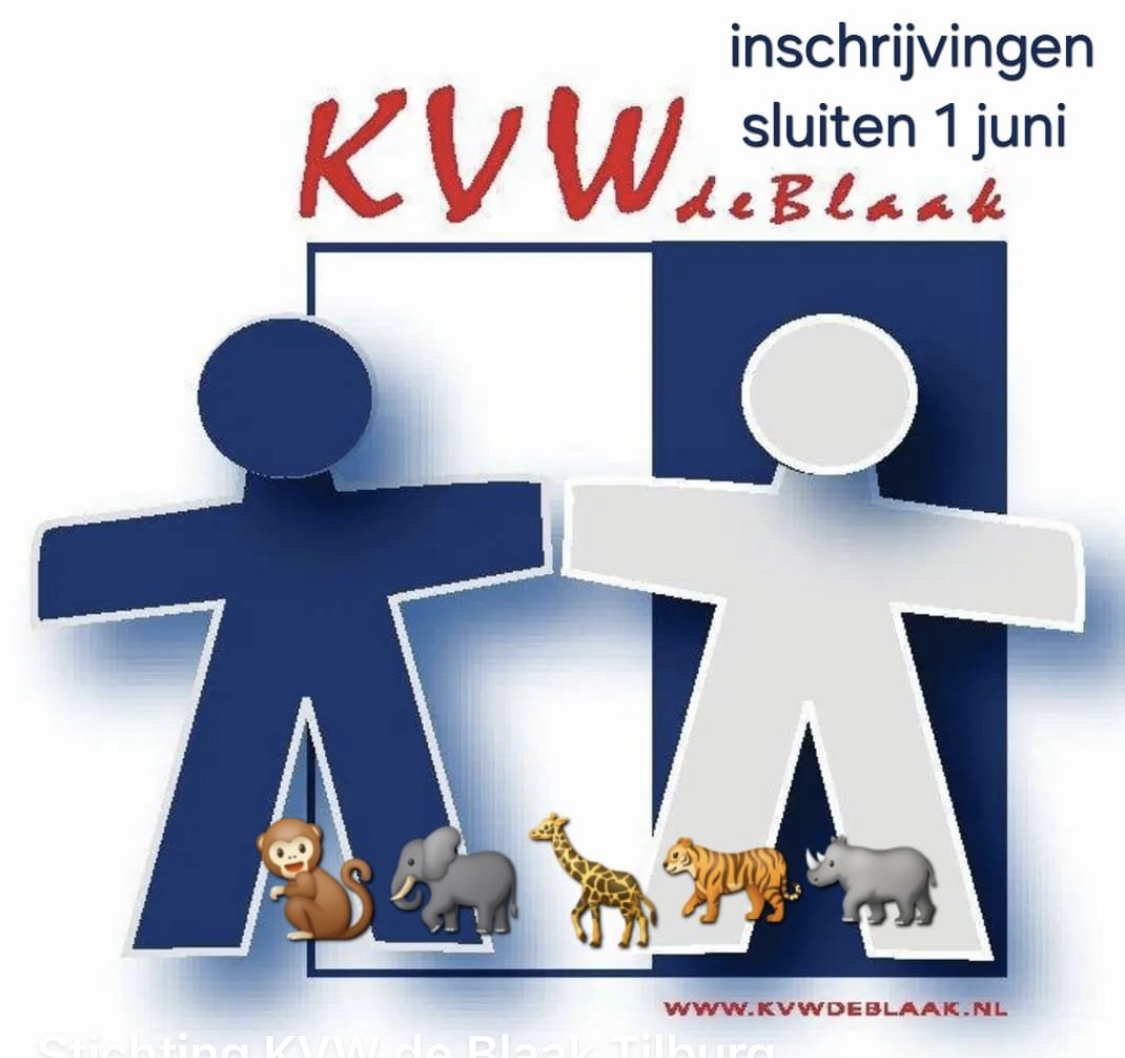 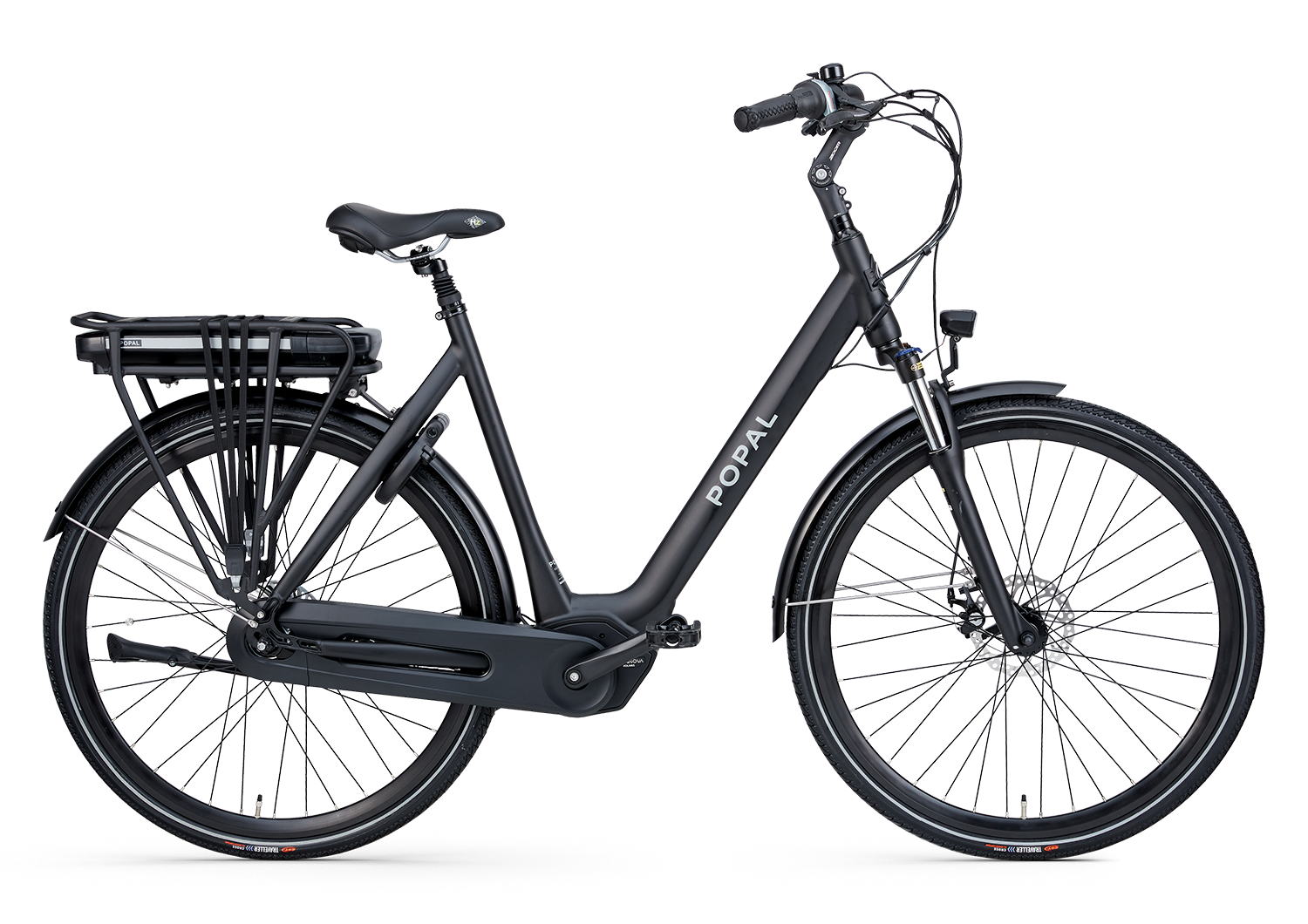 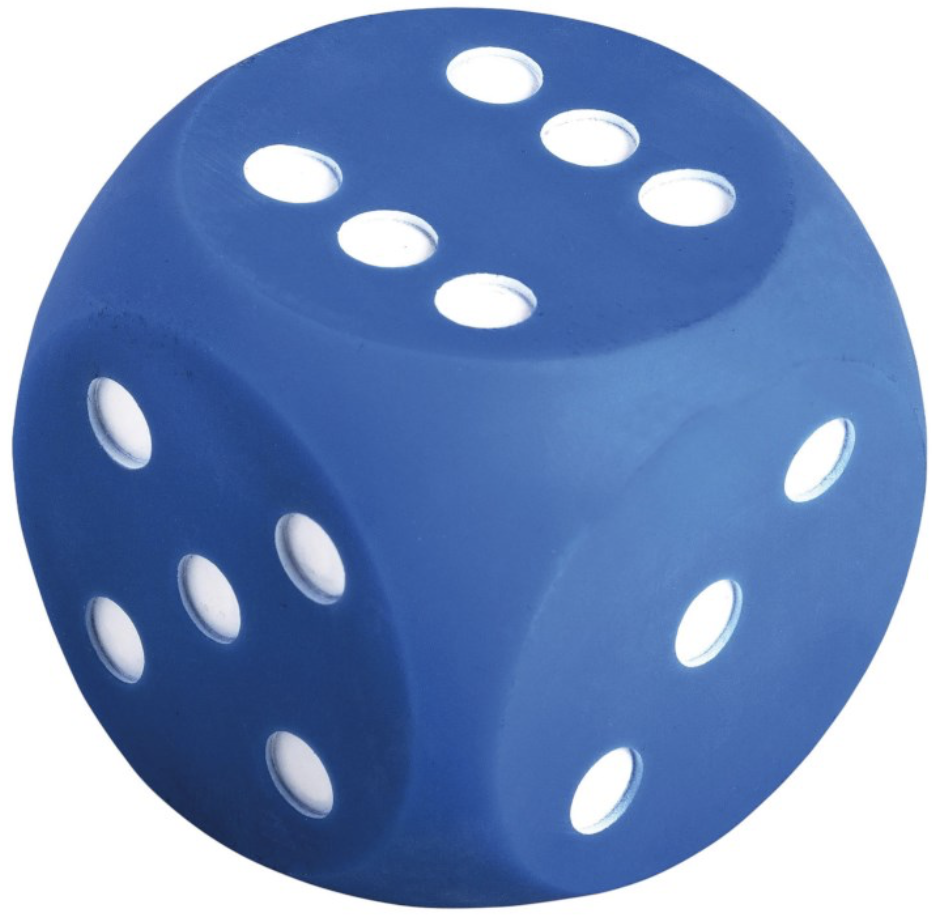 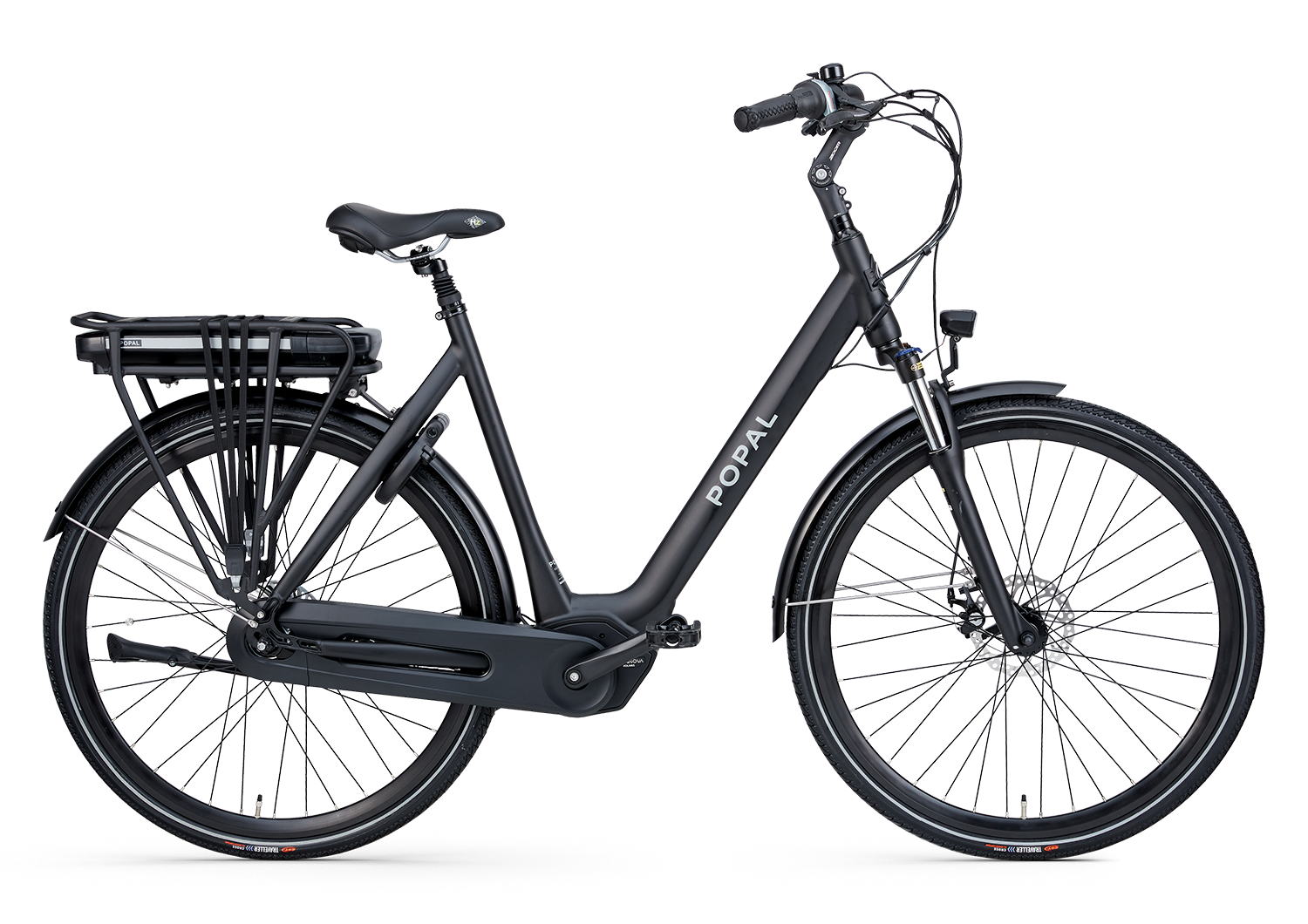 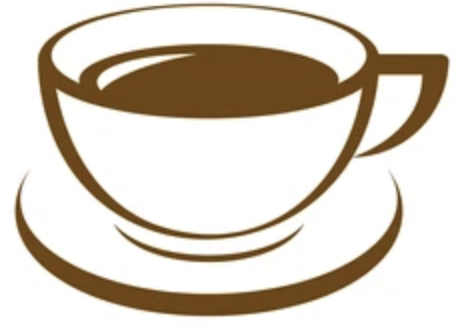 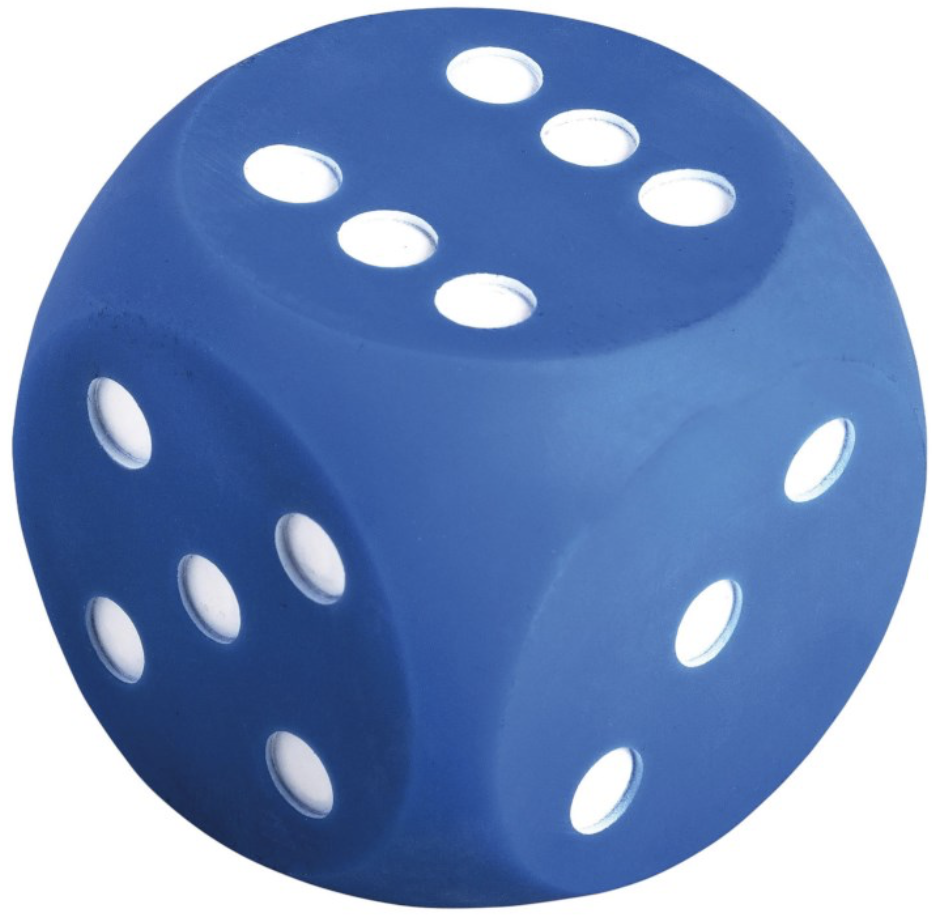 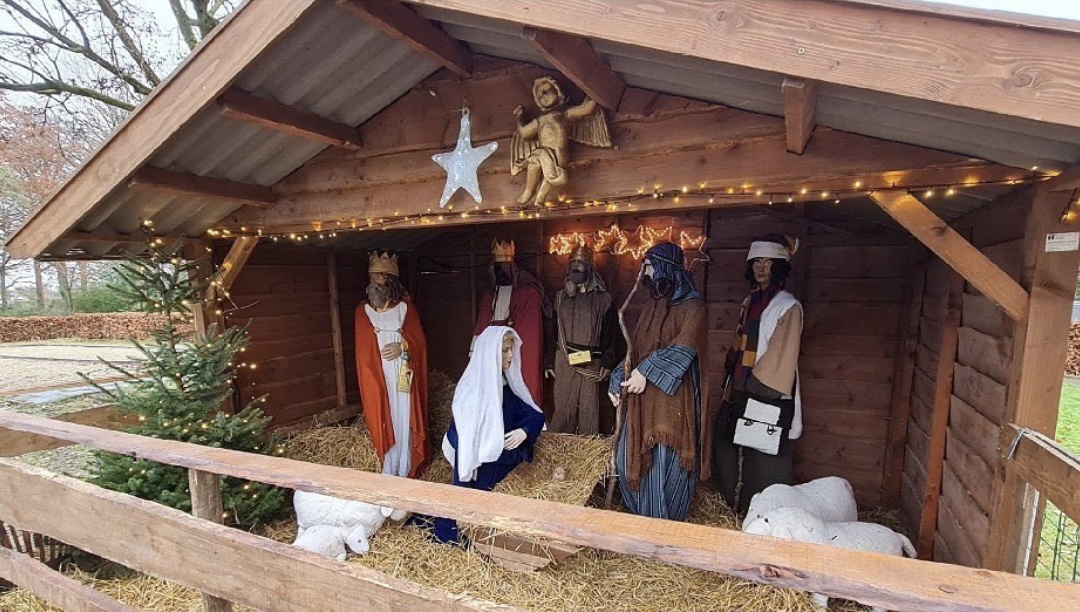 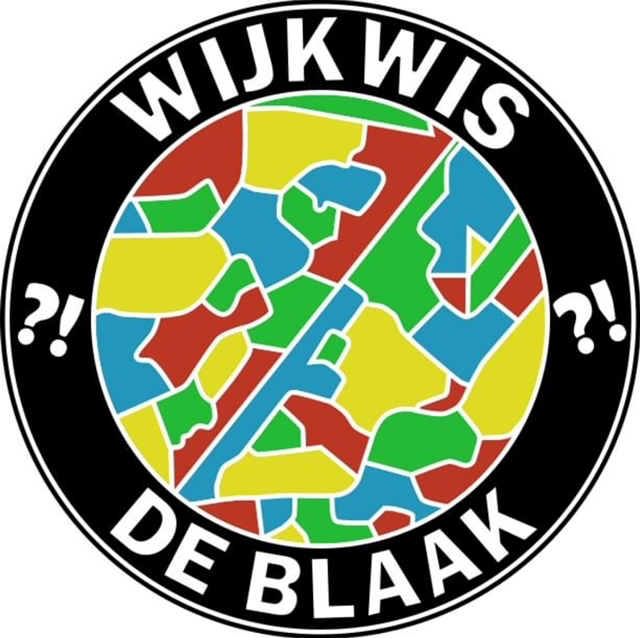 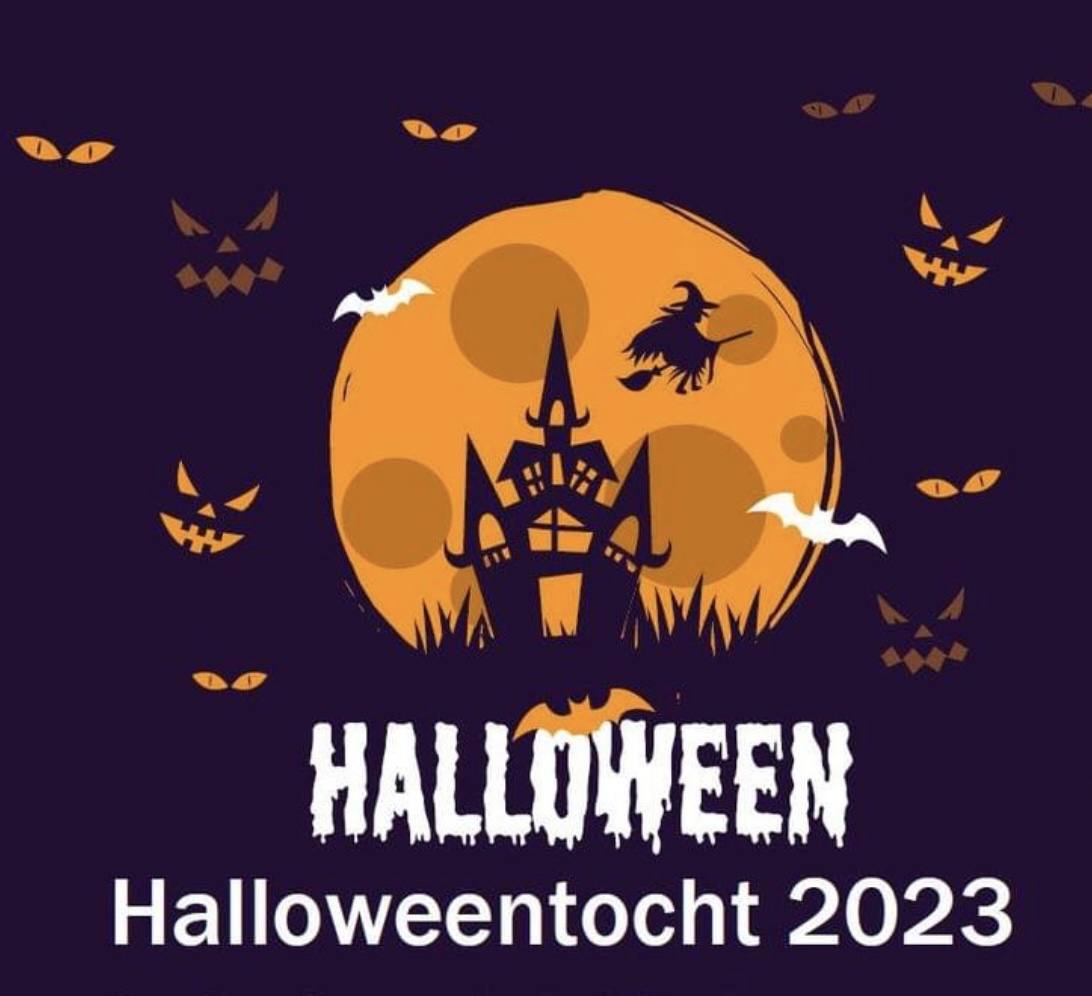 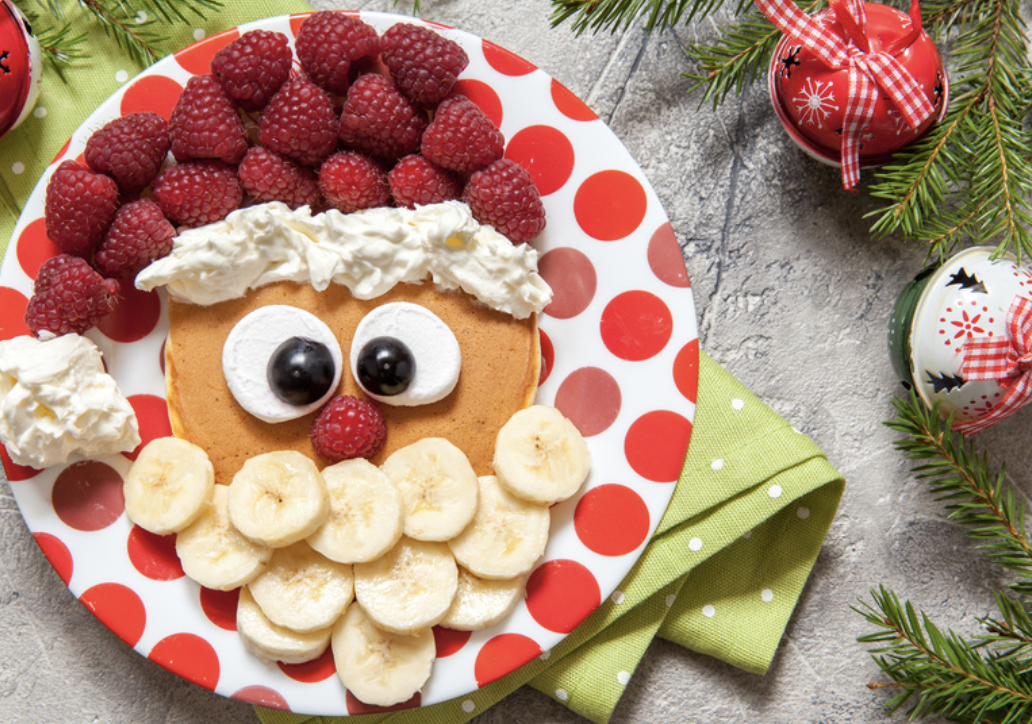 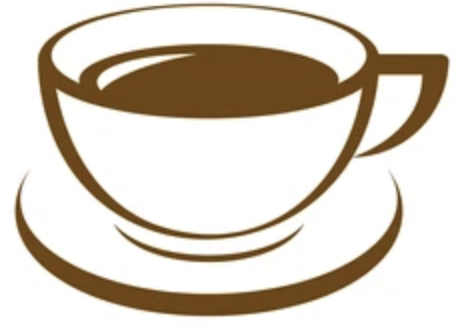 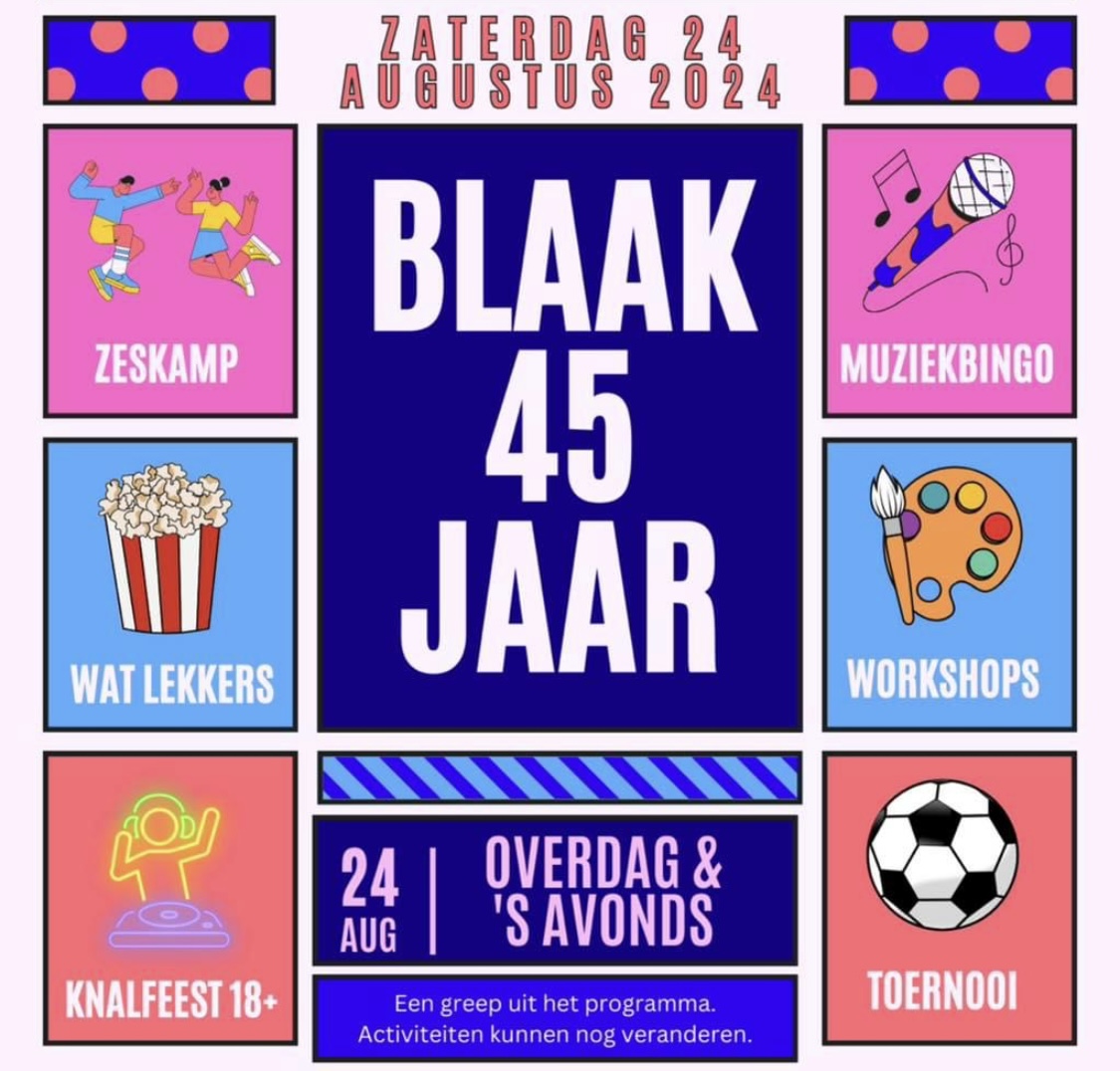 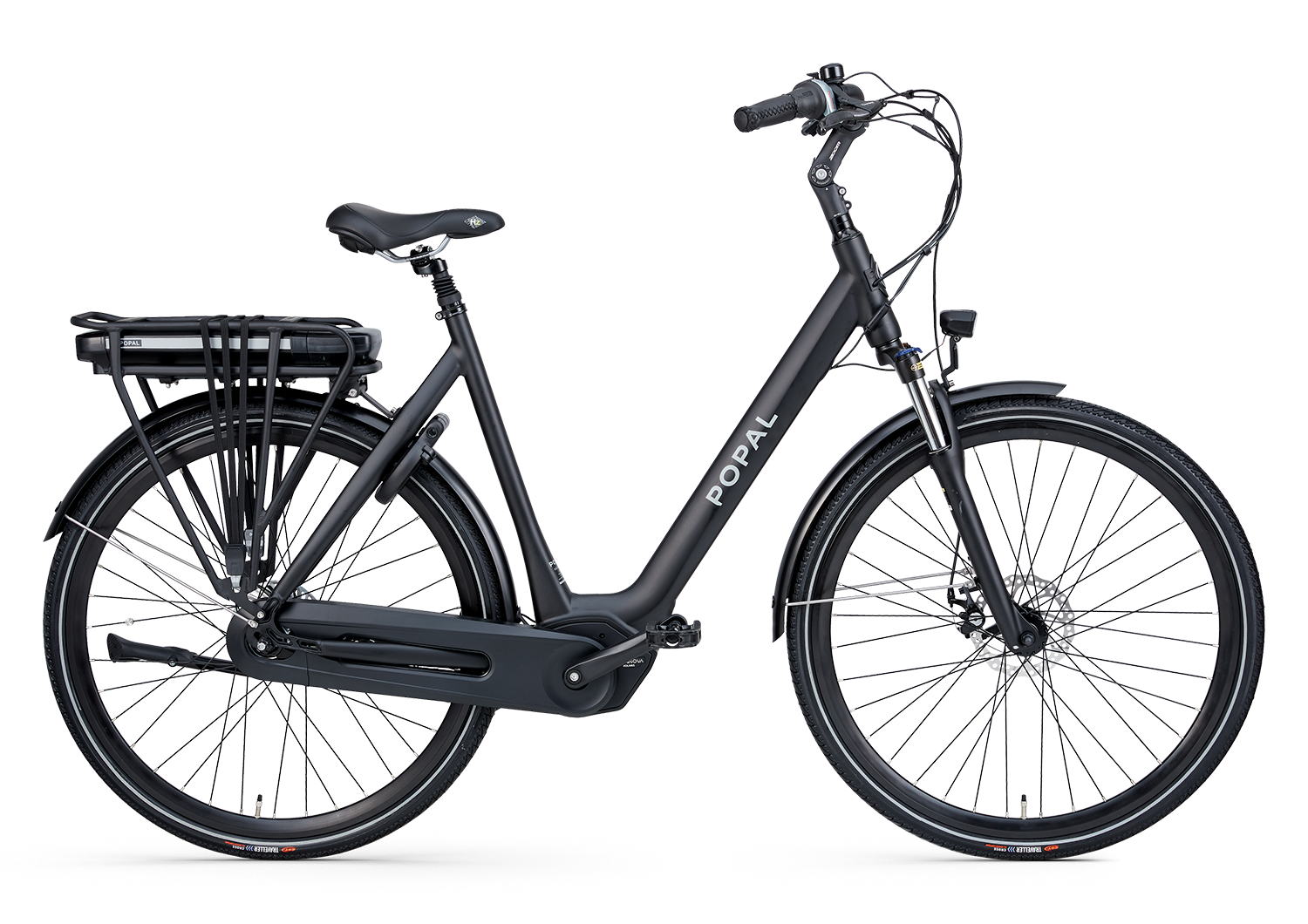 ?
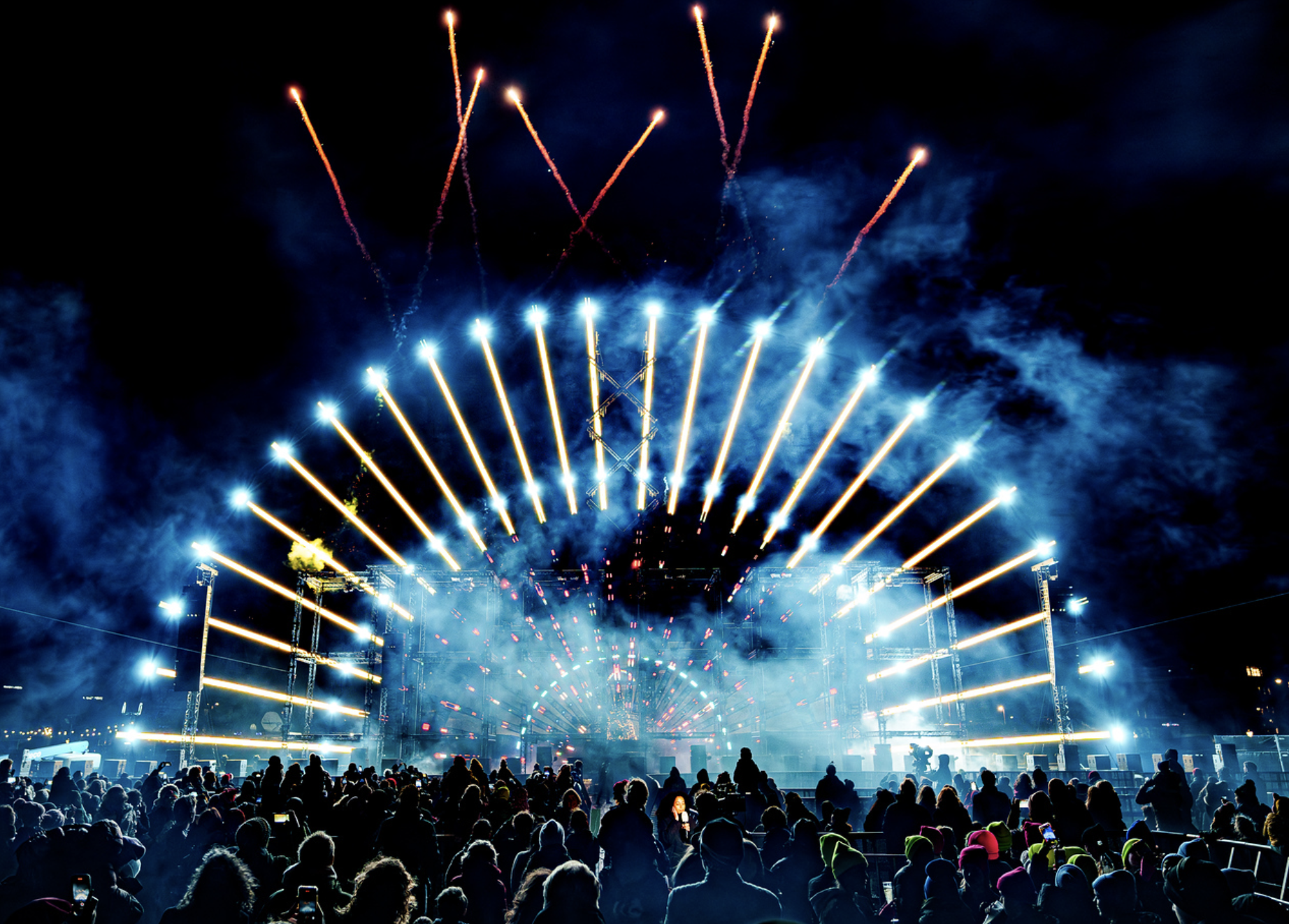 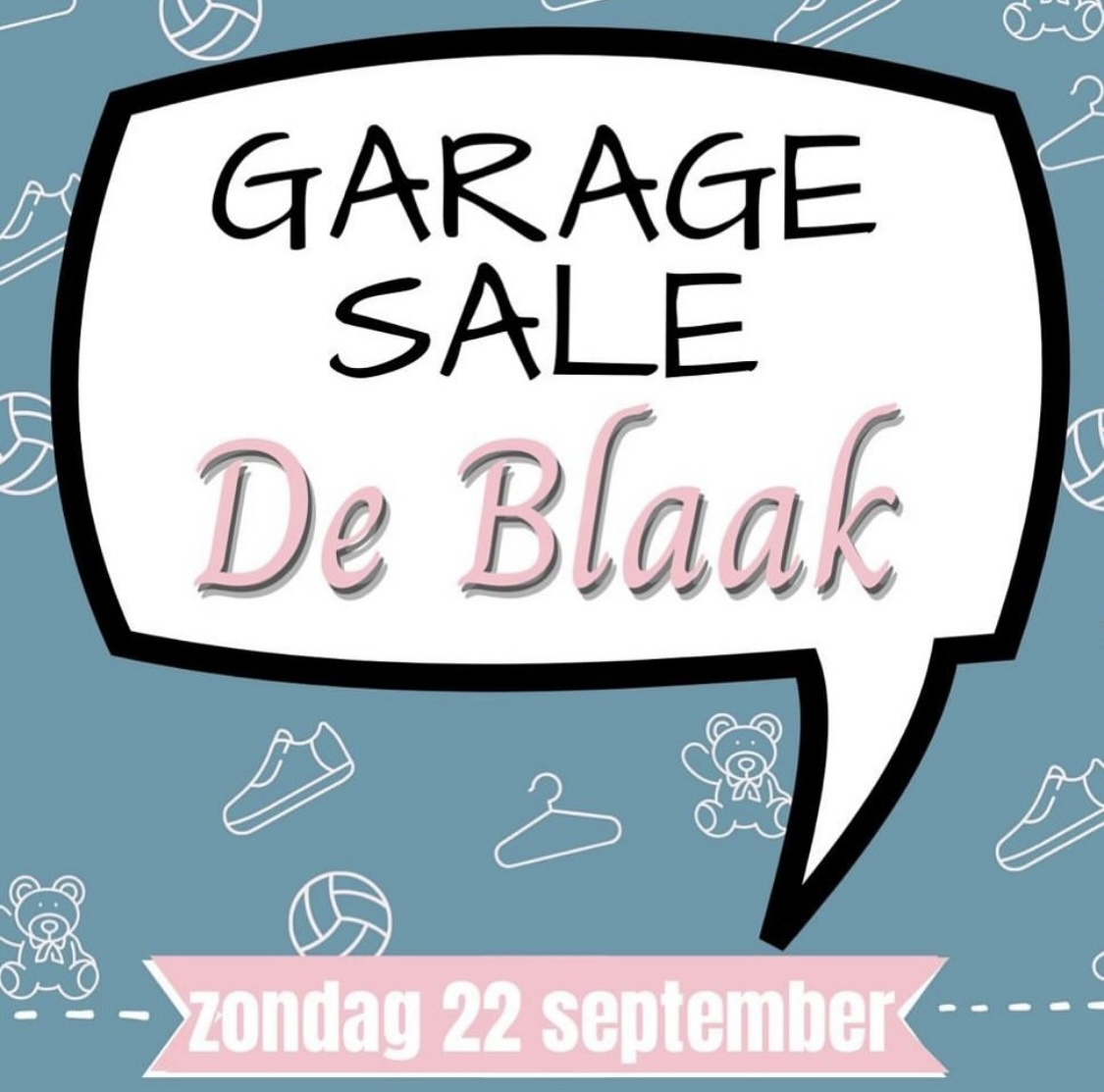 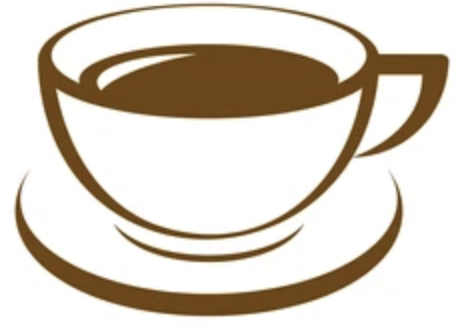 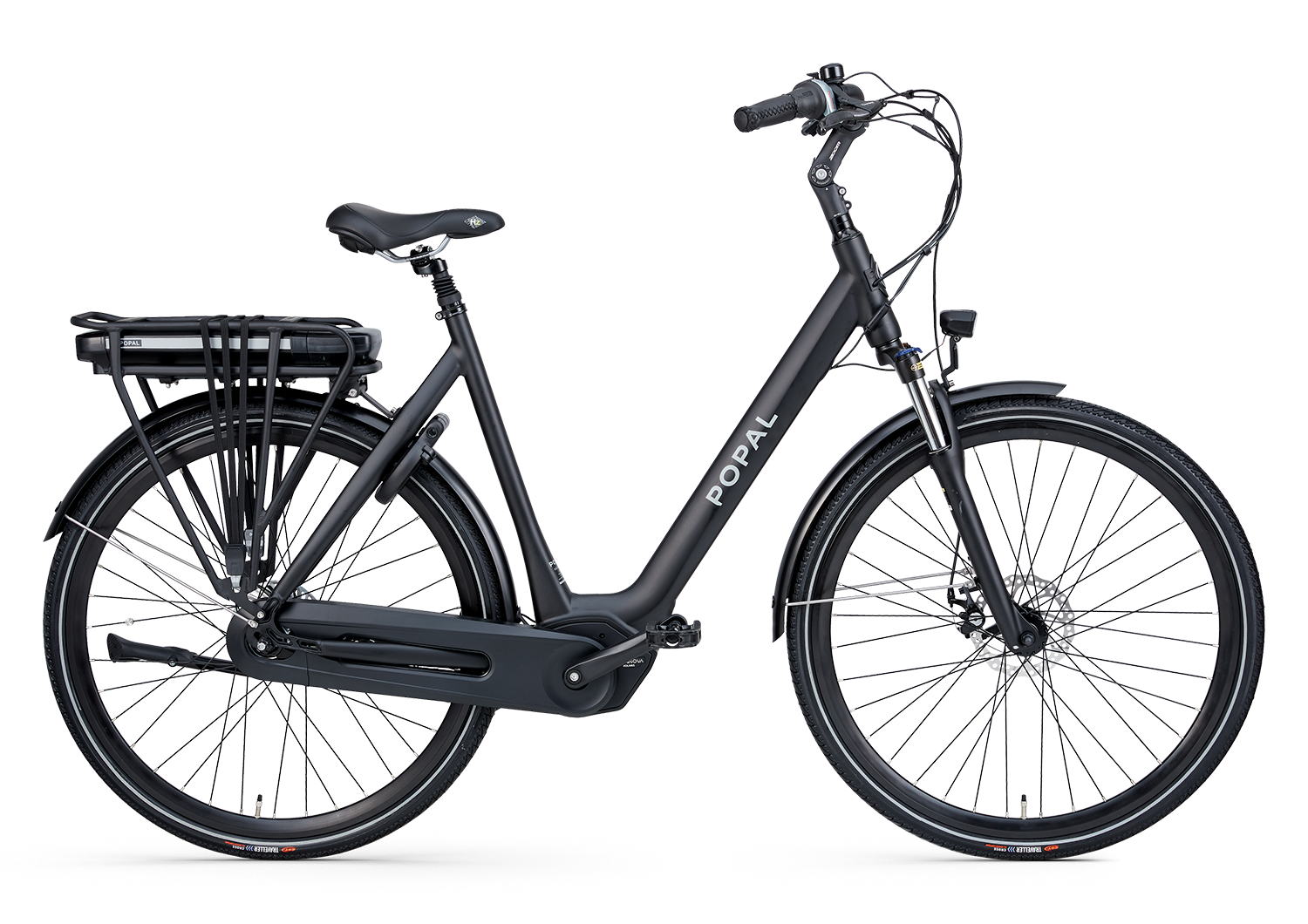 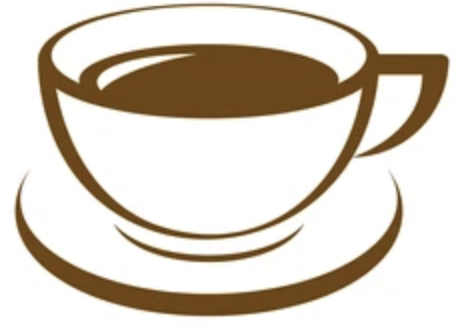 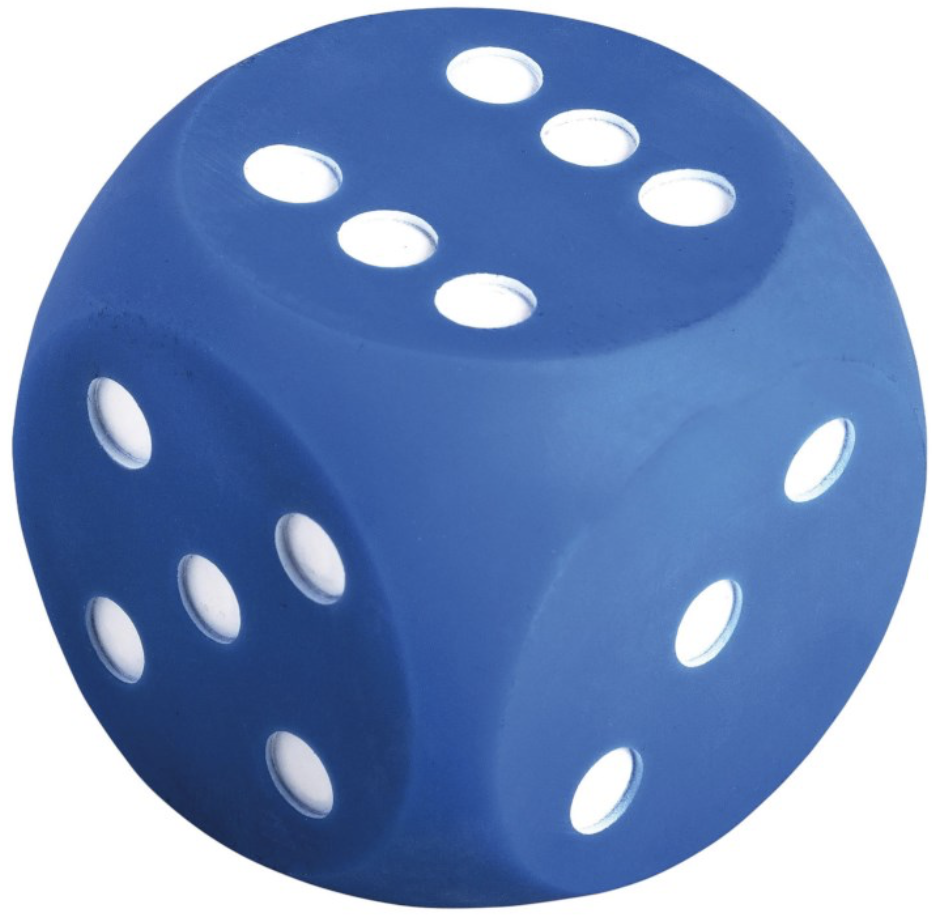 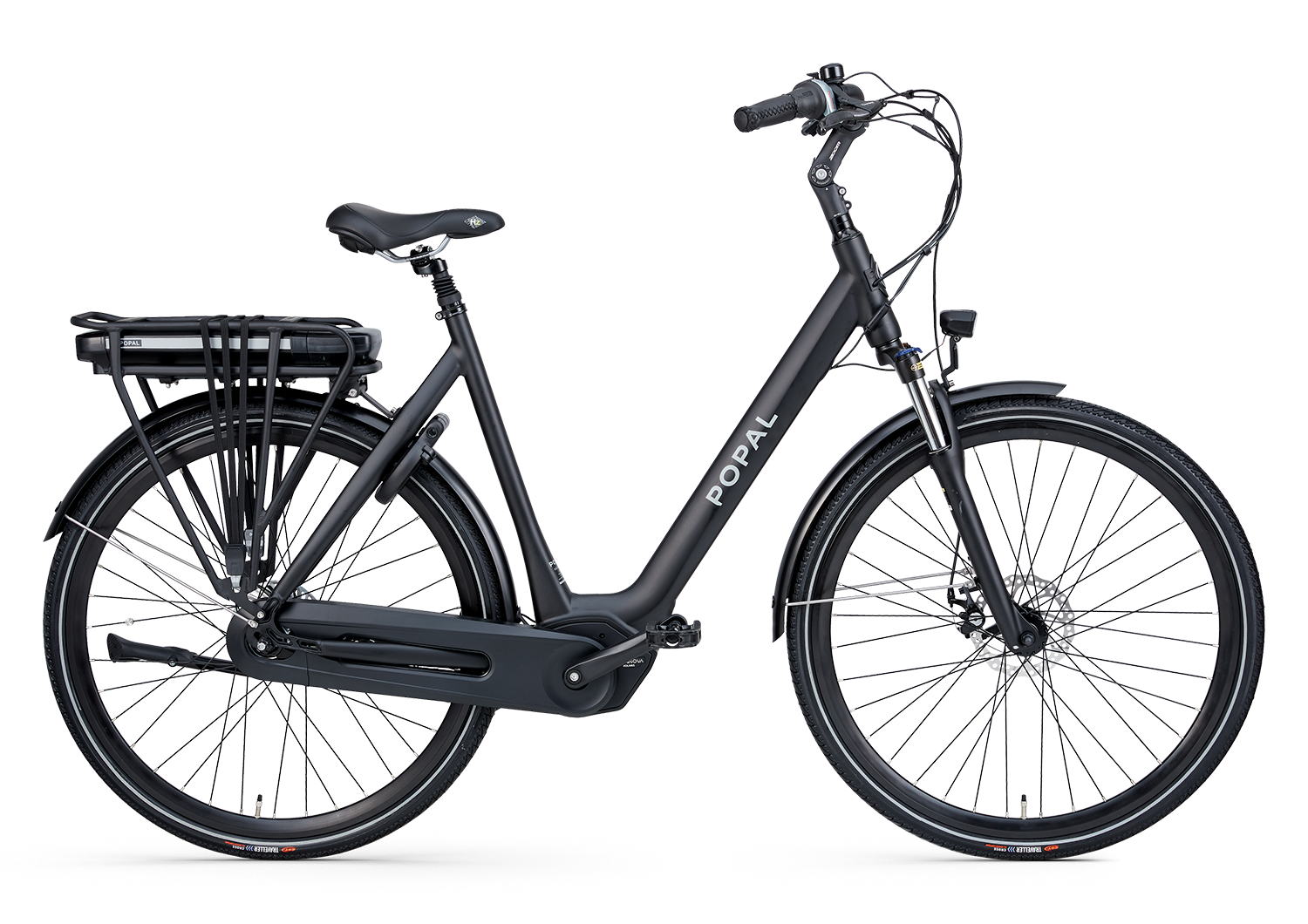 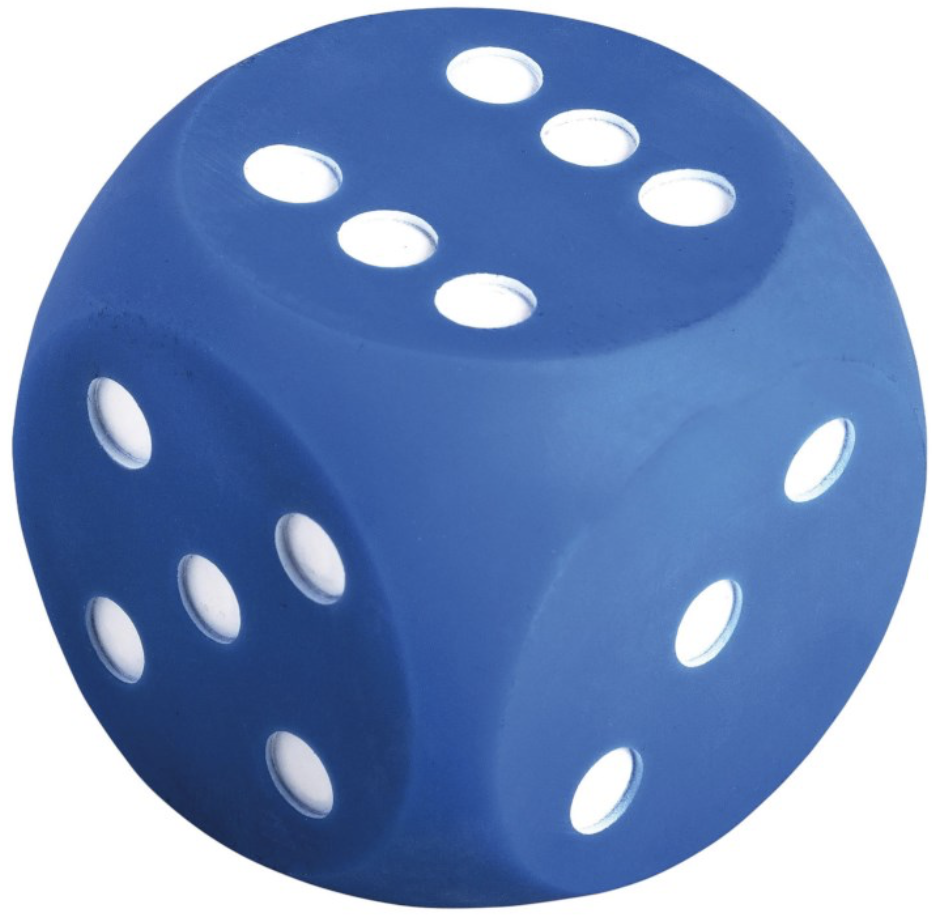 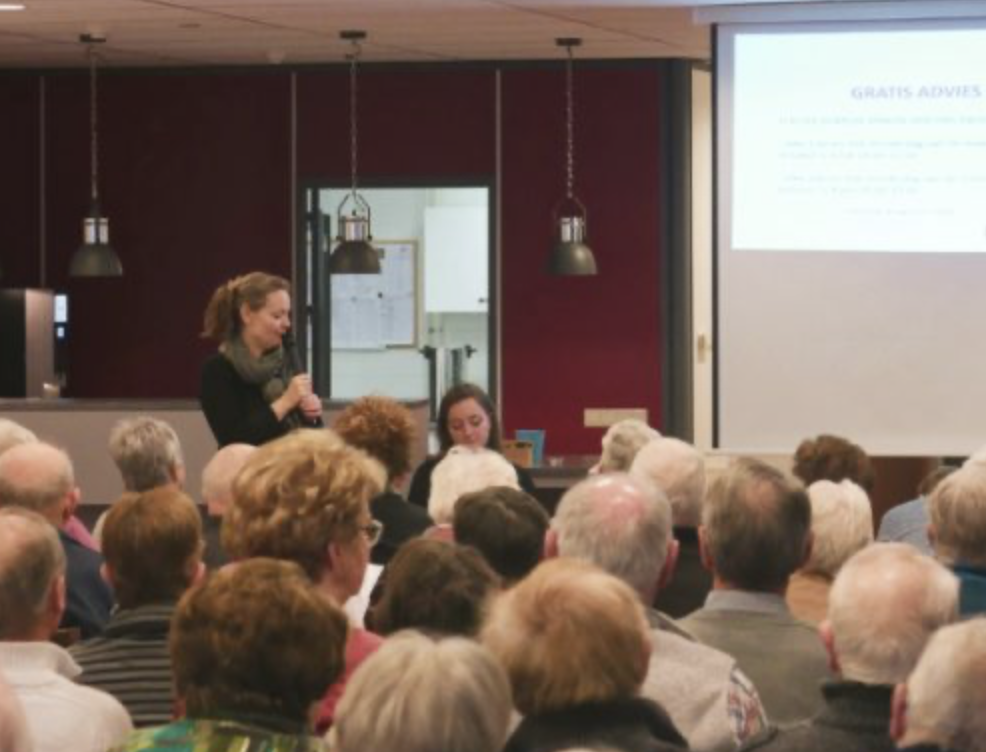 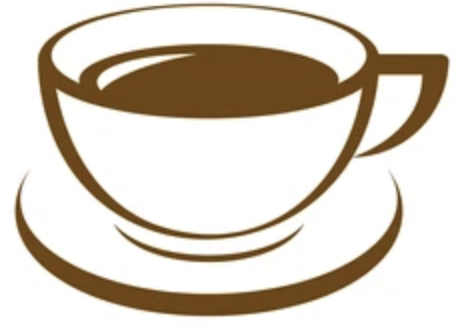 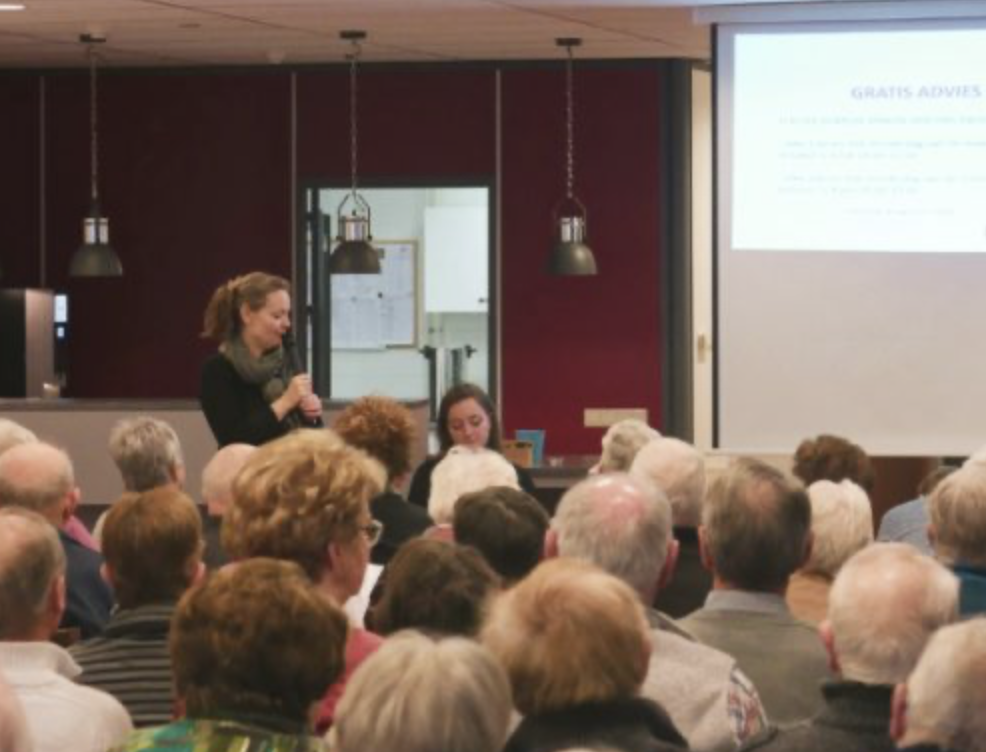 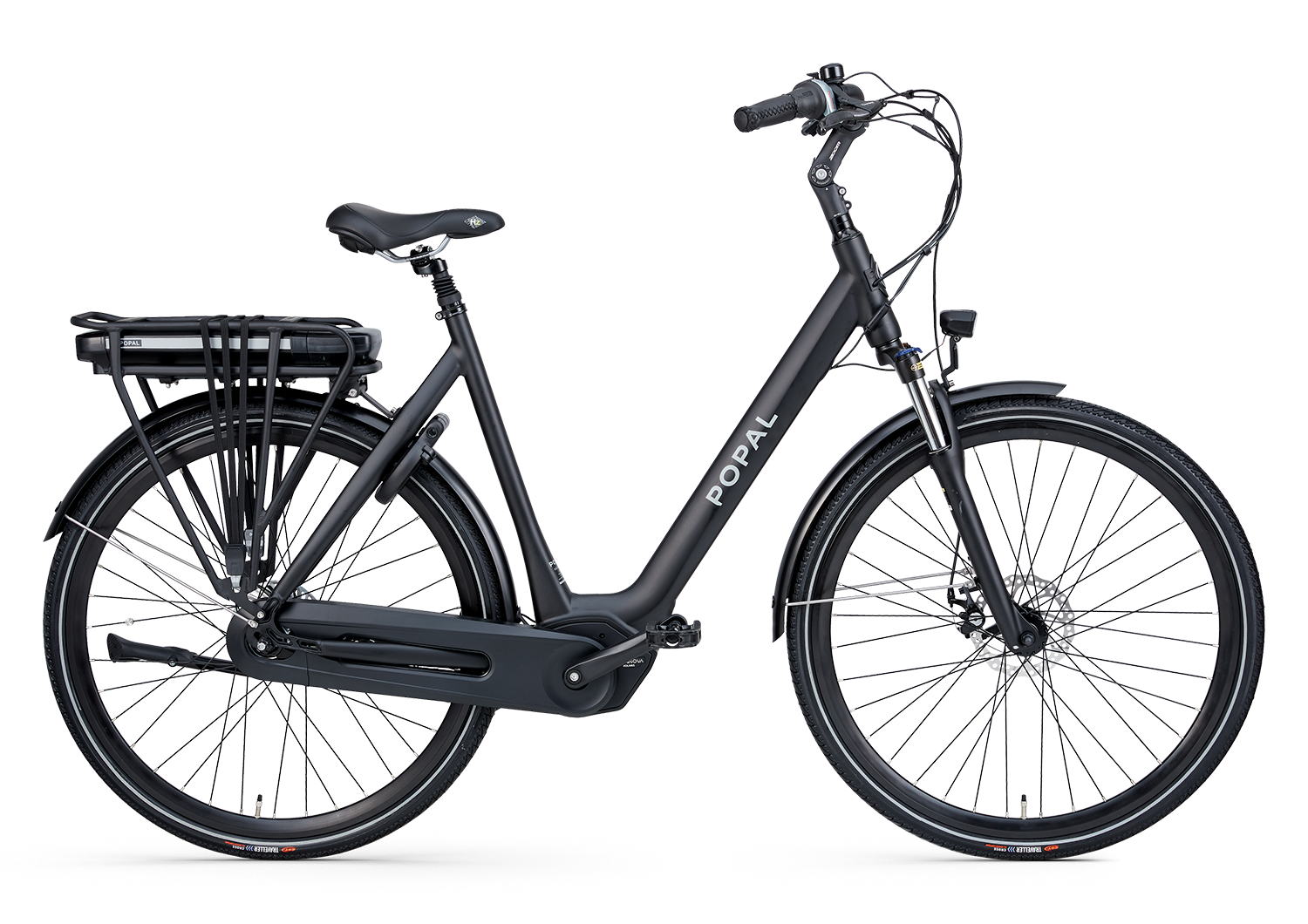 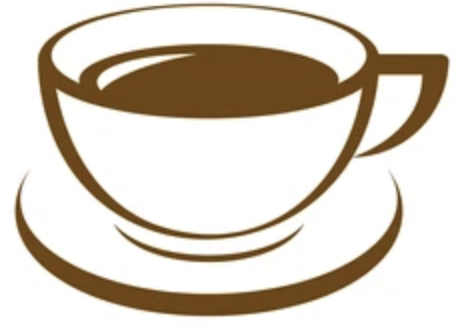 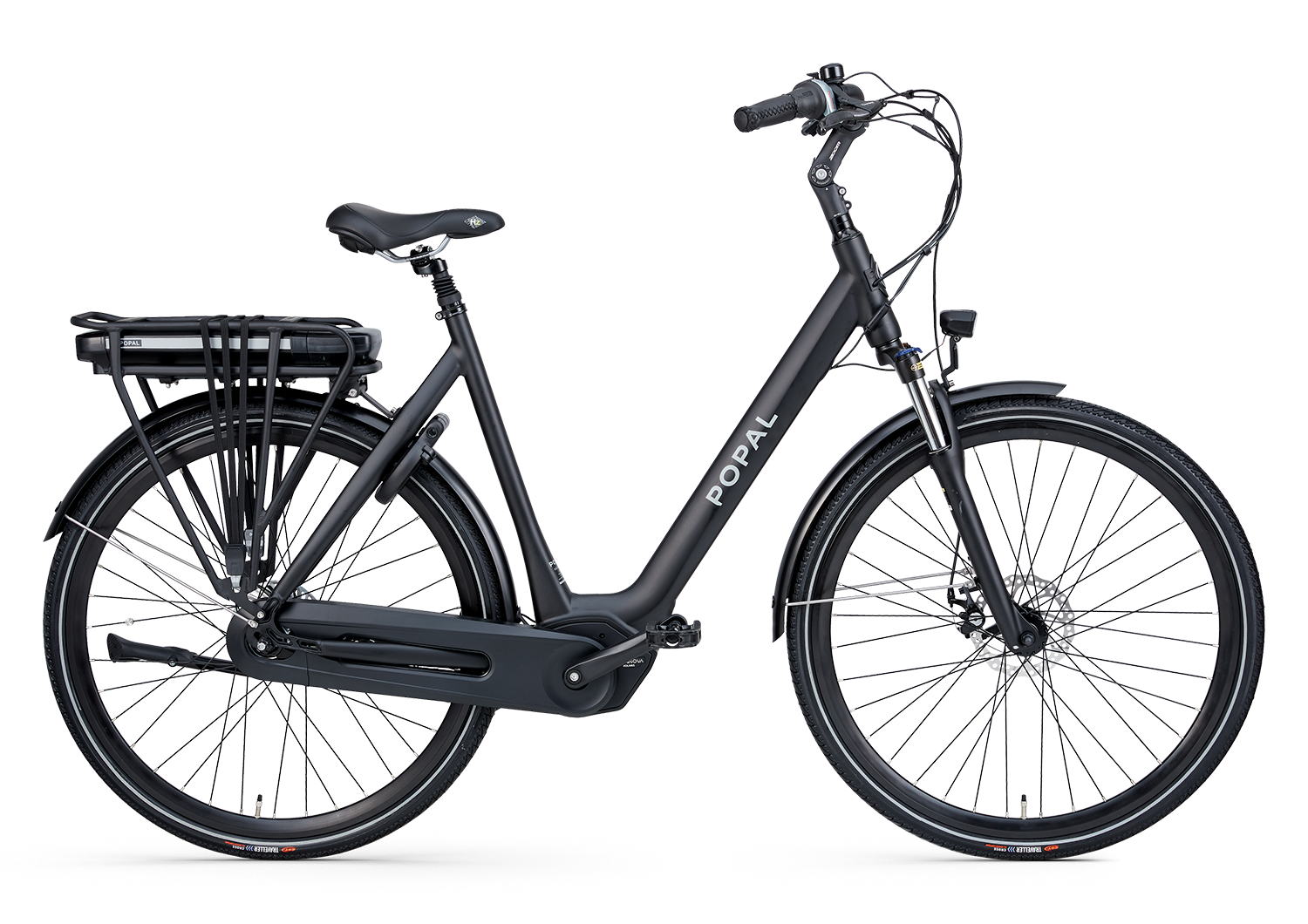 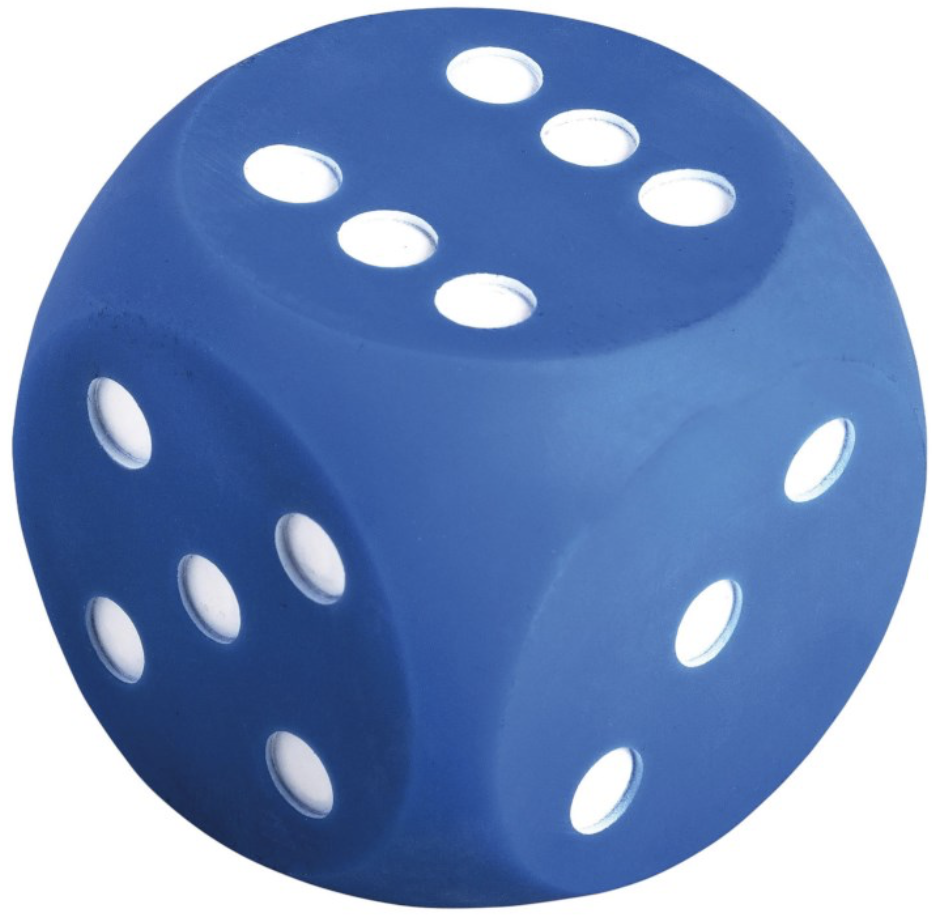 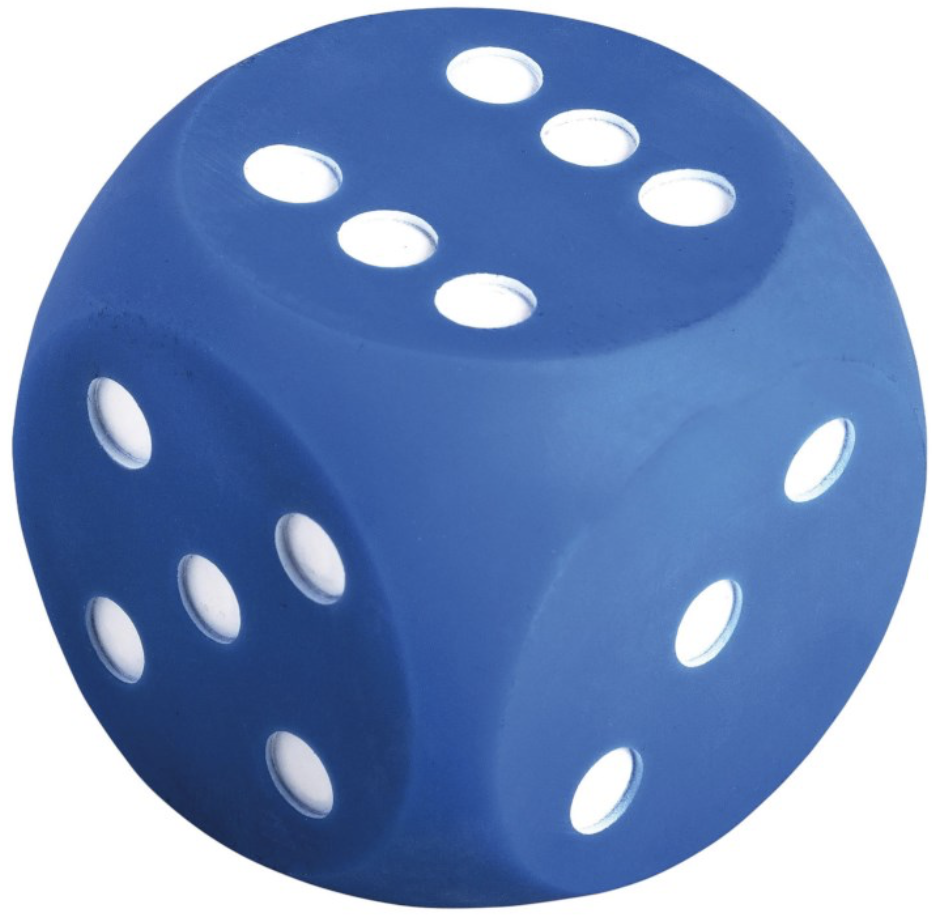 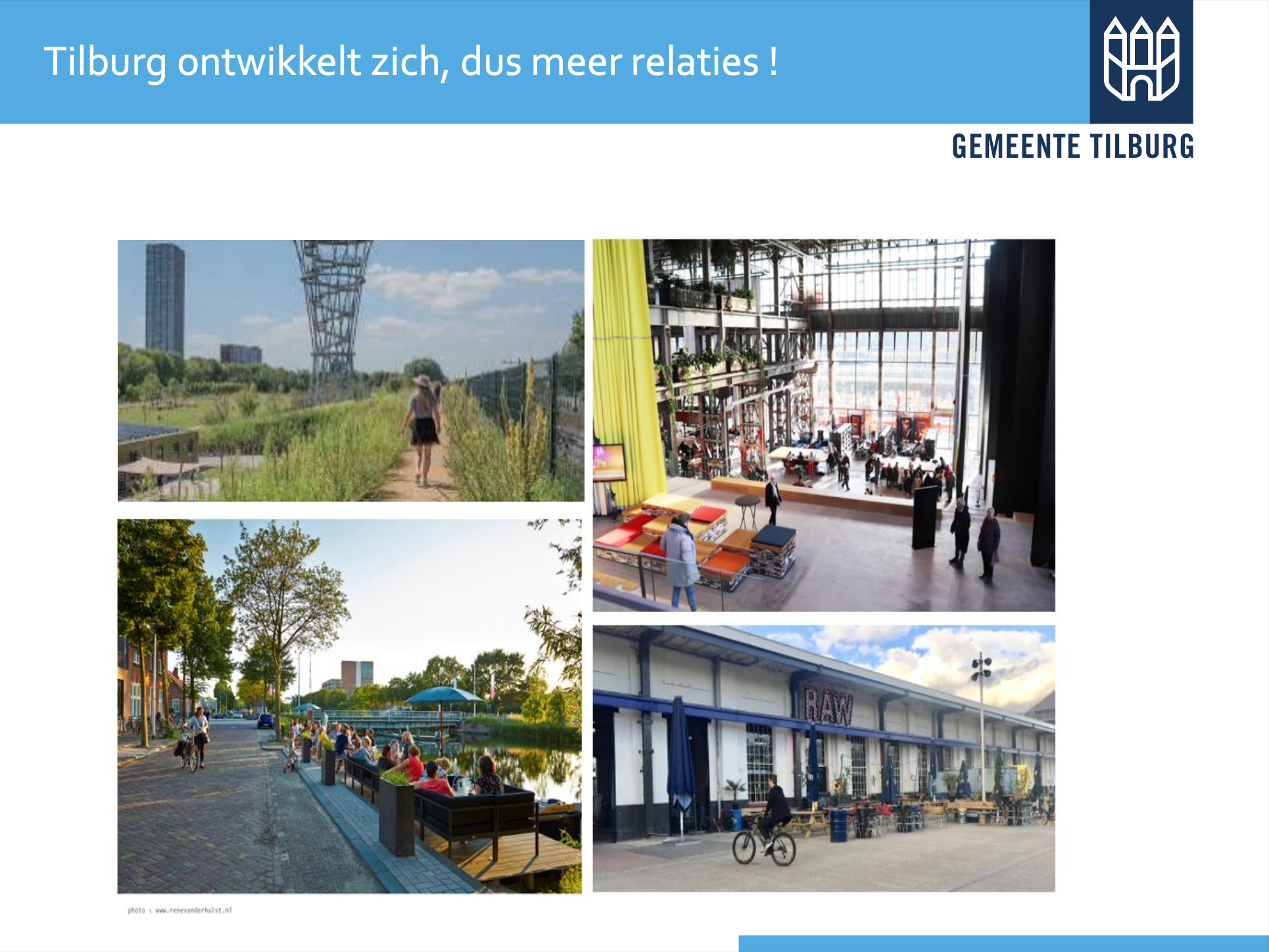 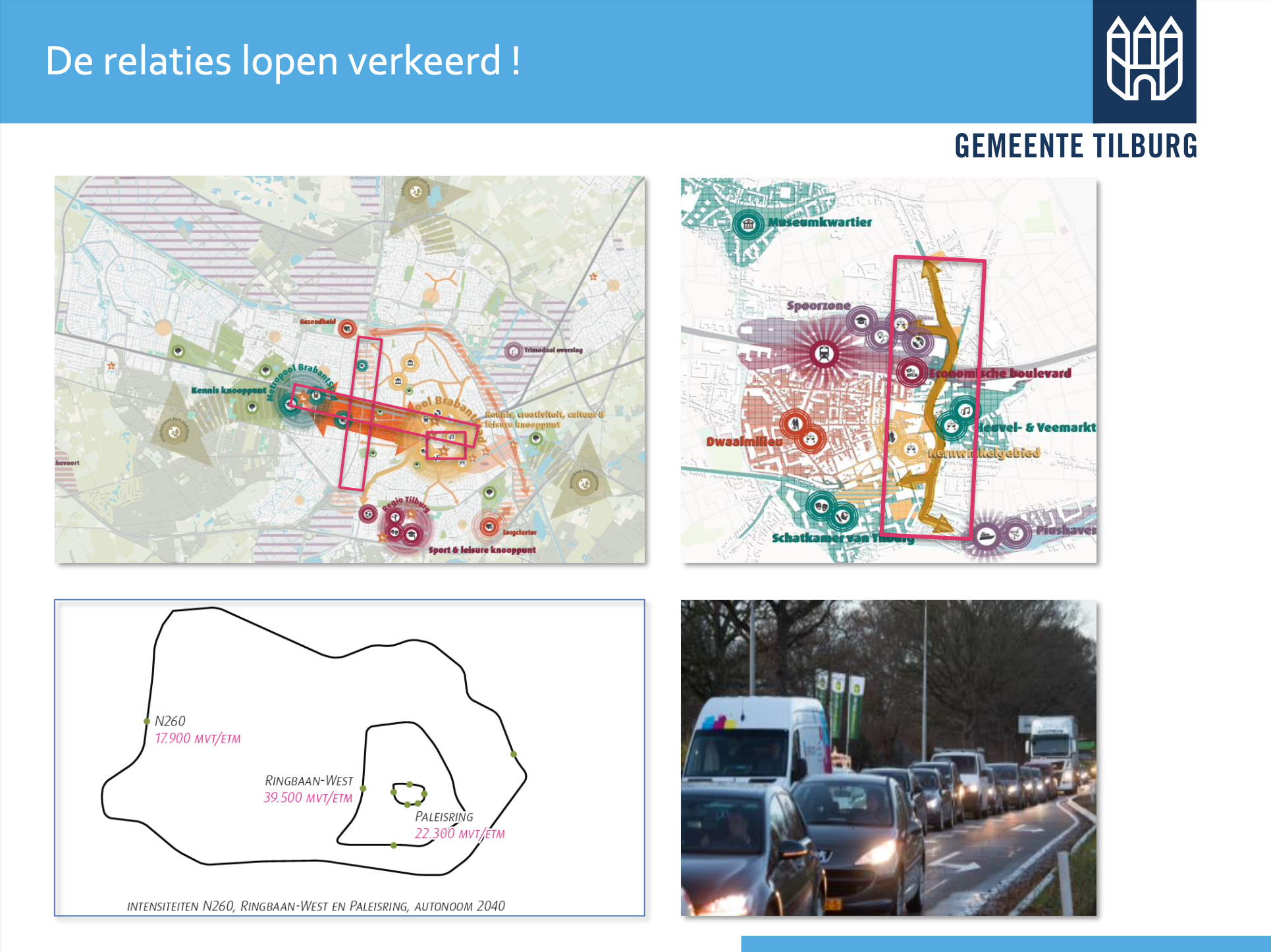 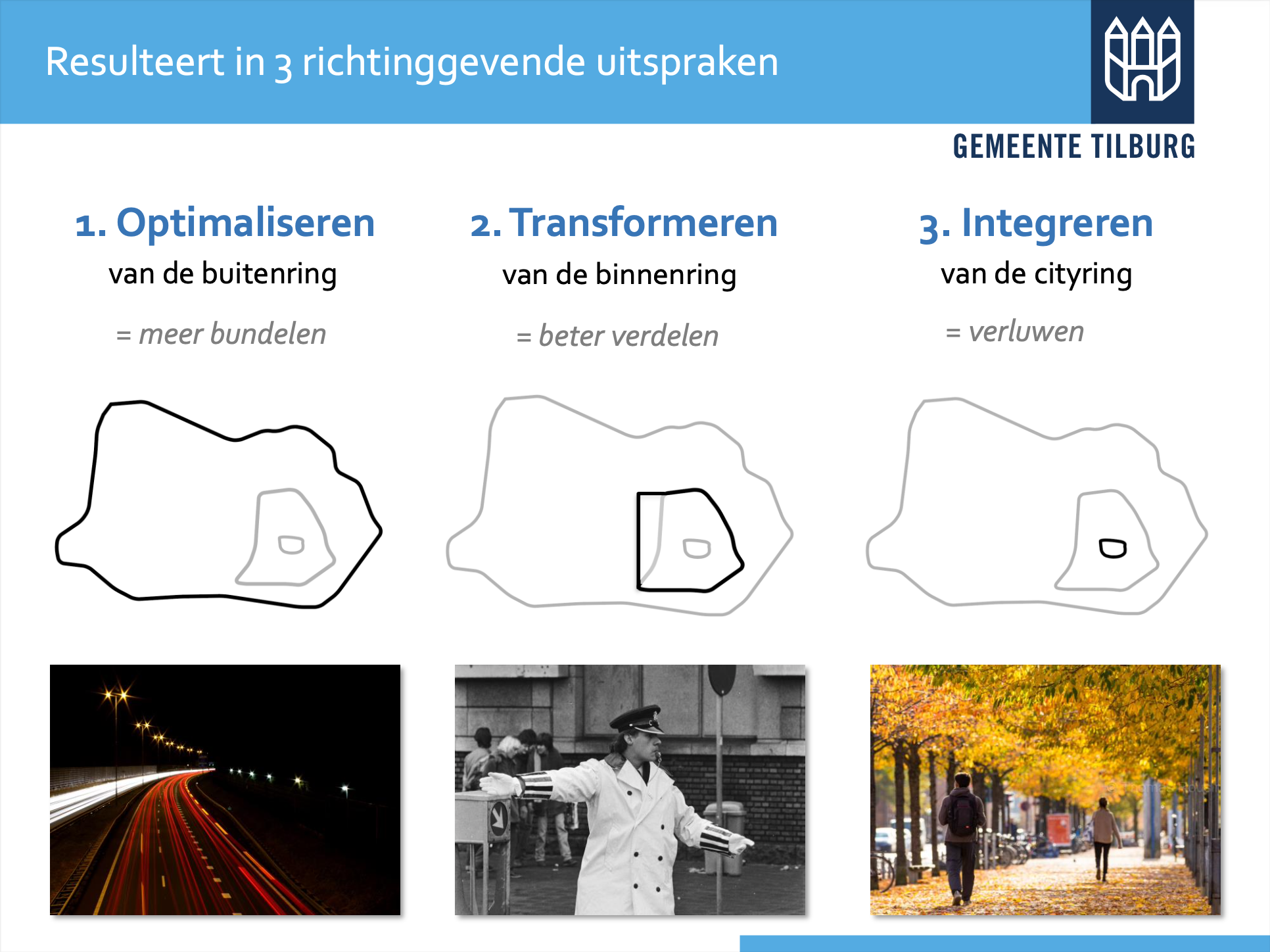 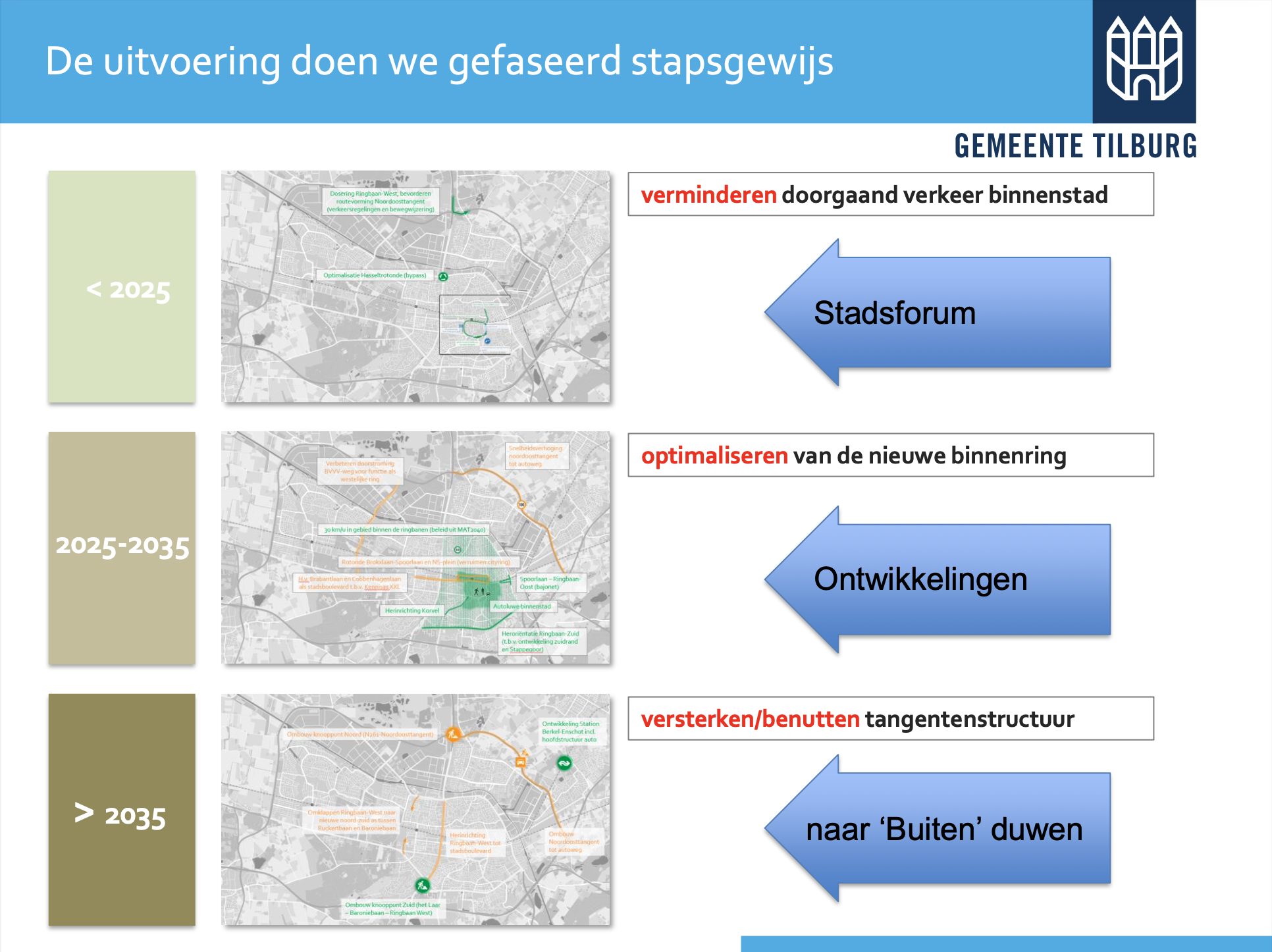 Verlegging verkeersstroom van Ringbaan West naar Baroniebaan zorgt voor meer fijnstof, CO2, geluidsoverlast en onveiligheid in en rond De Blaak
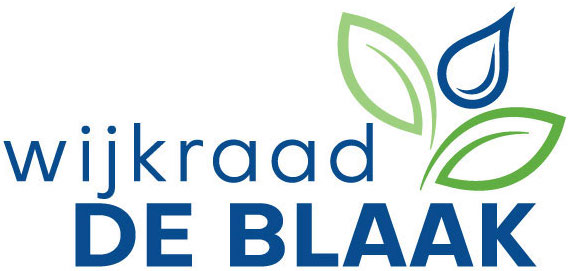 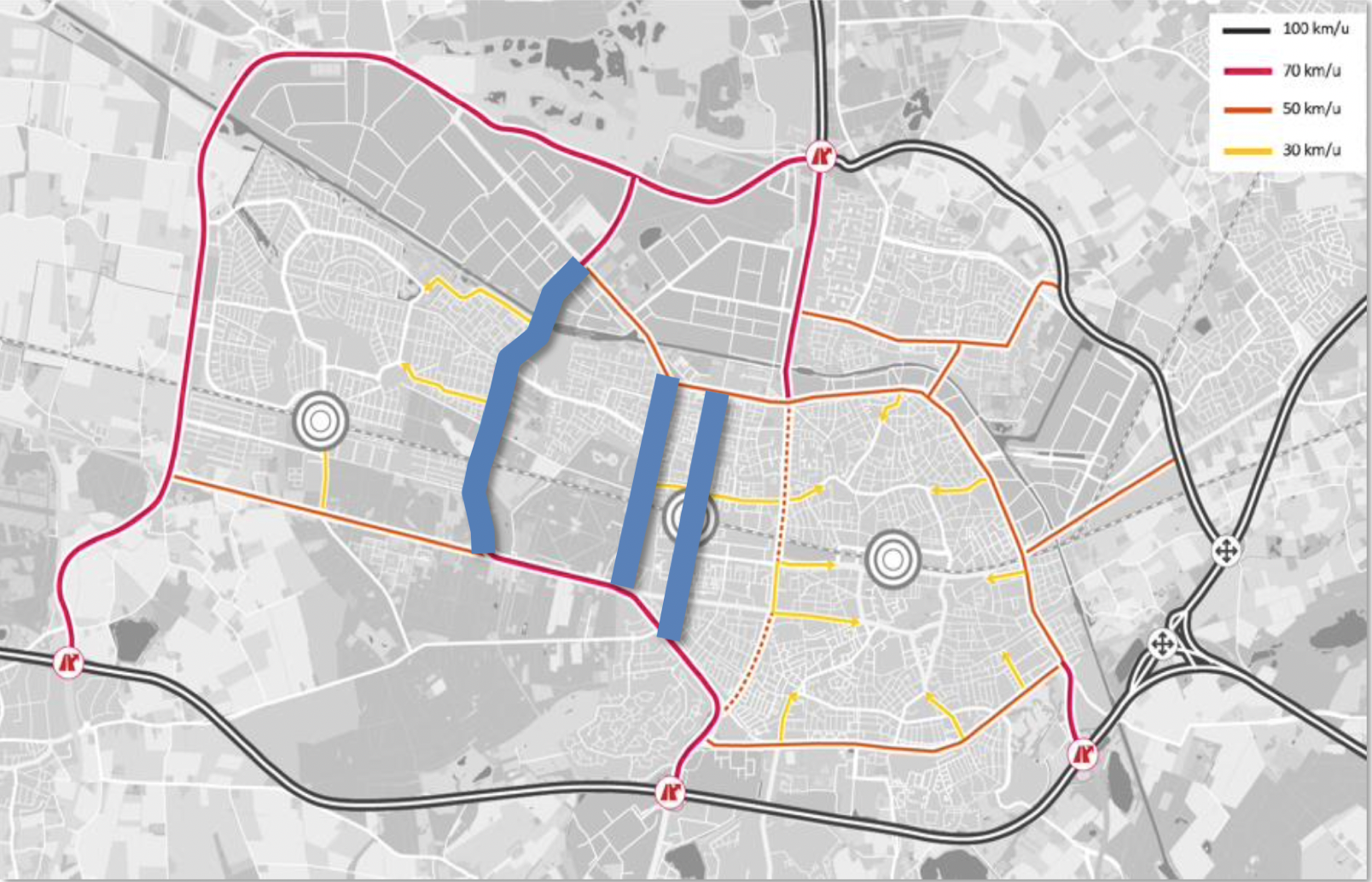 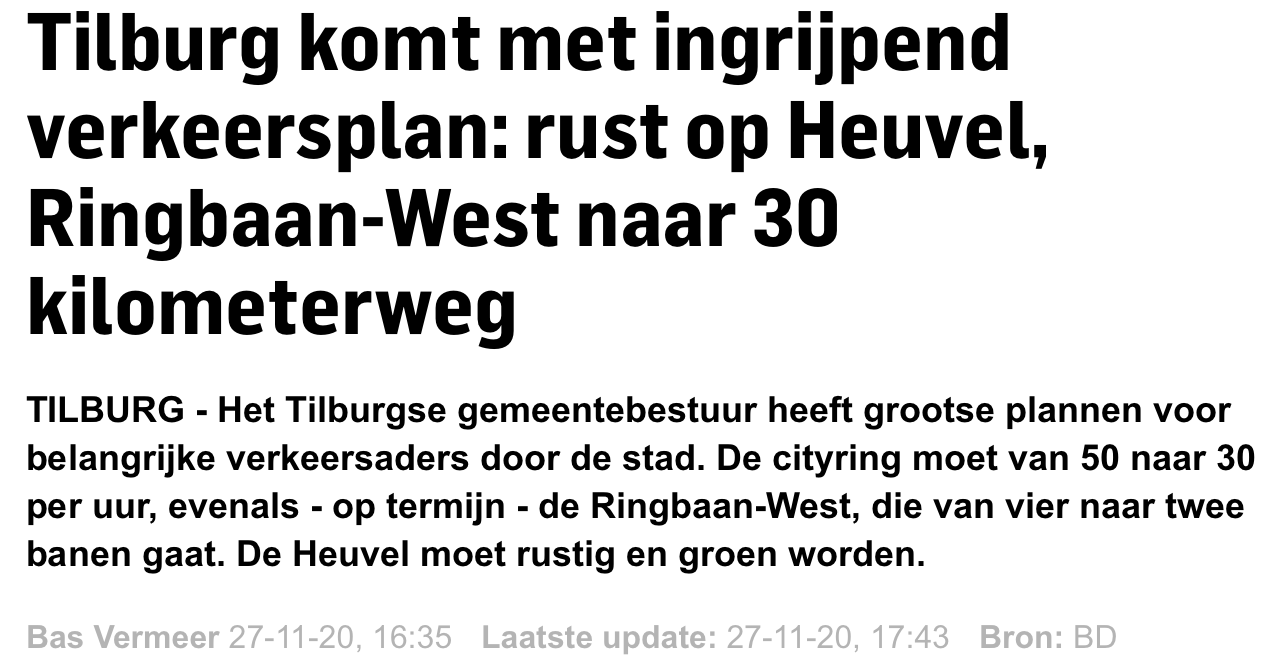 Burg. Baron VV weg
Gilzerbaan / Conservatoriumlaan
Warandelaan
30
De Blaak
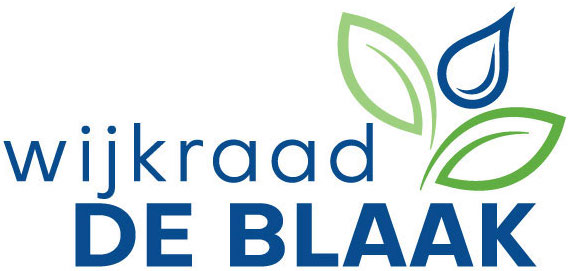 Actuele geluidshinder Baroniebaan(metingen 26-04 / 11-05)
Voorgestelde norm uit recent rapport stelt 55-60 dB voor voor de Baroniebaan
Collegebesluit 3-7-2018 stelt dat actie door Gemeente Tilburg vereist is bij geluidshinder > 68 dB
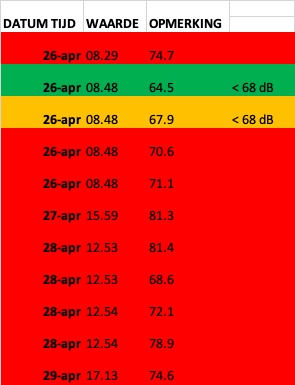 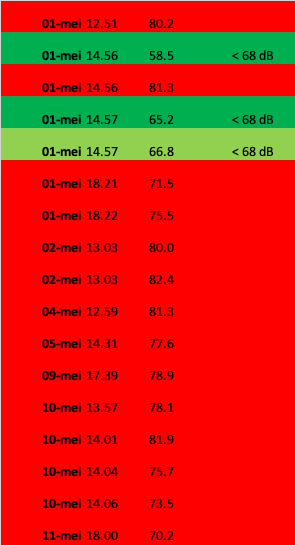 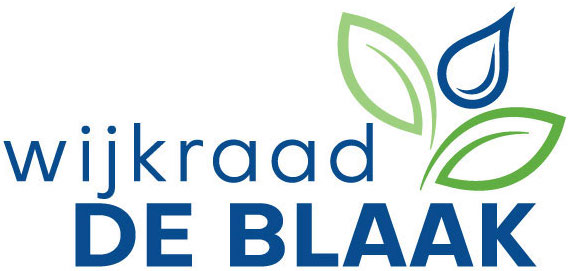 Huidige geluidsoverlast BaroniebaanOplossingen: precedenten elders in Tilburg
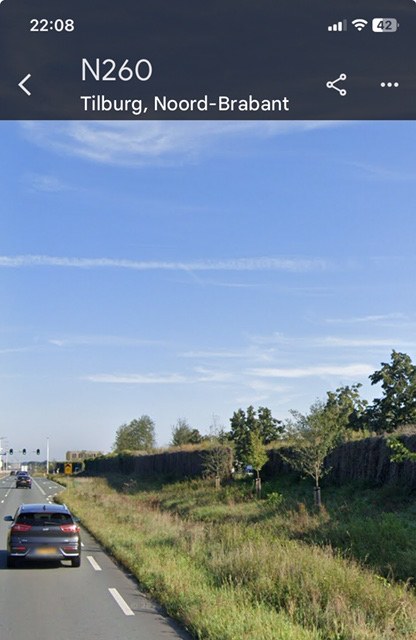 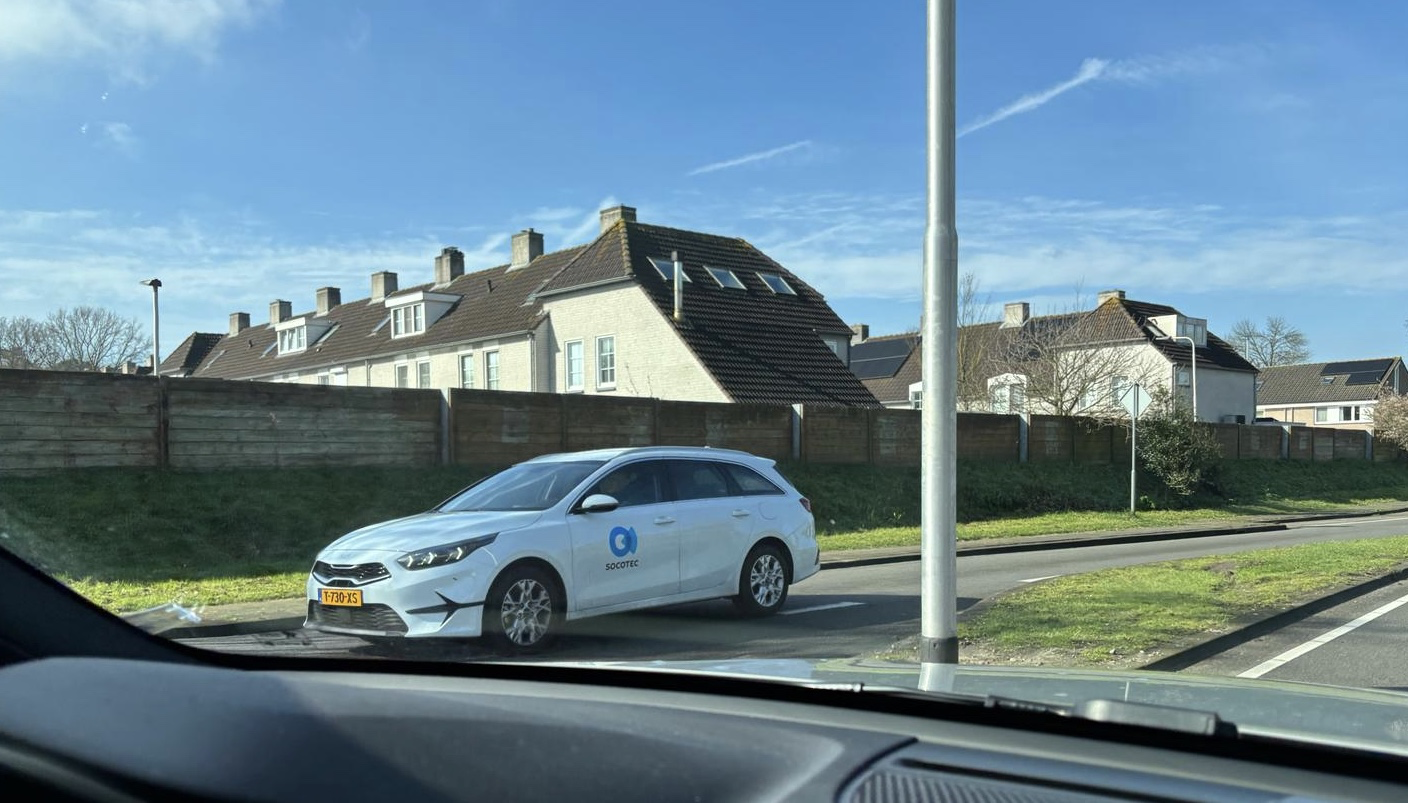 1
3
Zo kan het dus ook:

Huibevendreef
BBVV Weg
Burg. Letschertweg/N260 aan de westkant van de Reeshof
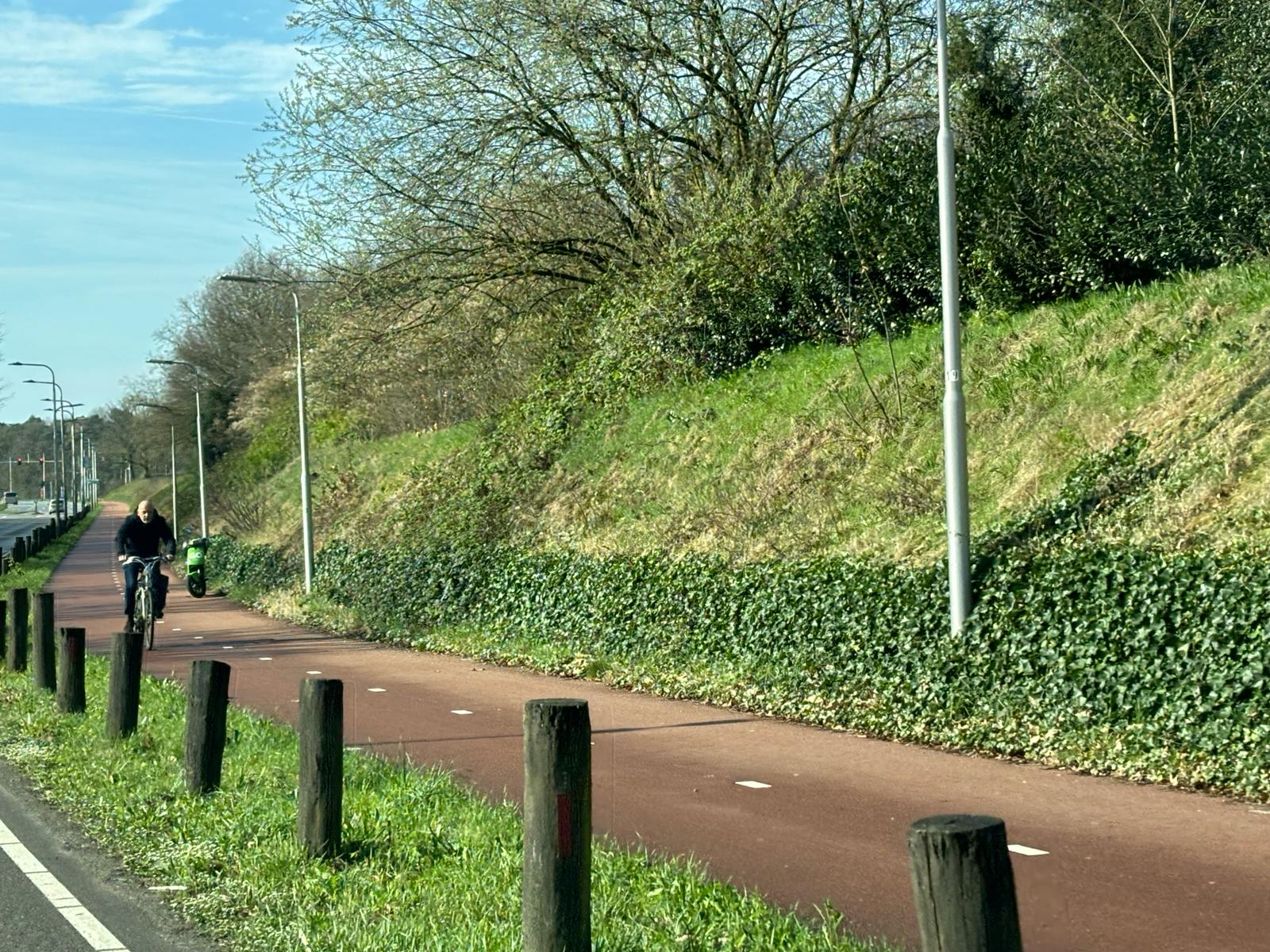 2
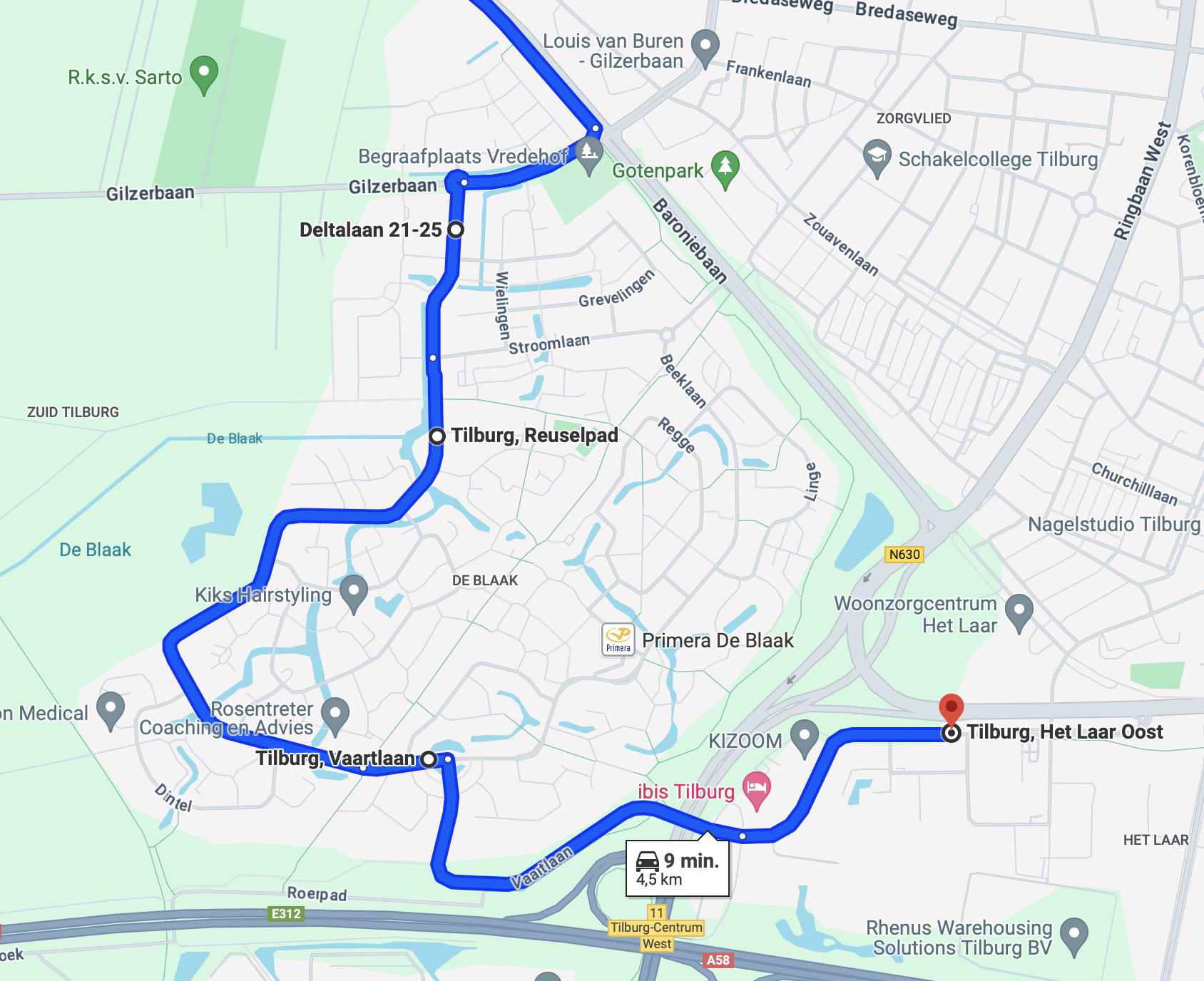 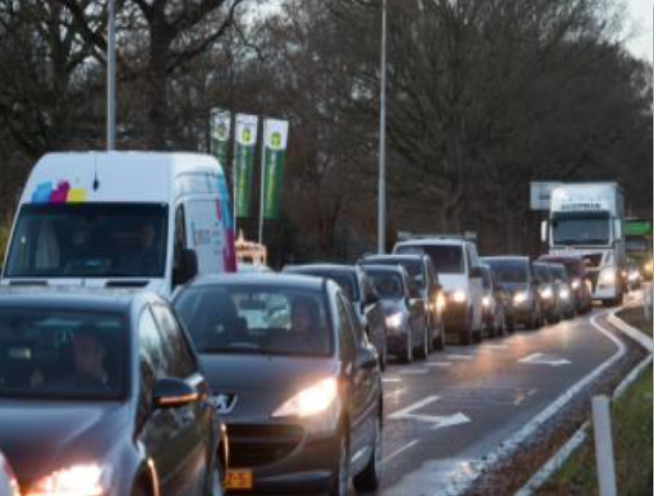 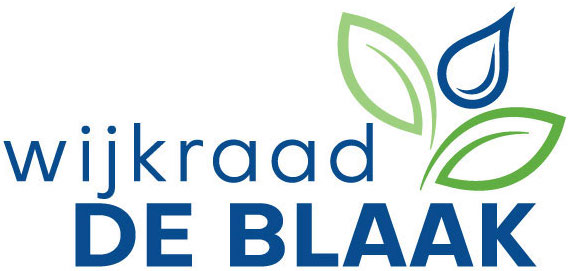 Sluipverkeer
Reeshof
Sluipverkeer Breda
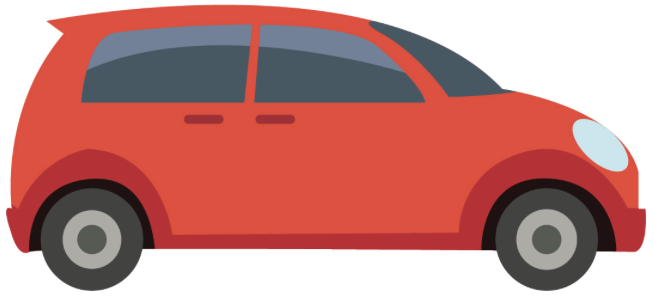 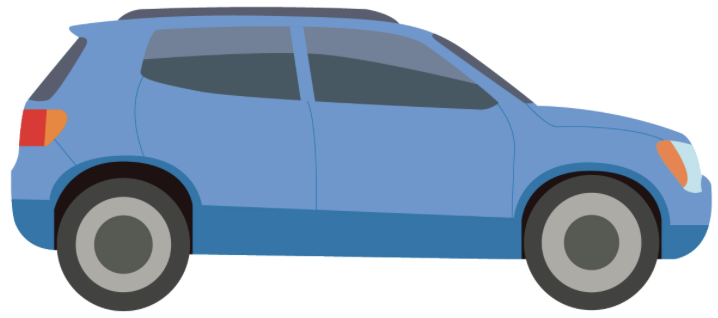 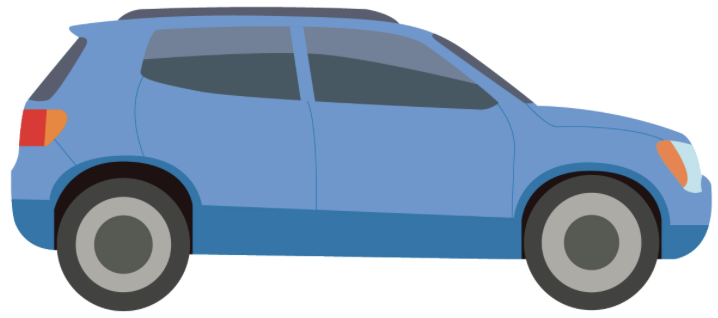 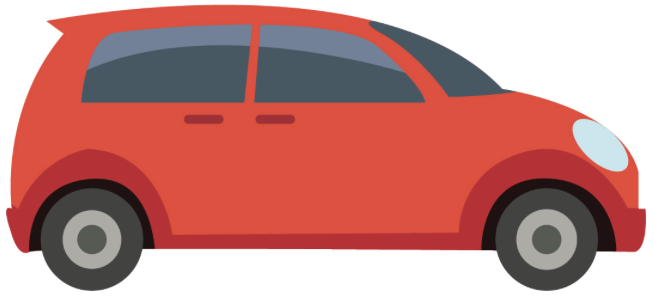 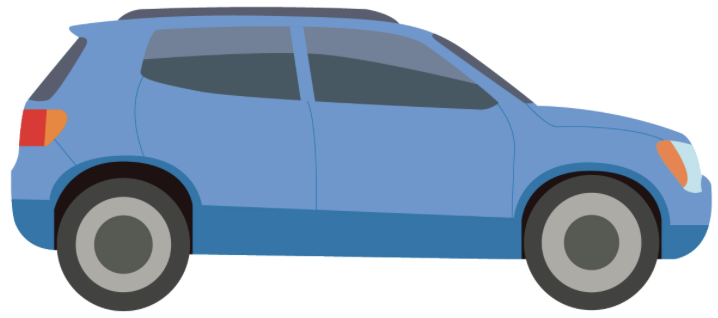 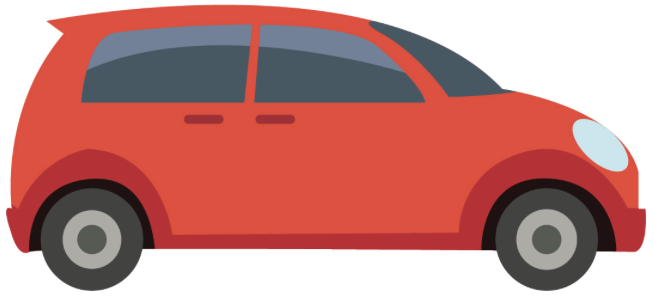 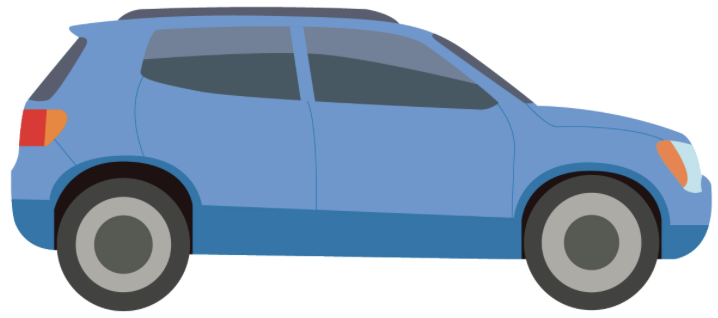 Vrees voor toenemend sluipverkeer
via De Blaak
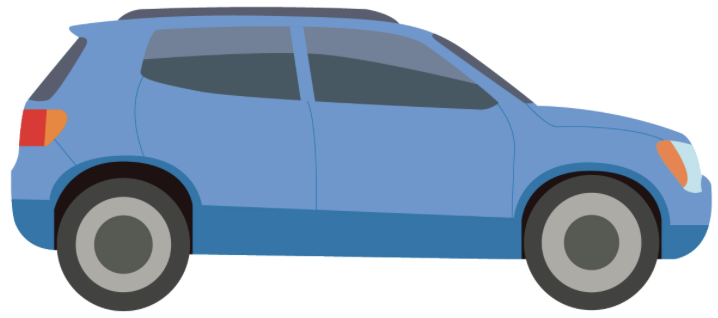 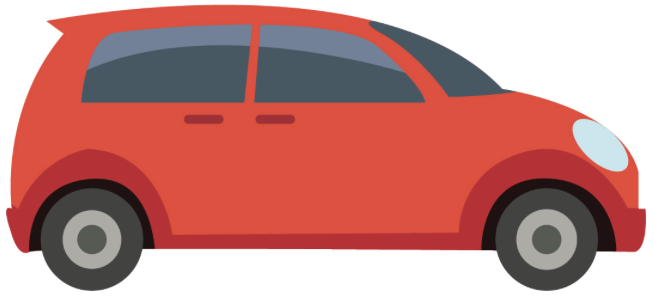 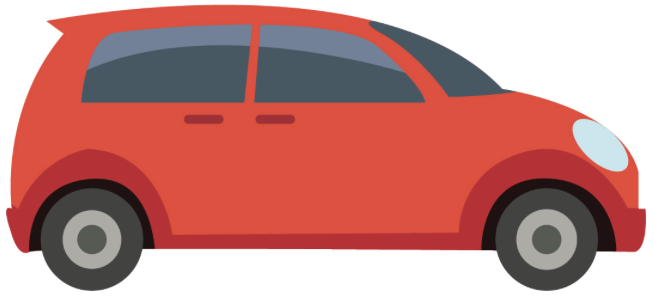 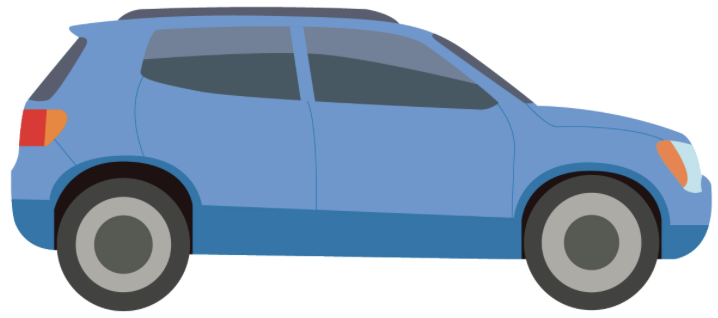 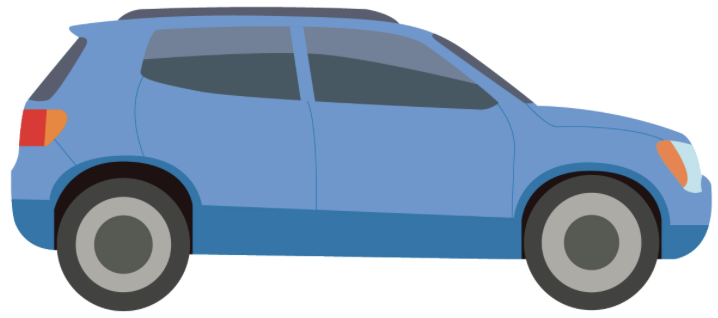 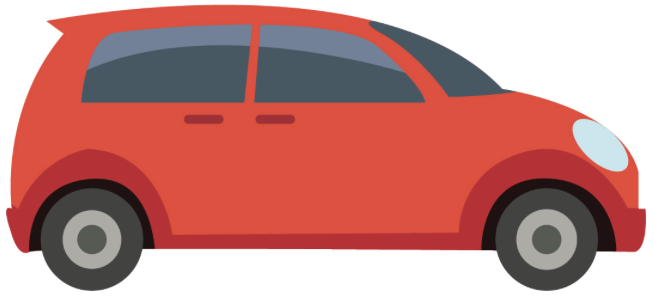 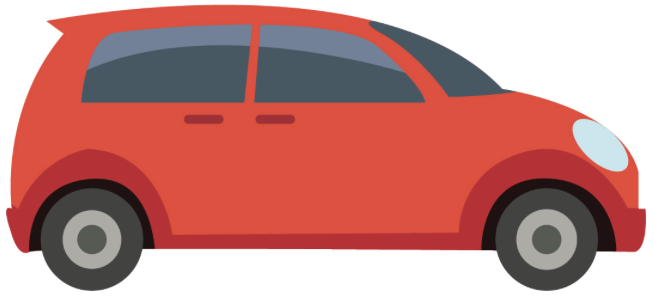 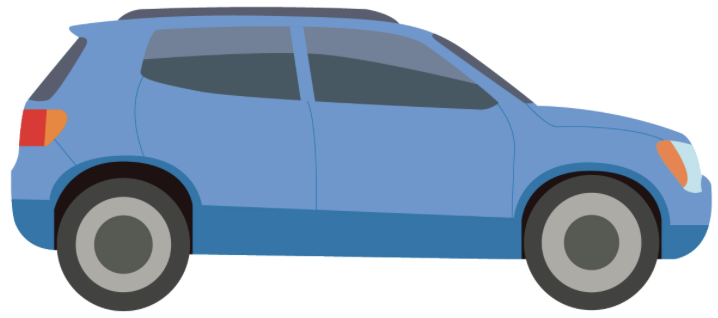 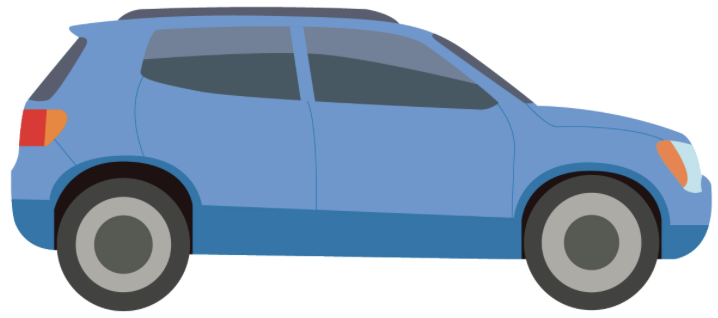 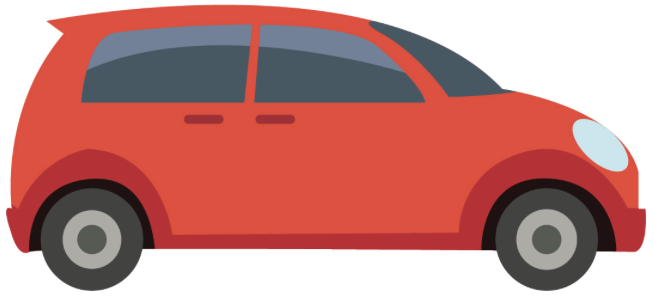 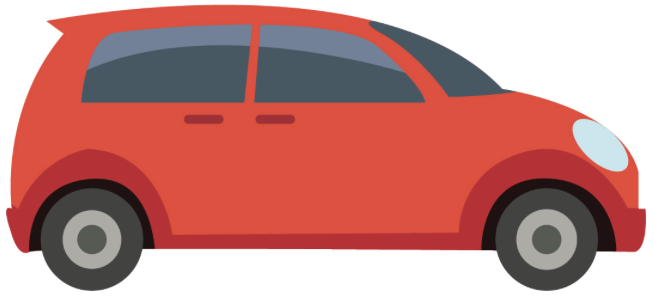 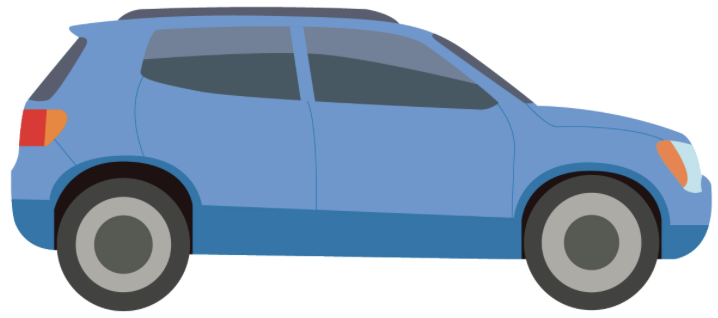 Sluipverkeer
Het Laar
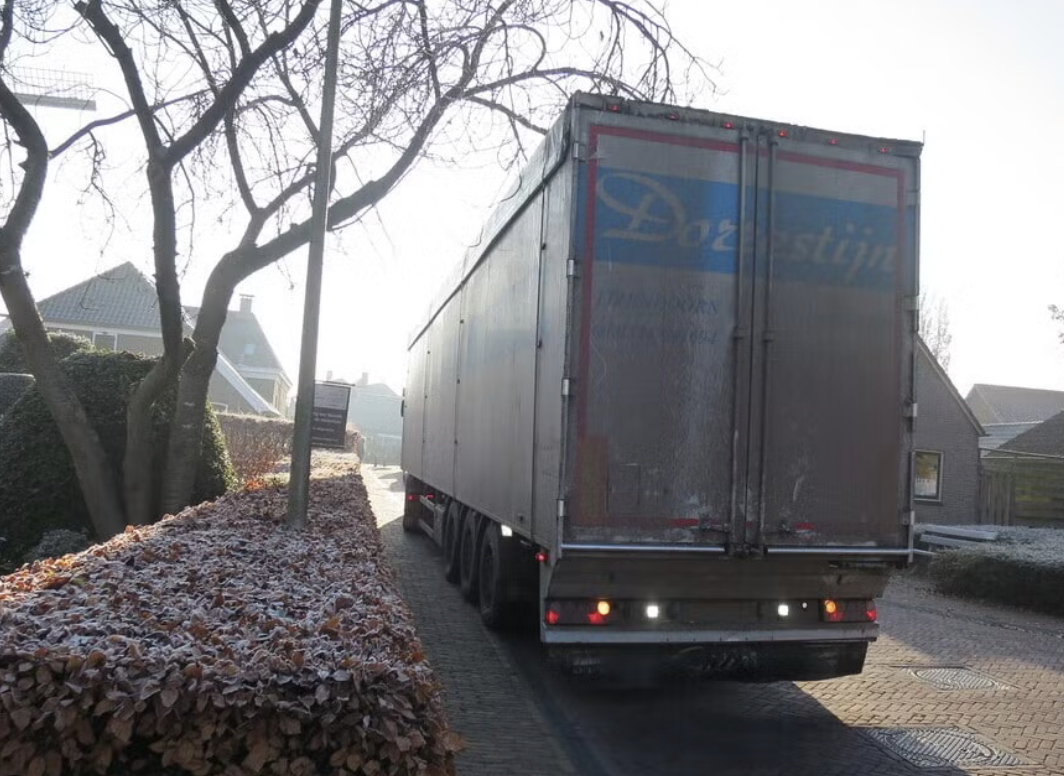 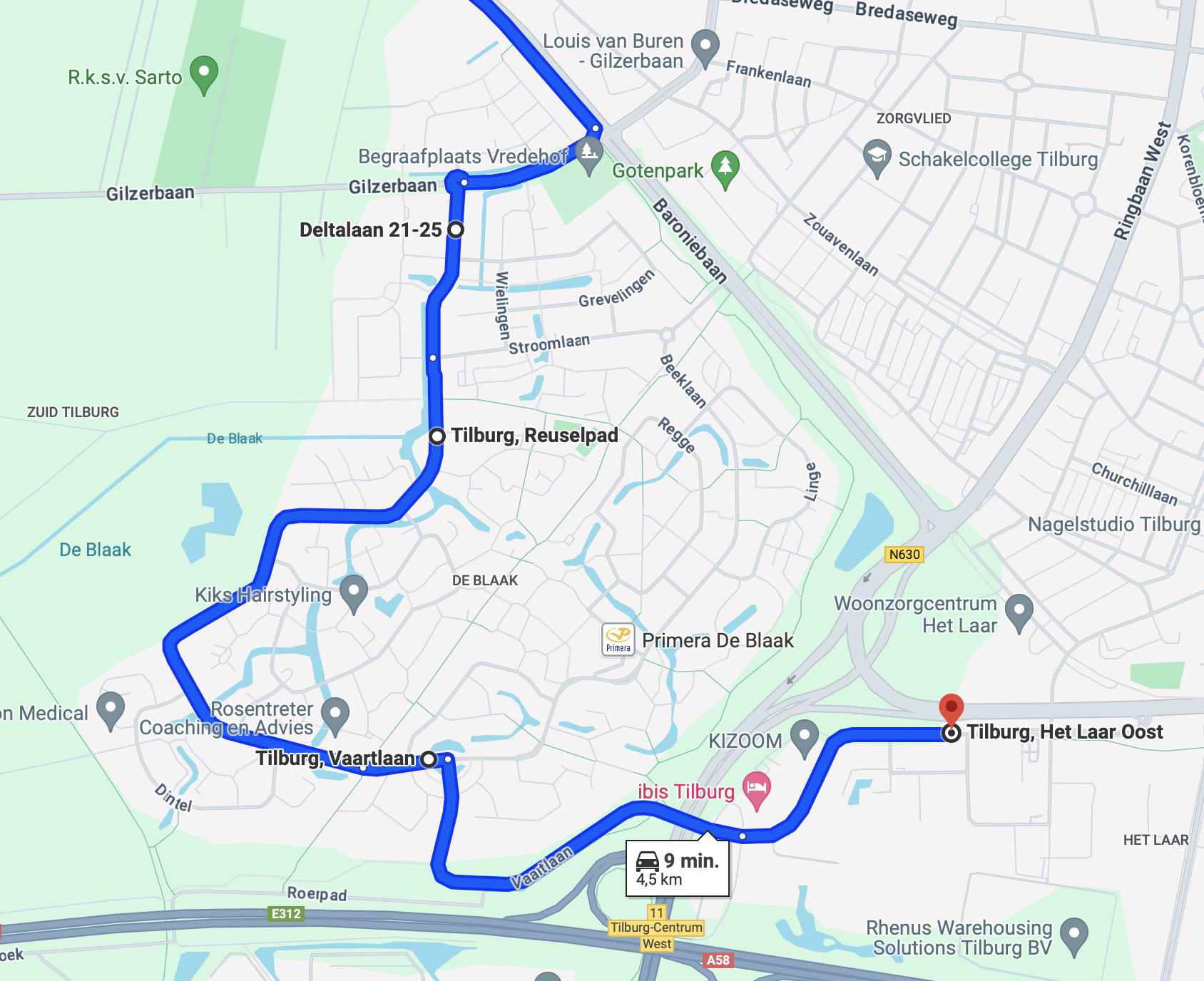 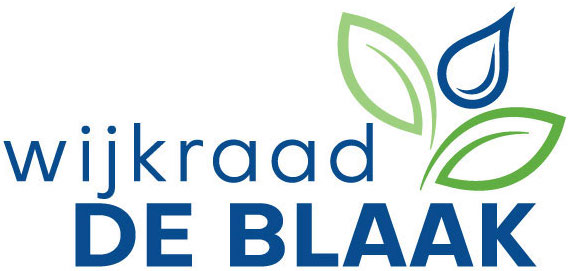 Sluipverkeer
Reeshof
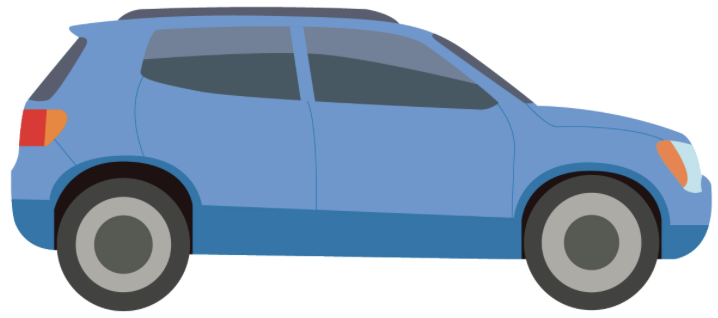 Sluipverkeer Breda
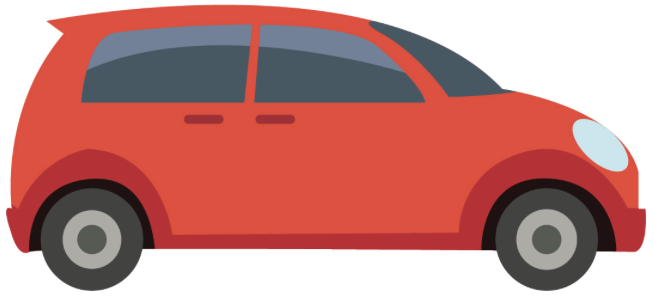 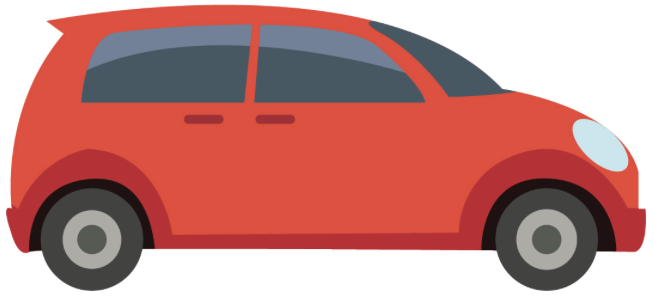 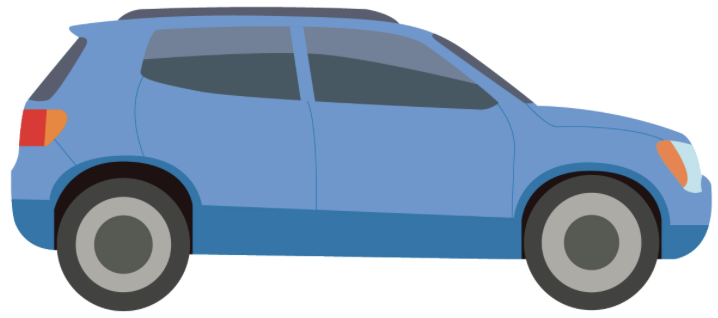 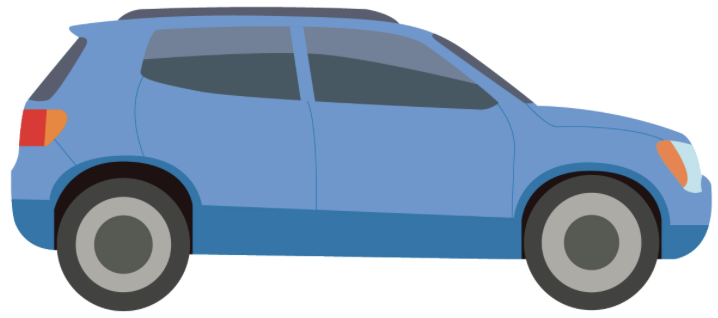 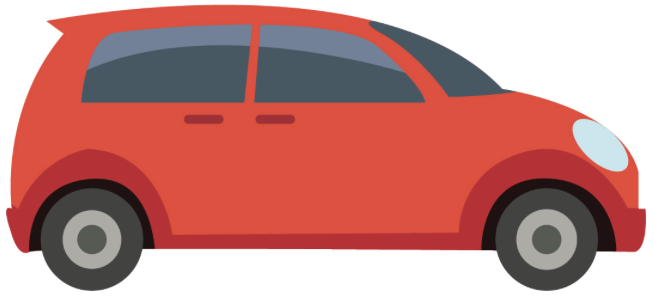 1
Zorgen
over veiligheid oversteekplaatsen
fietspad ‘Dongepad’
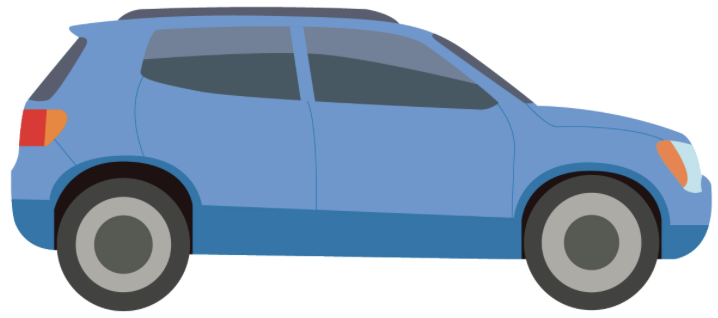 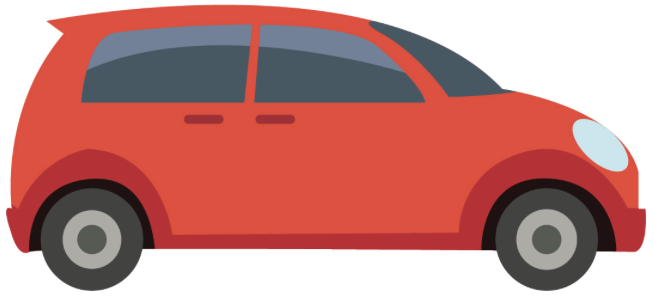 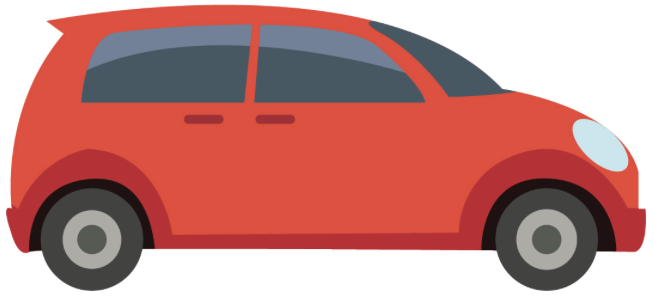 2
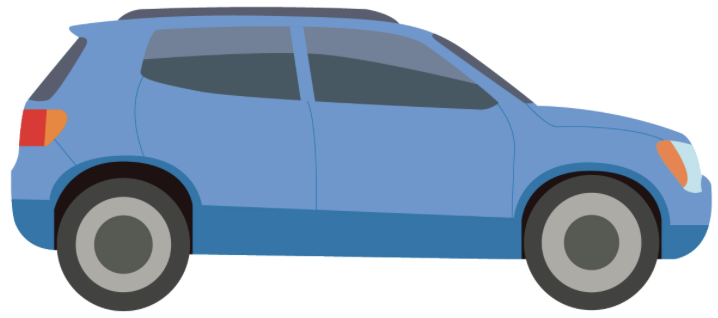 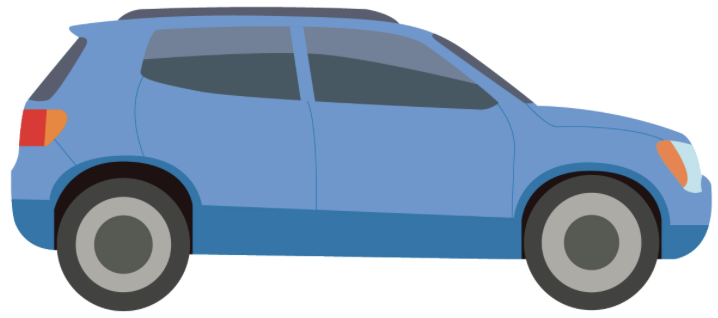 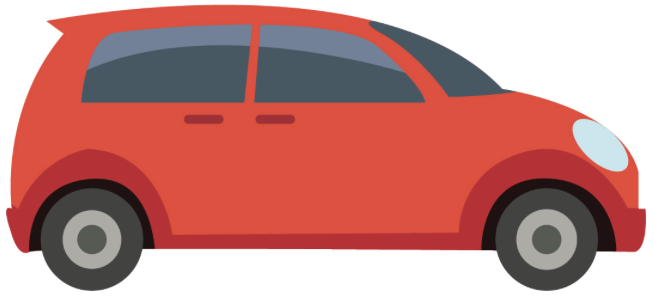 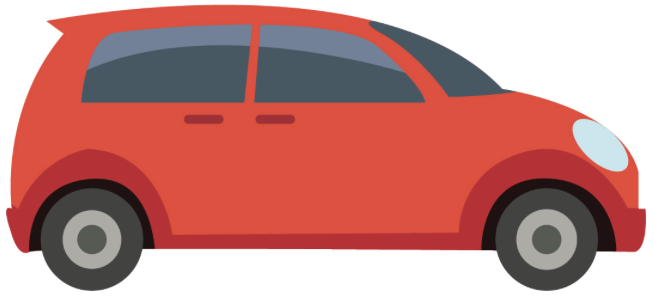 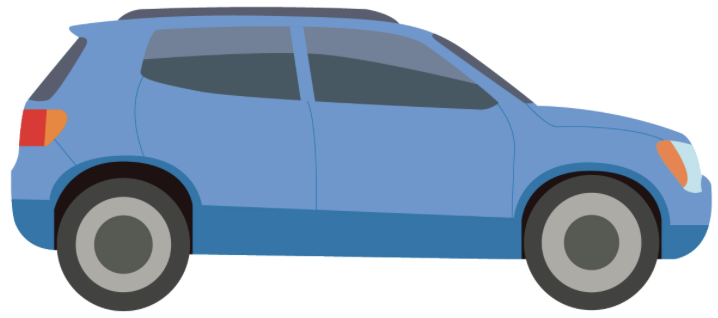 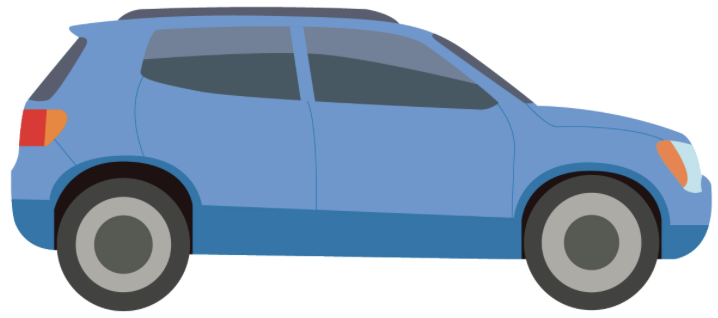 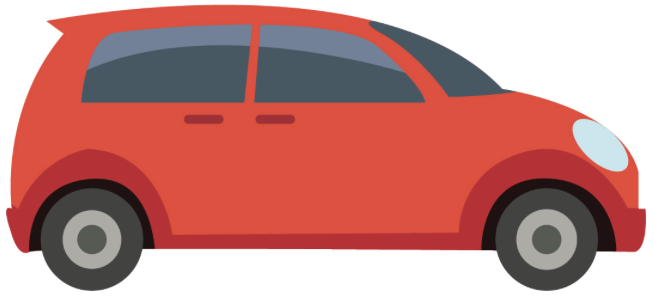 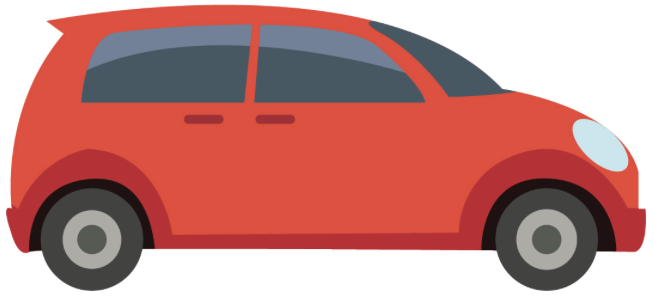 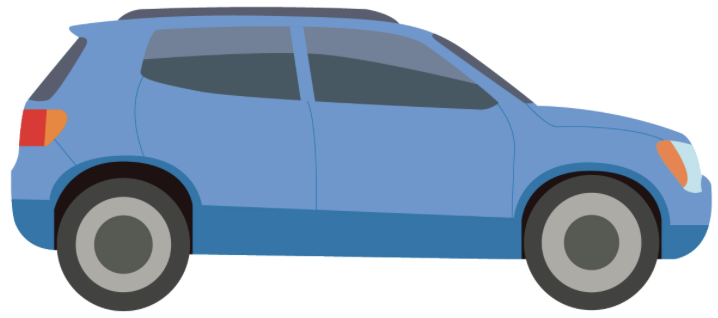 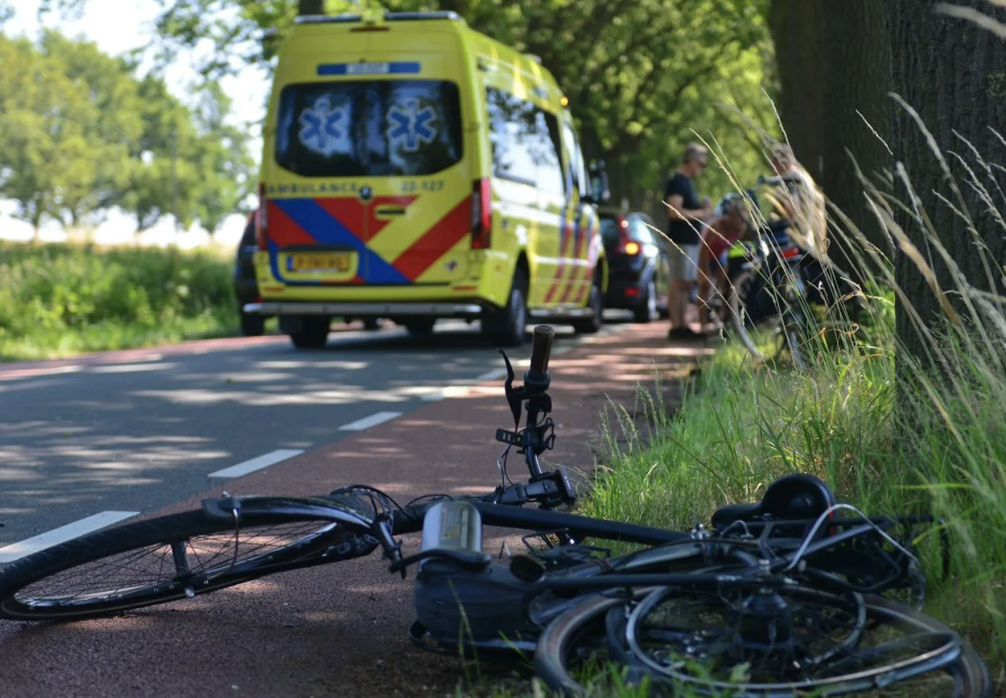 3
Sluipverkeer
Het Laar
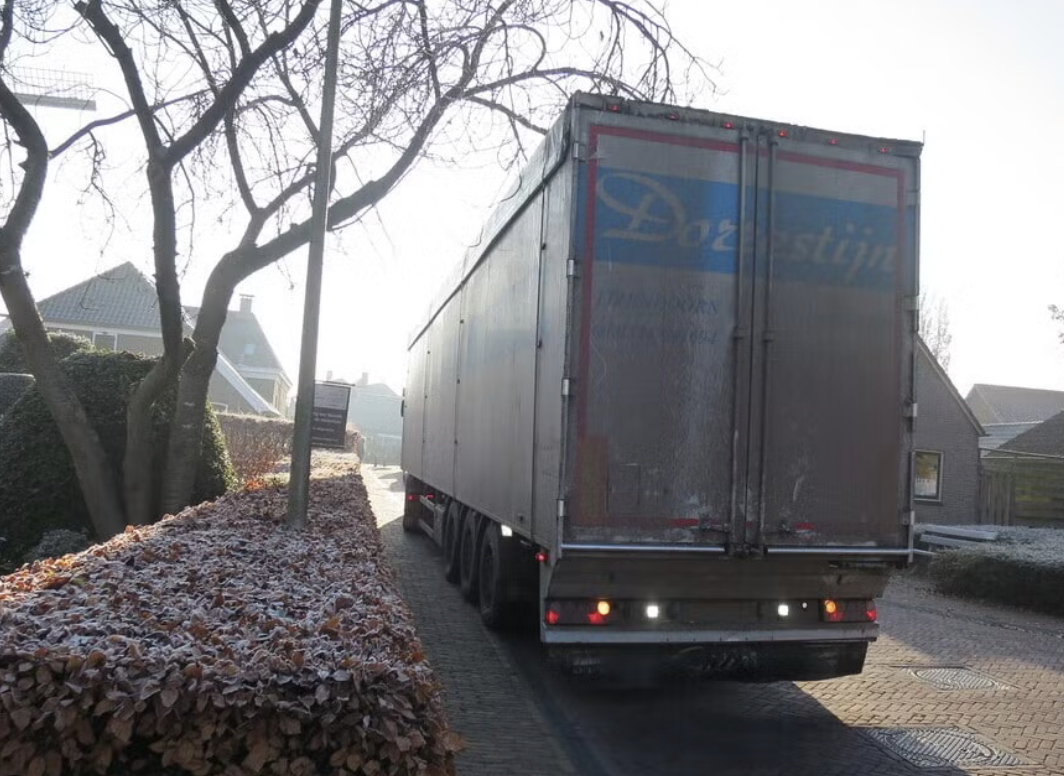 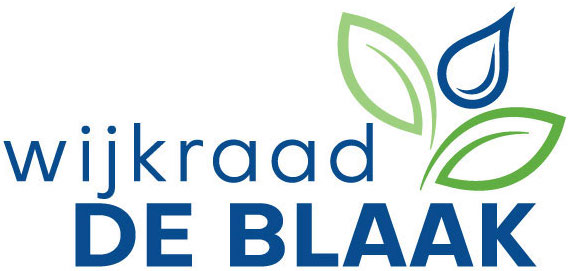 Fijnstofmeting
Een project van Bibliotheek Midden-Brabant, Ontdekstation 013 en de afdeling Luchtkwaliteit van Gemeente Tilburg
Doel: dialoog bevorderen over gezonde leefomgeving en (burger)wetenschappelijk onderzoek naar luchtkwaliteit
In samenwerking met inwoners, leerlingen en studenten van lokale onderwijsinstellingen, overheid, bedrijven en kennisinstellingen
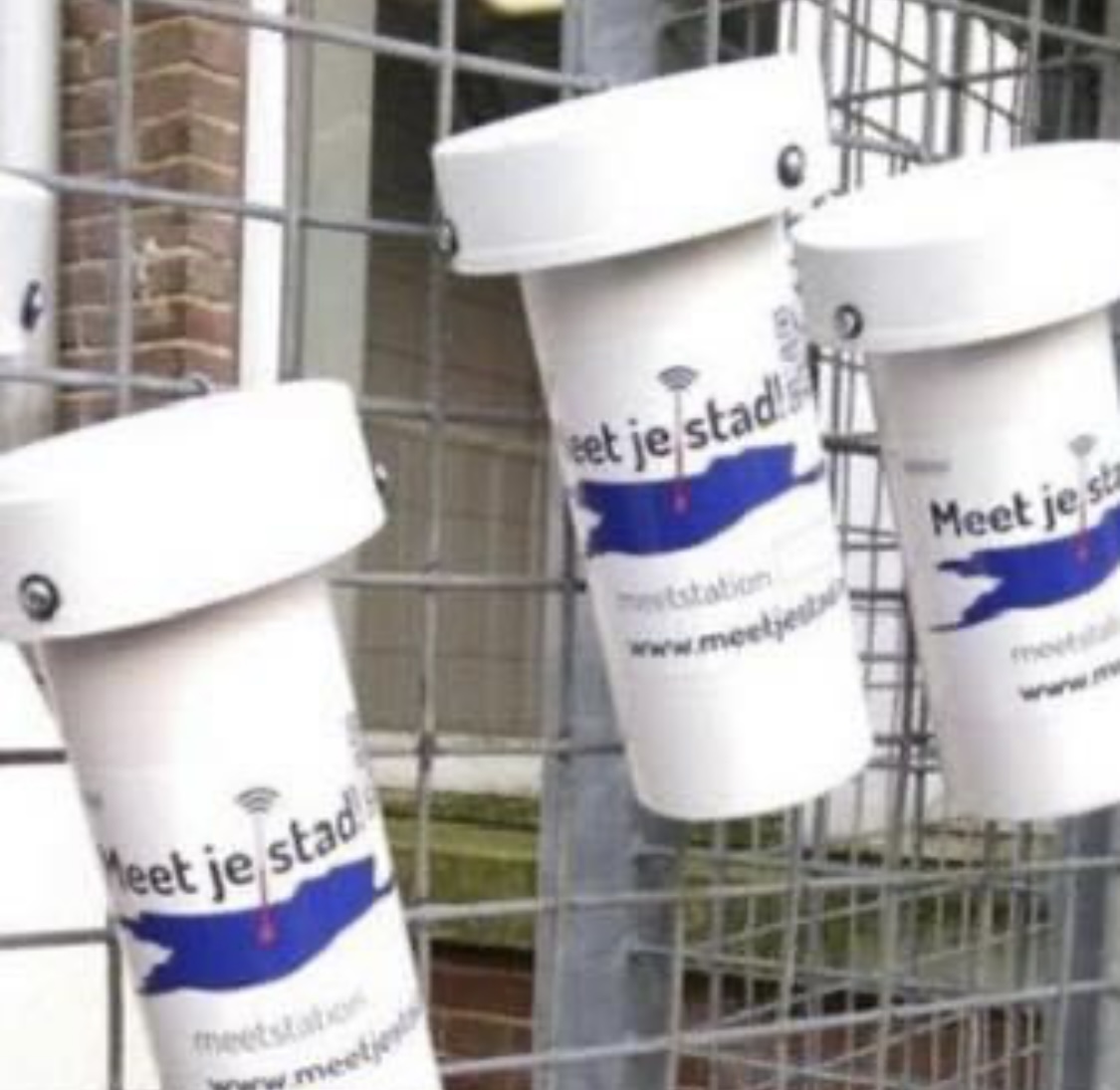 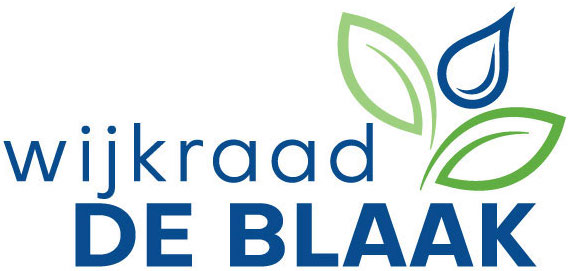 Burgerparticipatie;vertegenwoordiging door de Wijkraad?
We gaan wens / behoefte hieraan onderzoeken / bevragen
Indien gewenst, kijken we vervolgens hoe de Wijkraad hier verantwoord en per onderwerp invulling aan kan geven
Ook zullen we dan voor frequente en transparante communicatie zorgen met onze wijkbewoners
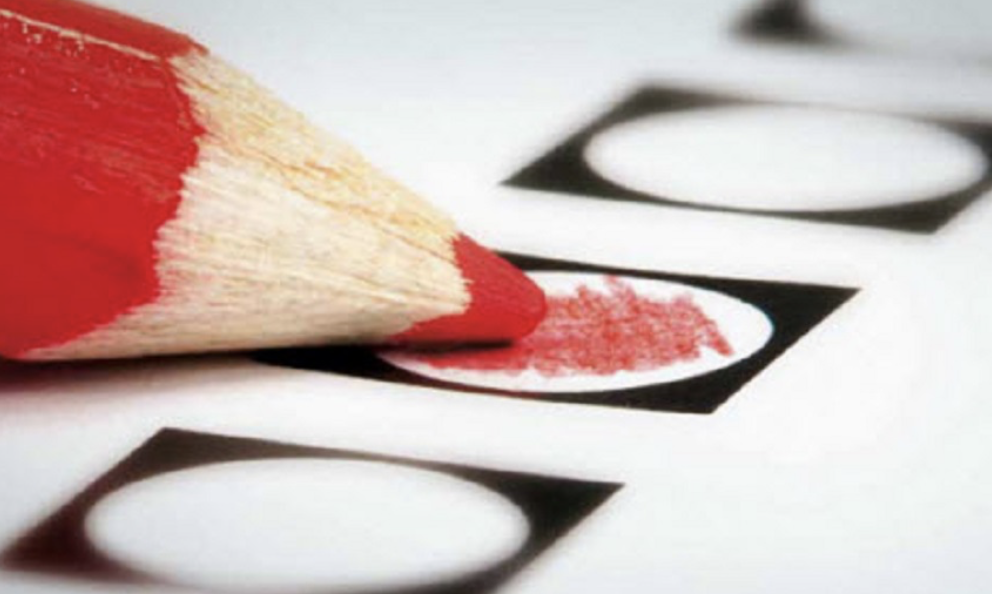 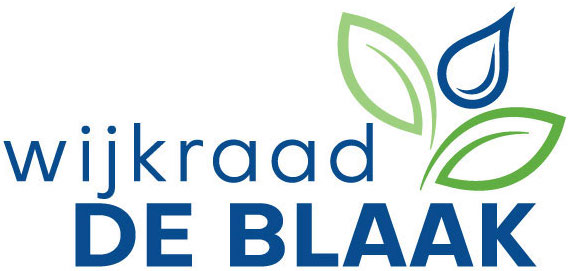 Afsluiting en dankwoord
Afscheid Tom van der Meer  (3 jaar bestuurlid)
Afscheid Peter van der Bijl  (9 jaar bestuurslid)

Naborrelen aan de bar!